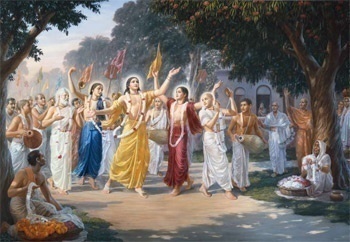 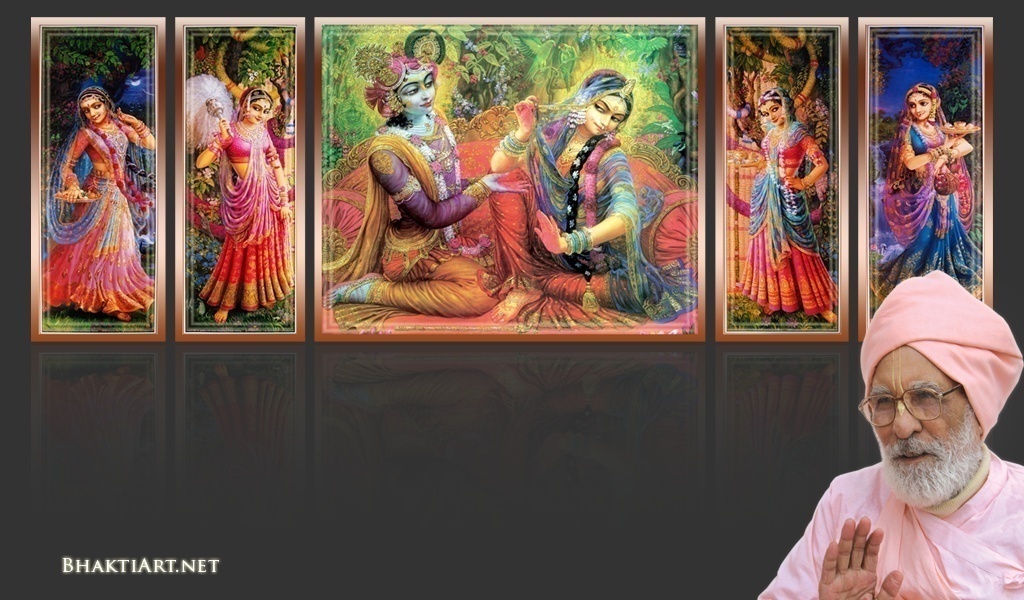 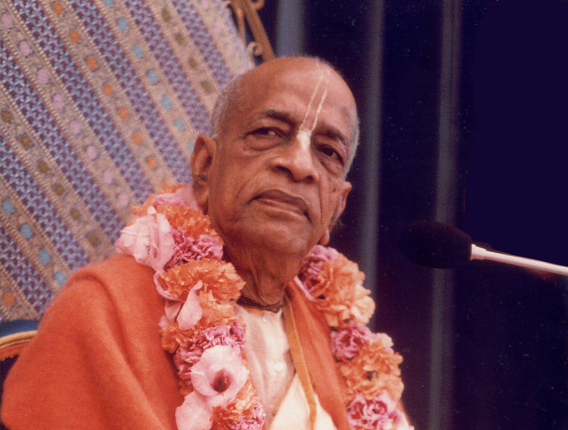 Sri Krsna Caitanya Prabhu Nityananda
Sri Advaita Gadadara Srivasadi 
Gaura Bhakta Vrinda
Week 351

Jul 24
2015
Hare Krsna Hare Krsna 
Krsna Krsna Hare Hare
Hare Rama Hare Rama 
Rama Rama Hare Hare
Gokul Bhajan & Vedic Studies
North Carolina, USA
1
[Speaker Notes: Om Ajnana timirandhasya, jnananjana salakaya		
Caksur unmimiltam yena, tasmai sri gurave namah		
Namah om vishnu padaya, radhikayah priyatmane		
Sri-srimad bhaktivedanta, narayana iti namine		

Narayanam gurum vande, Saranam bhakta baandhavam
Gaura manobhishtam poornam, Radha daasyam pradaayakam
Rupaanugaacarya varyam, Rupa manjari preshtakam
Patita paavana baandhava, Yugaacarya naaraayanam

Sri krishna lila kathane sudaksham, Audarya-madhurya gunais ca yuktam
Varam varenyam purusham mahantam, Narayanam tvam sirasa namami

He krishna karuna sindho, dina bandho jagat pate		
Gopesha gopika kanta, radha kanta namo ‘stu te

Tapta kancana gaurangi, radhe vrindavaneshvari
vrsabhanu sute devi, pranamami hari priye

bhajami radham aravinda netram, smarami radham madhurasmi-tasyam
vadami radham karuna bharardram, tato mam anyasti gatir na kapi

bhaktya vihina aparadha-laksaih, ksiptas ca kamadi-taranga-madhyekrpamayi tvam saranam prapanna, vrnde namas te caranaravindam
--------------------------
First of all, I pay my koti dandavat pranams to my diksha guru Om vishnupada rupanuga acharya Sri Sri Bhakti Vedanta Narayana Goswami maharaja. My koti dandavat pranams to Sri Sri Bhakti Vedanta Swami Prabhupada, and guru varga.
My humble pranams at the lotus feet of all assembled devotees, vaishnavas and vaishnavis..]
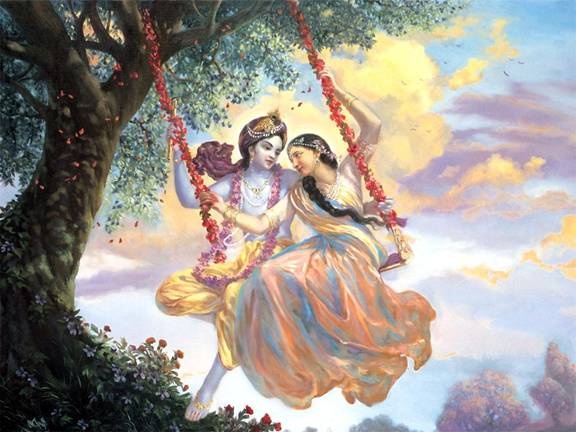 Jaya Rādha Mādhava 
	Jaya Kunja Vihārī

Jaya Gopī Jana Vallabha 
	Jaya Giri Vara Dhārī 	... (Jaya)

Yaśodā Nandana Vraja Jana Ranjana
Yamunā tīra Vana Cāri          ... (Jaya)

[ Hare Krishna Hare Krishna 
  Krishna Krishna Hare Hare
  Hare Rāma Hare Rāma 
  Rāma Rāma Hare Hare ]
2
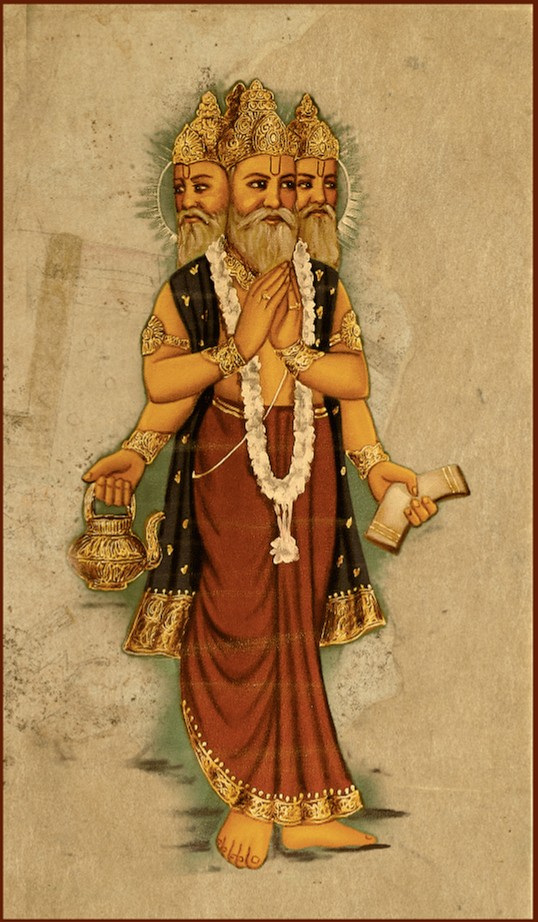 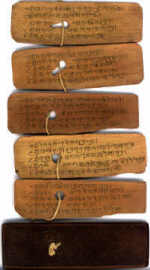 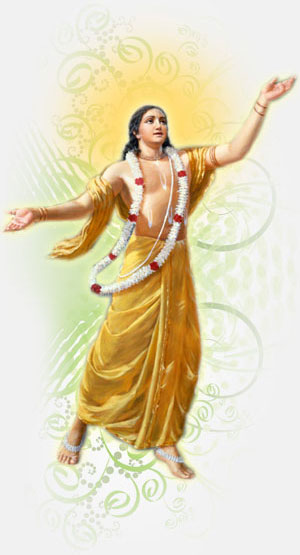 Slides Video
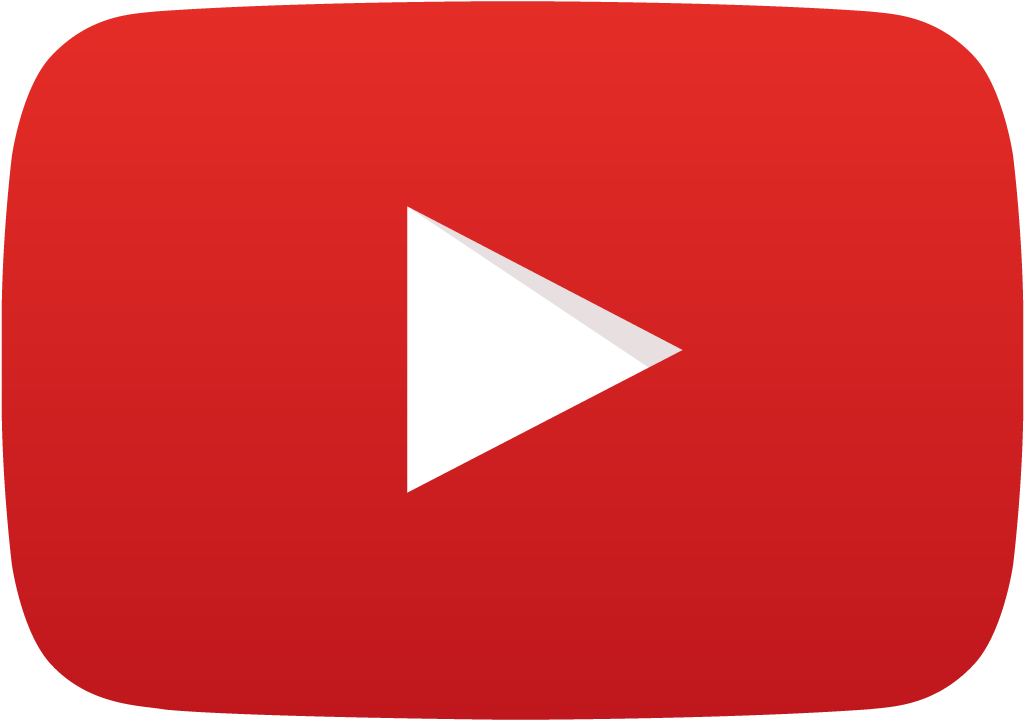 Brahma Samhita
3
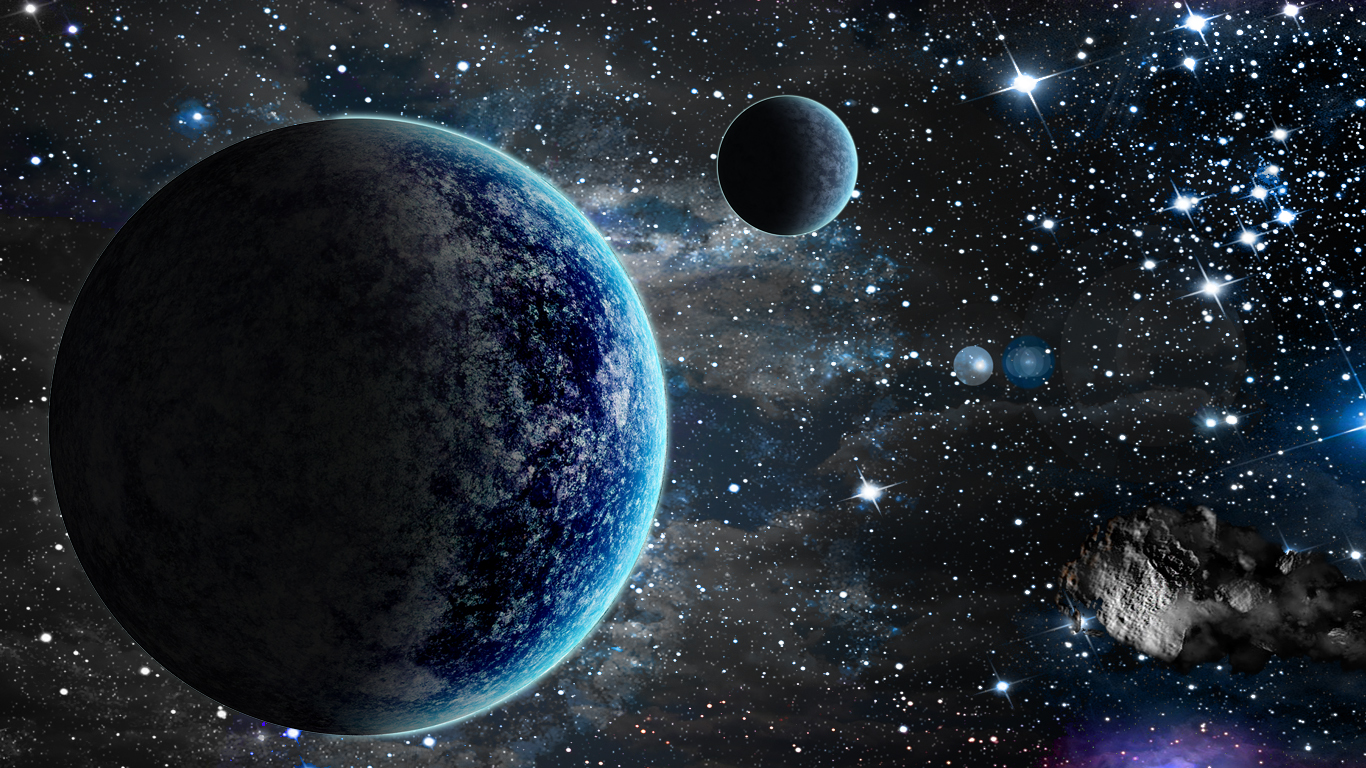 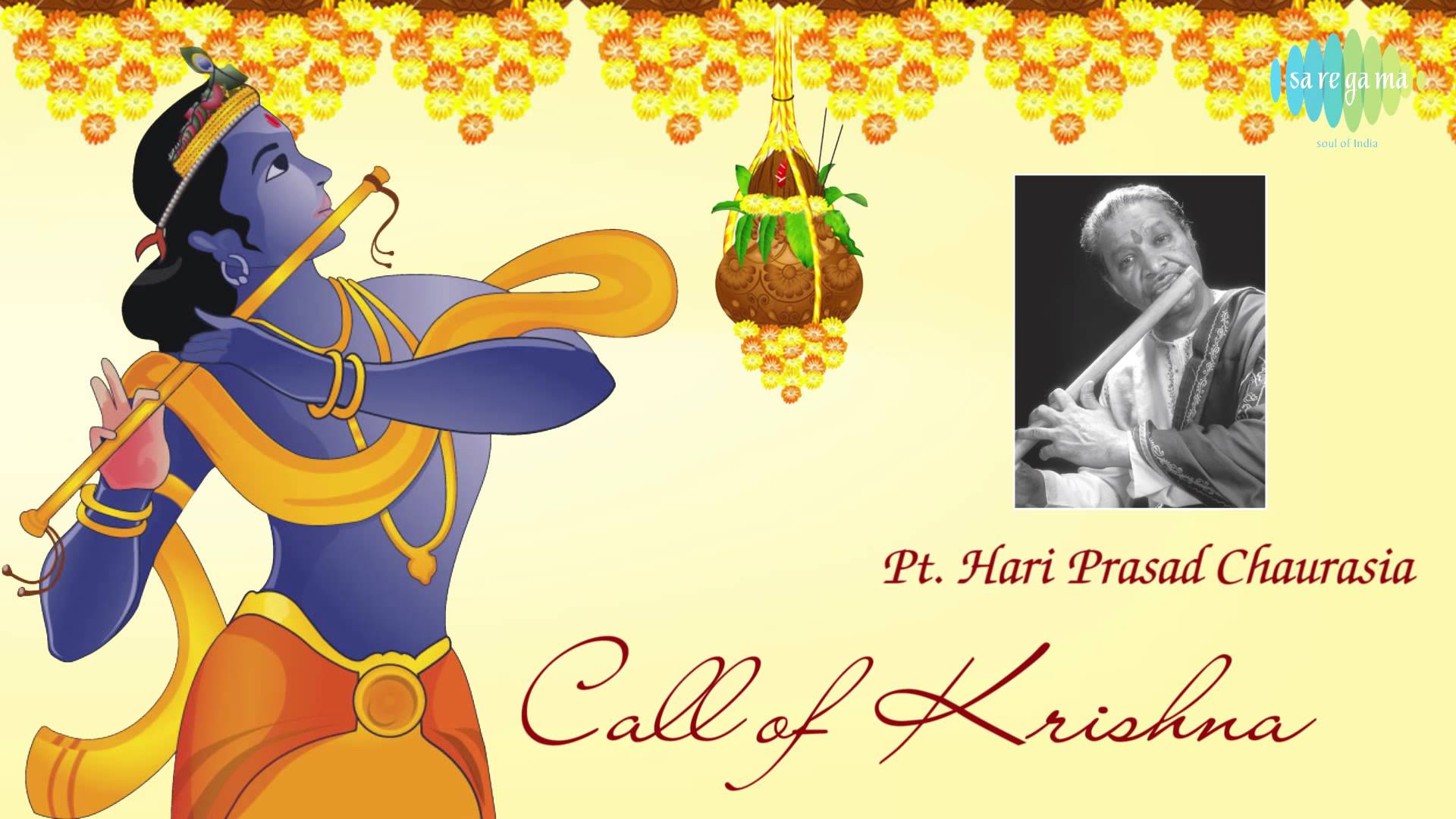 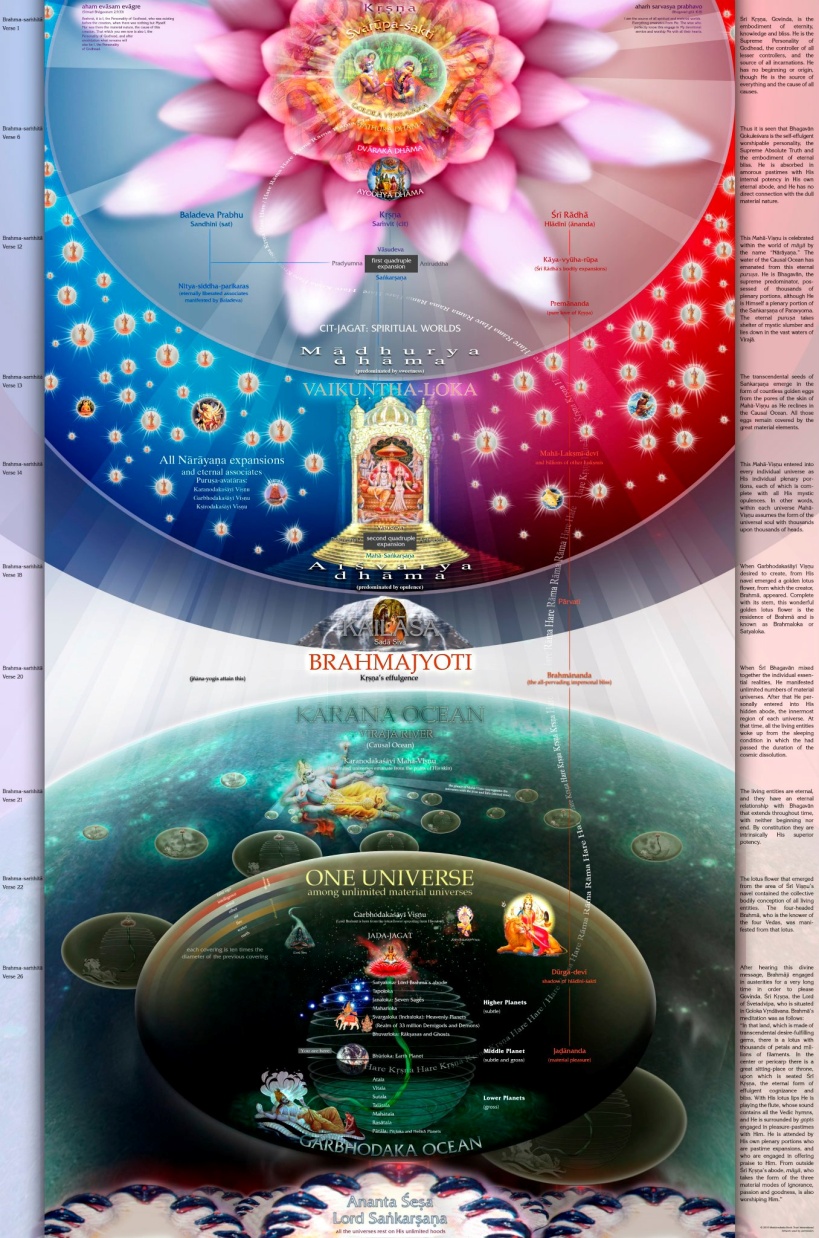 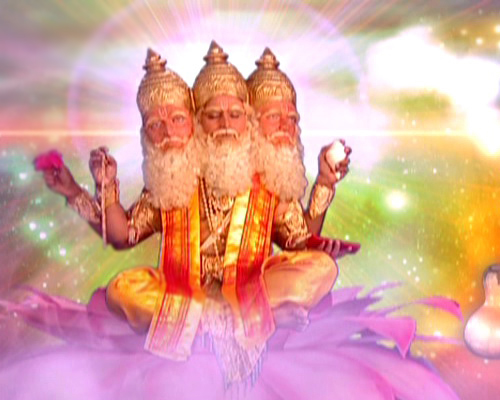 Sri Brahma Samhita:  Verse-30
4
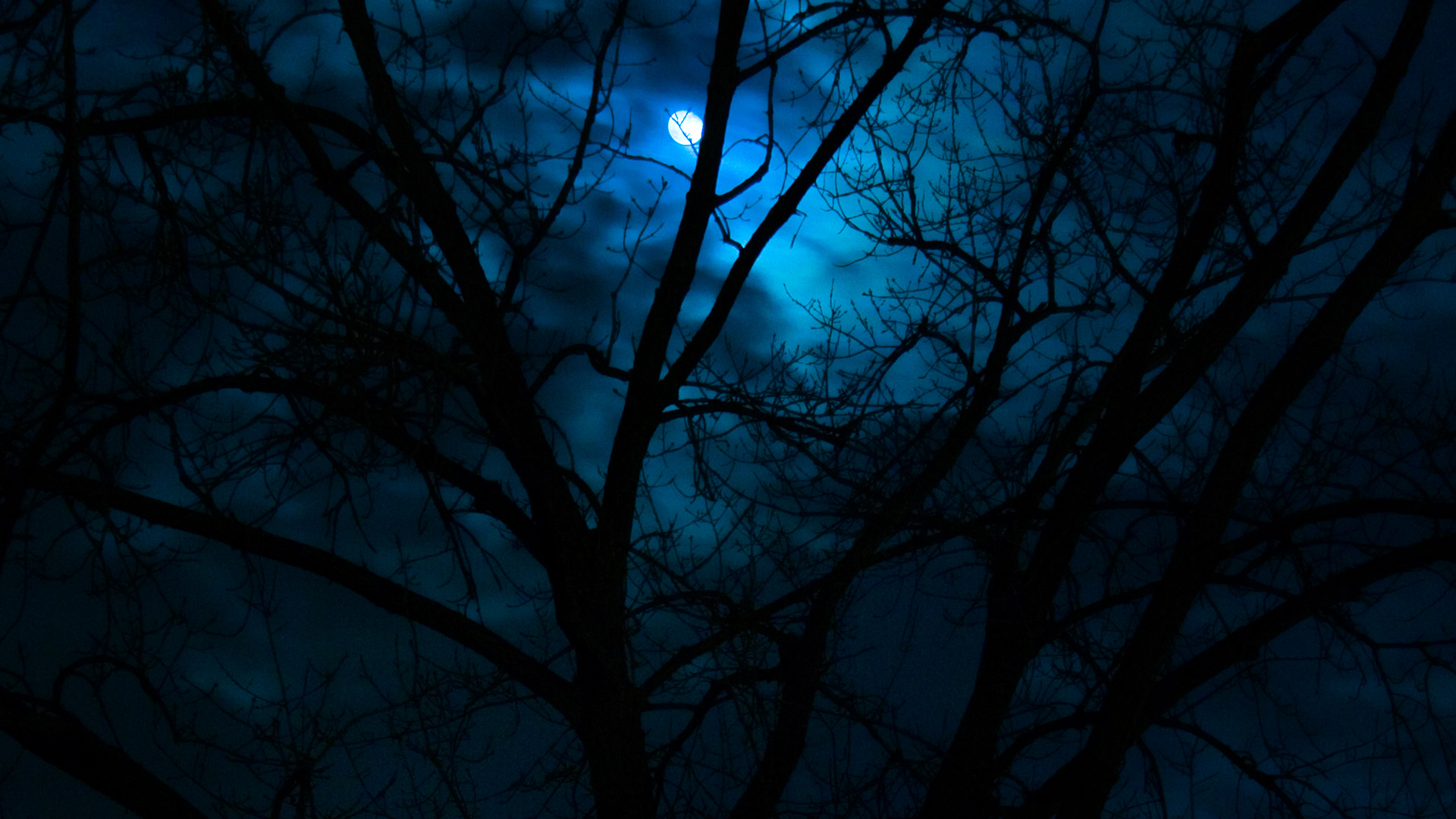 BS - 30
veṇuḿ kvaṇantam aravinda-dalāyatākṣam-
barhāvataḿsam asitāmbuda-sundarāńgam
kandarpa-koṭi-kamanīya-viśeṣa-śobhaḿ
govindam ādi-puruṣaḿ tam ahaḿ bhajāmi
I worship Govinda, the primeval Lord, who is adept in playing on His flute, with blooming eyes like lotus petals with head decked with peacock's feather, with the figure of beauty tinged with the hue of blue clouds, and His unique loveliness charming millions of Cupids.
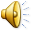 5
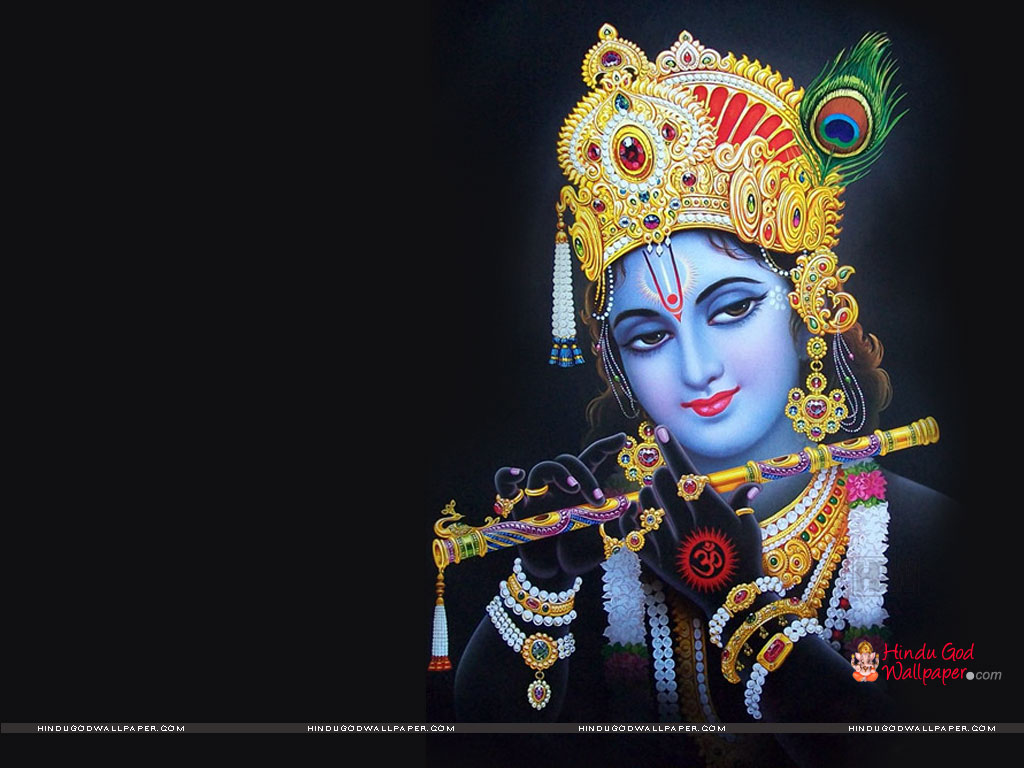 veṇuḿ 	- the flute
kvaṇantam 	- playing
aravinda	- lotus
dala 		- petals
āyata 		- blooming, stretching 
akṣam		- whose eyes
barha 		– peacock feather
avataḿsam 	- ornament on head
asita		- not white (blue black)
ambuda	- cloud
sundara 	- beautiful
ańgam 	– figure or form
6
[Speaker Notes: Parama Isvara – Topmost controller
Anaadi – No source of birth
Shiva – Maheshwara  - mahaancha asa ishwara
Svetas
Katopanishad: Nityo Nityaanaam, Cetano Cetanaam
Eko bahunaam ved

Krishi Bhu]
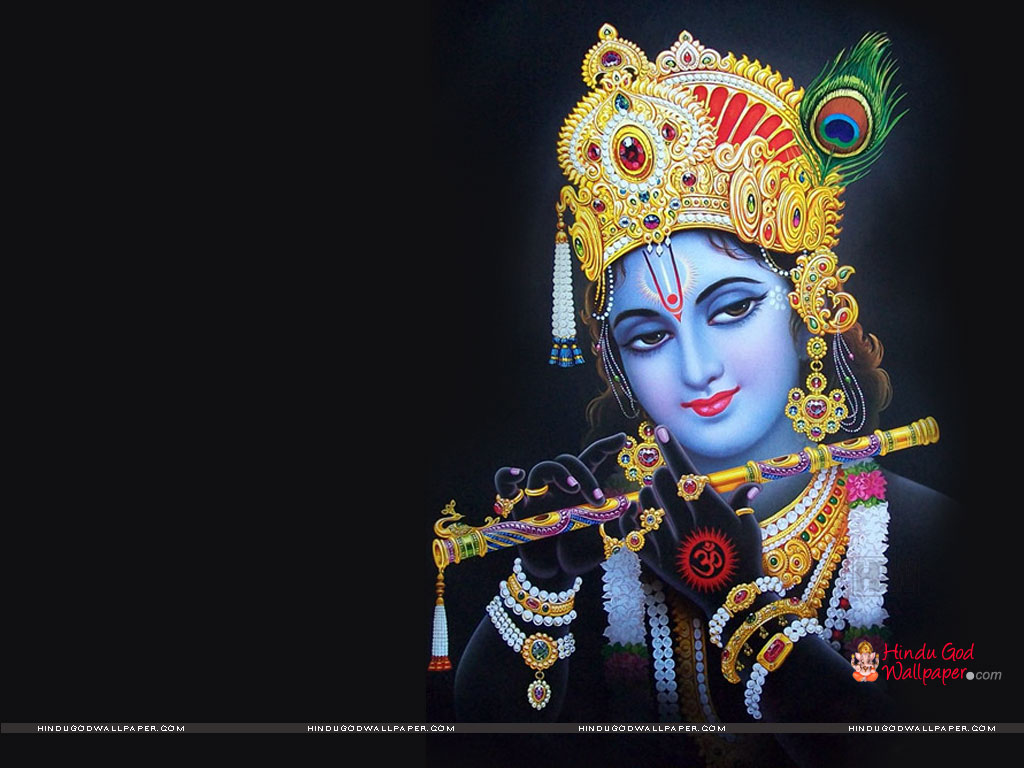 Kandarpa	- Cupids
Koṭi		- millions
Kamanīya	- charming
Viśeṣa		- unique
Śobhaḿ	- loveliness
govindam 	- Lord Krsna 
ādi		- original
puruṣaḿ 	- person
tam 		- Him
ahaḿ 		- I
bhajāmi	- worship
7
[Speaker Notes: Parama Isvara – Topmost controller
Anaadi – No source of birth
Shiva – Maheshwara  - mahaancha asa ishwara
Svetas
Katopanishad: Nityo Nityaanaam, Cetano Cetanaam
Eko bahunaam ved

Krishi Bhu]
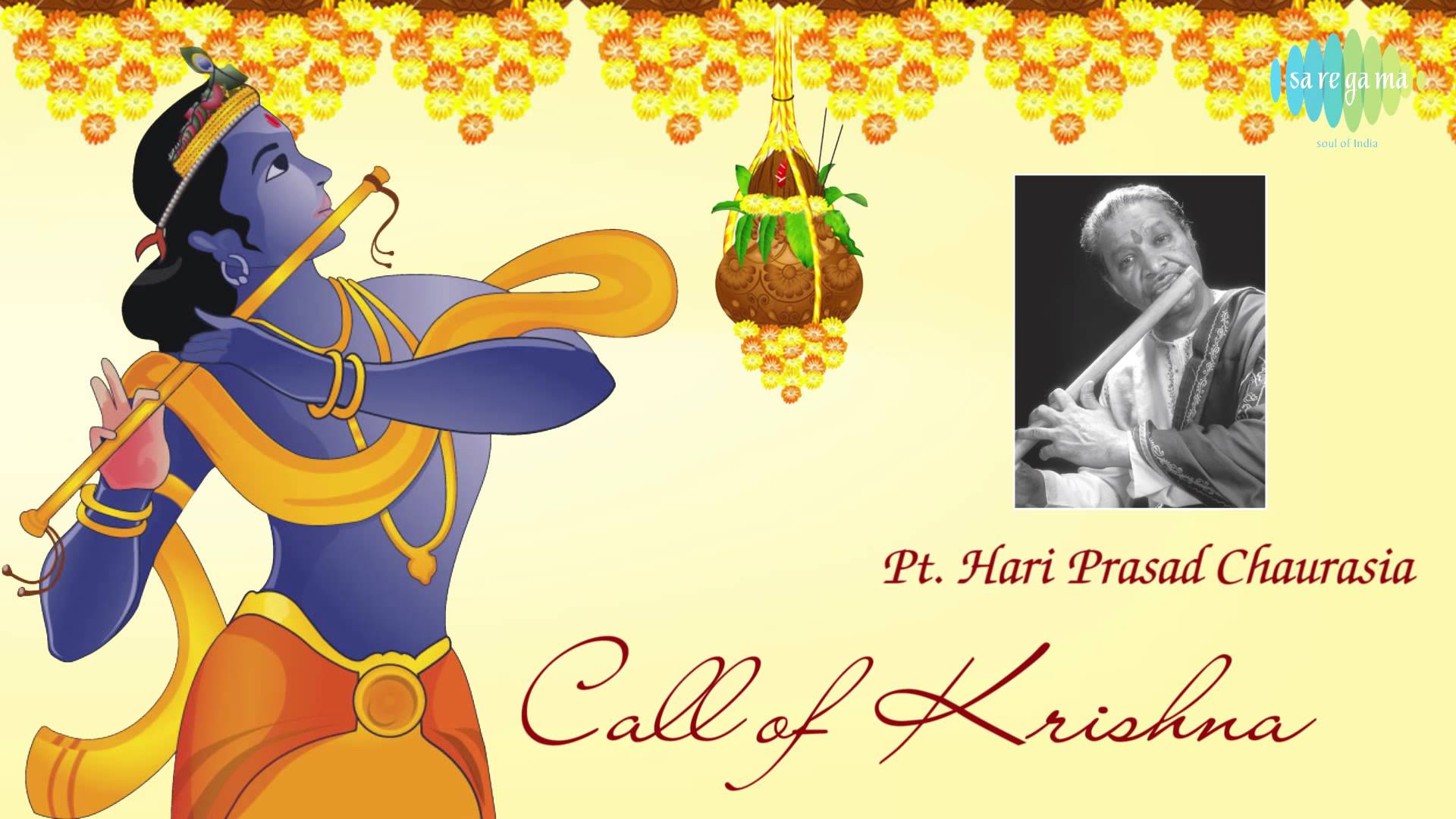 veṇuḿ kvaṇantam
8
[Speaker Notes: We learned that Lord Brahma heard a flute sound?
From whom do you think it is from?

Yes, from Krishna.
First the sound ‘TA PA’ came.. TAPA, TAPA, TAPA.

Krishna within the heart of Brahma instructed Him to meditate.
So, Brahma was meditating for a long time..

Then Krishna’s flute sound came again!.
He gave the GOPALA MANTRA thru SARASVATI
The He gave the KAMA GAYATRI.

Then by the flute, Krishna then gave the whole knowledge of creation to Lord Brahma.

But can one easily hear HIS flute sound?]
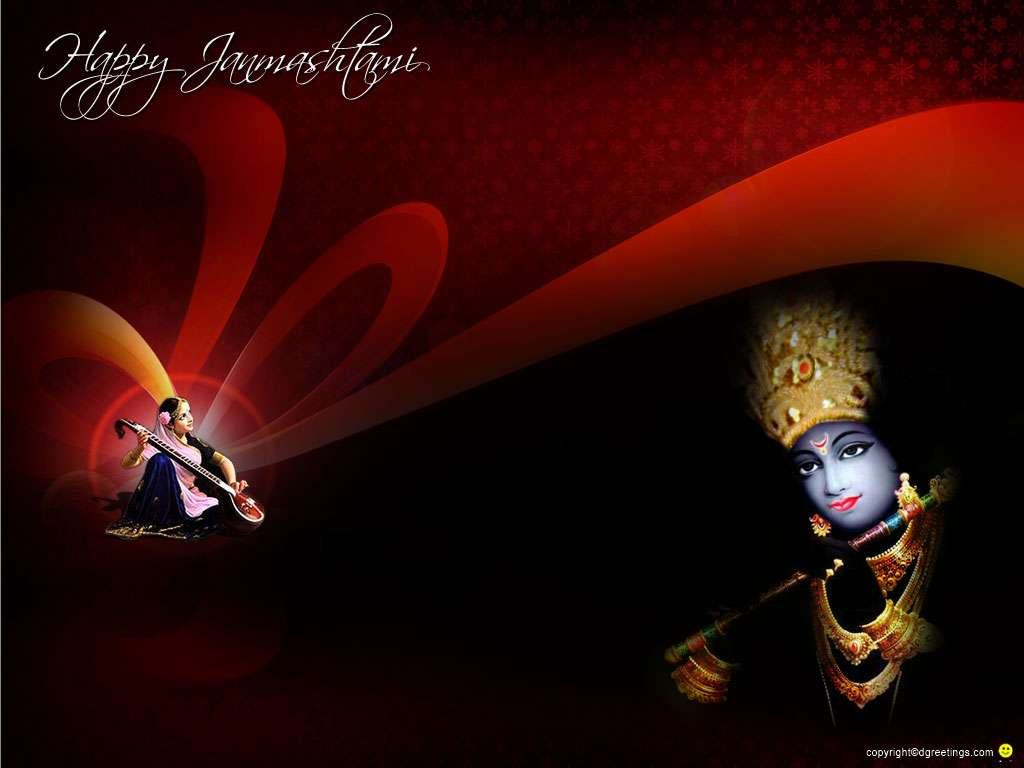 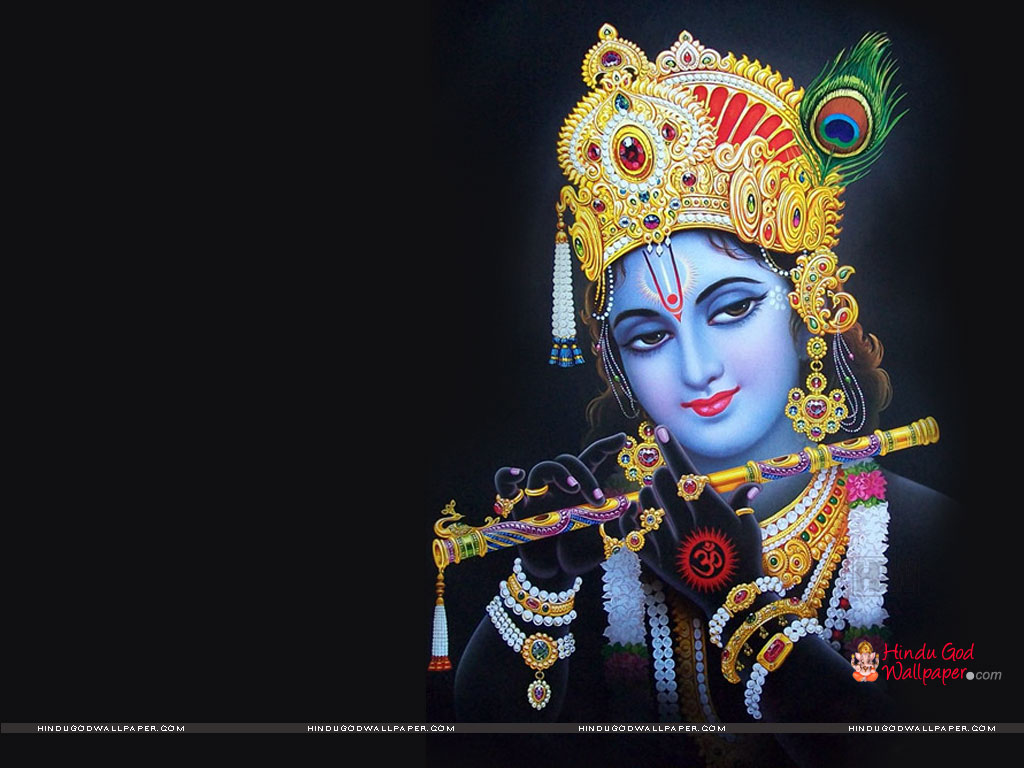 9
[Speaker Notes: Surely the pure devotees of Krishna can hear HIS flute...
Can a Yogi hear this?
NO..

What does a Yogi hear when they mediatate very sincerely for thousand of their life time?]
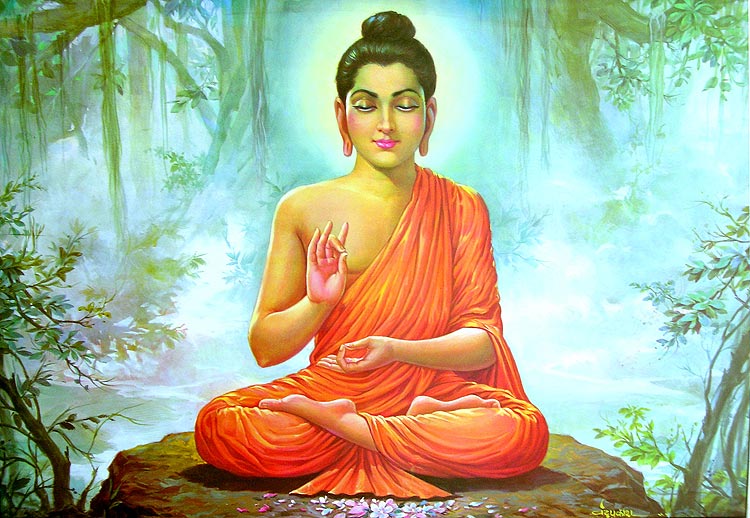 What do yogis hear in stages of their meditation?
10
[Speaker Notes: Our scriptures say many secret truths about God Realization..

When Yogies meditate, they are actually cheated because of their lack of BHAKTI..
How..]
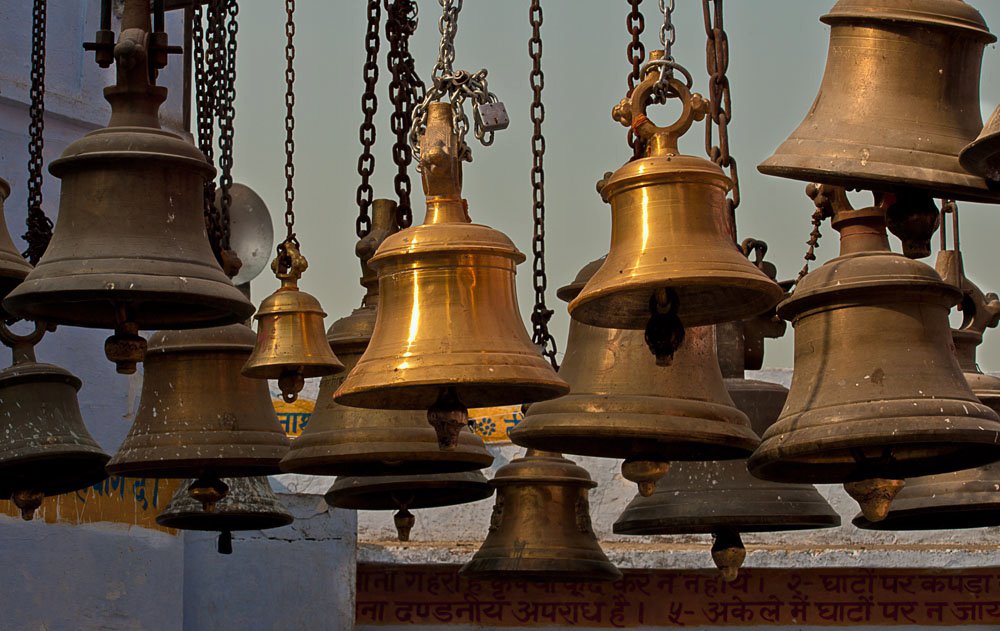 (1)
11
[Speaker Notes: When a yogi progresses, he/she hears ringing bell..

Yoga Upanishad...

Starts with CHINI.. CHINI..

Spiritual bells... (Note that we do it first in the temple worship!)]
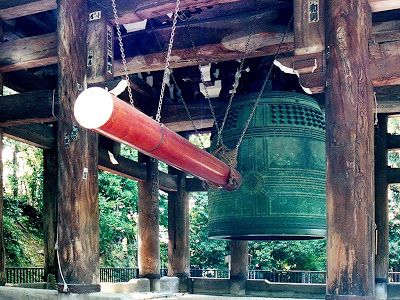 12
[Speaker Notes: In some countries like Tibet and Japan, they do the ringing of bells in a grand way and so loud so that every one can hear..
‘]
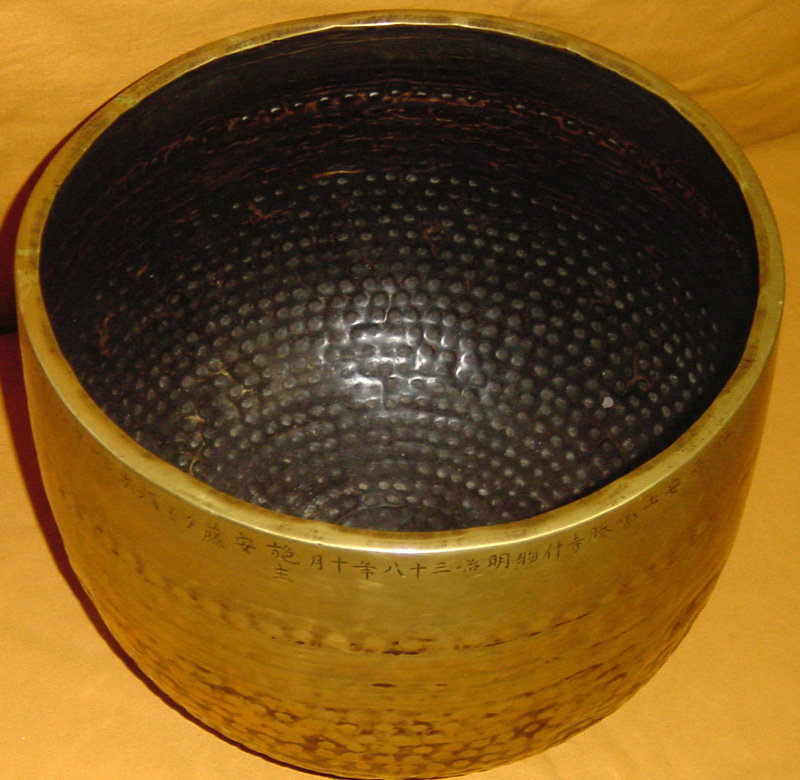 13
[Speaker Notes: Have you heard about this special bowl?
It makes a nice sound for meditation!]
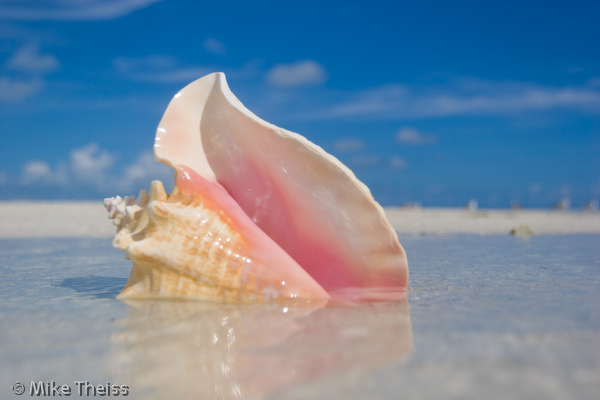 (2)
14
[Speaker Notes: Then the Yogi hears the sound of CONCH SHELL...
It is so amazing sound and they want to hear again and again.

Most of the Yogis declare that they have heard from God..]
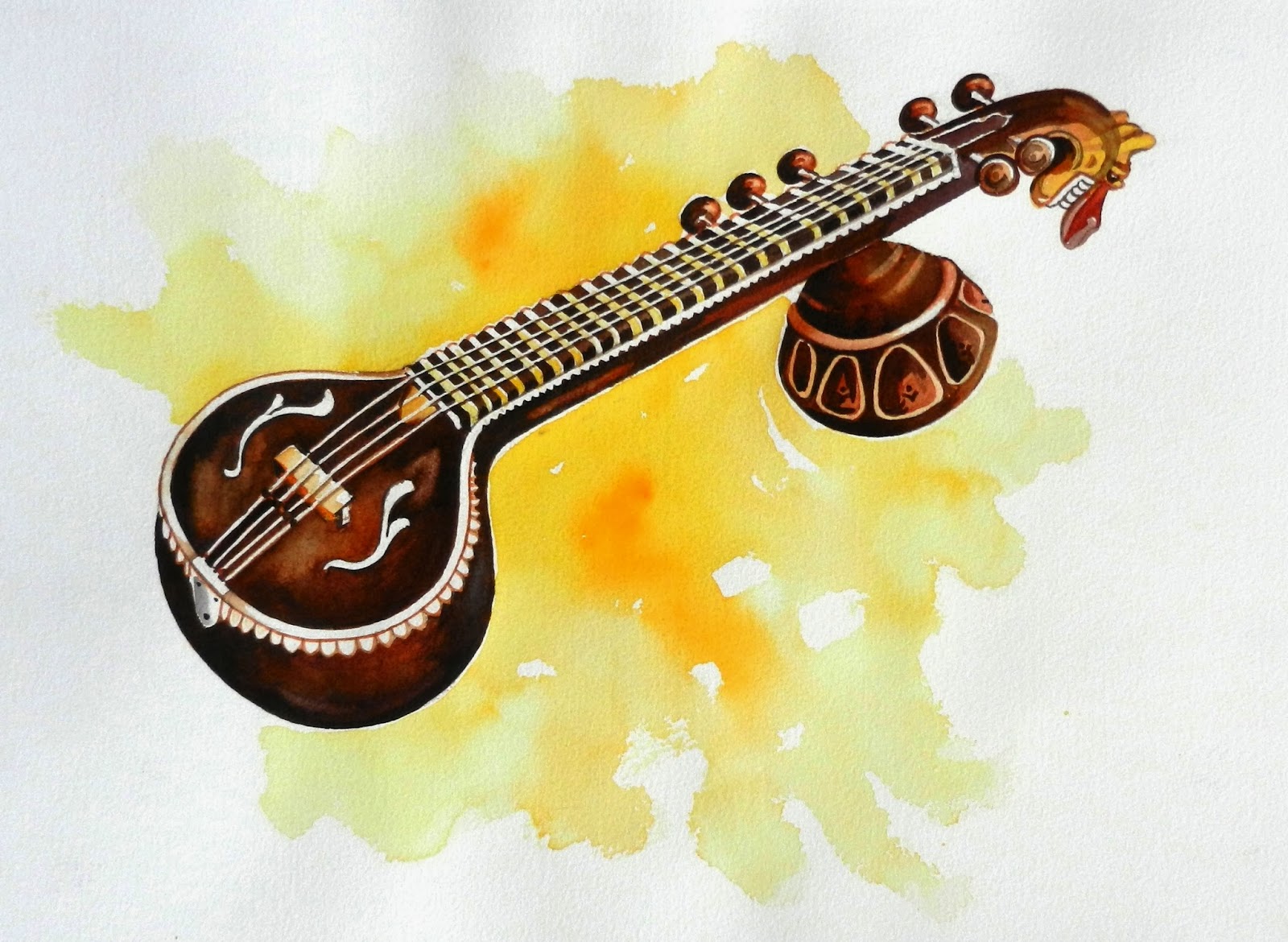 (4)
15
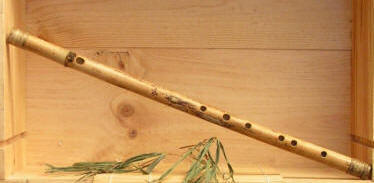 (5)
(7)
16
[Speaker Notes: Then flute...
Whose flute is this?

This is not the flute of Krishna!

Here the Yogis are tricked!!!!
Only HIS PURE DEVOTEES can hear Krishna’s flute!!]
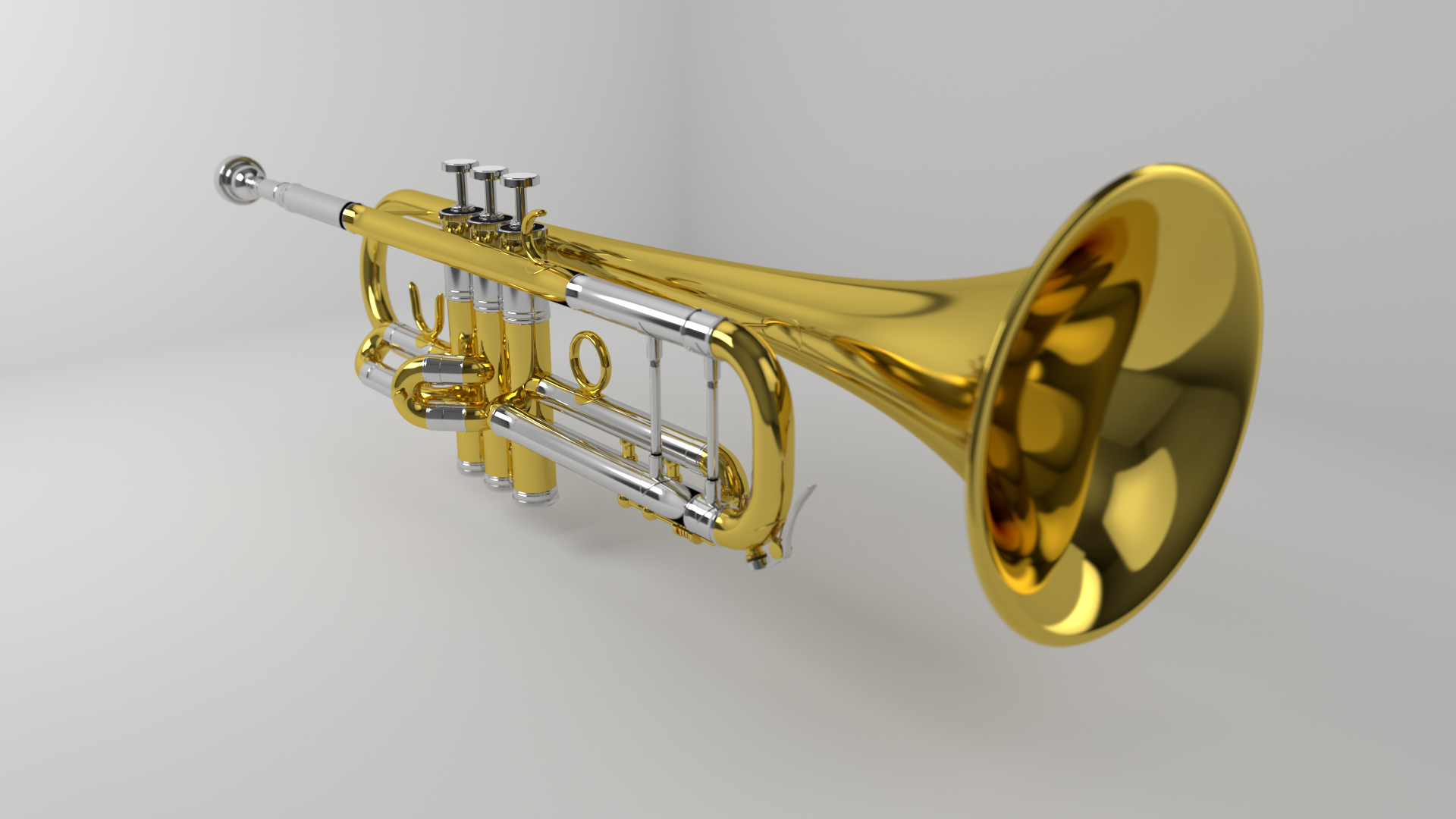 (6)
17
[Speaker Notes: Triumpet...]
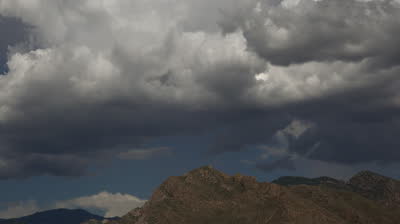 (3)
(7)
18
[Speaker Notes: Rumbling of Clouds...
Then, all the sounds simply die..

What is the EIGHT???Now, the Yogi has received Ashta Siddhi.. 

And the Yogis declare that he is the GOD..]
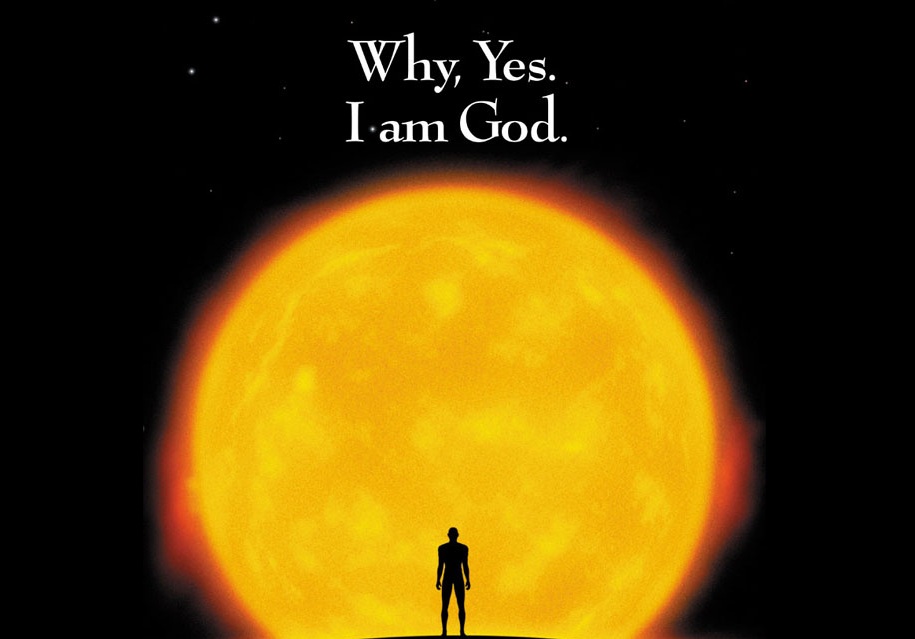 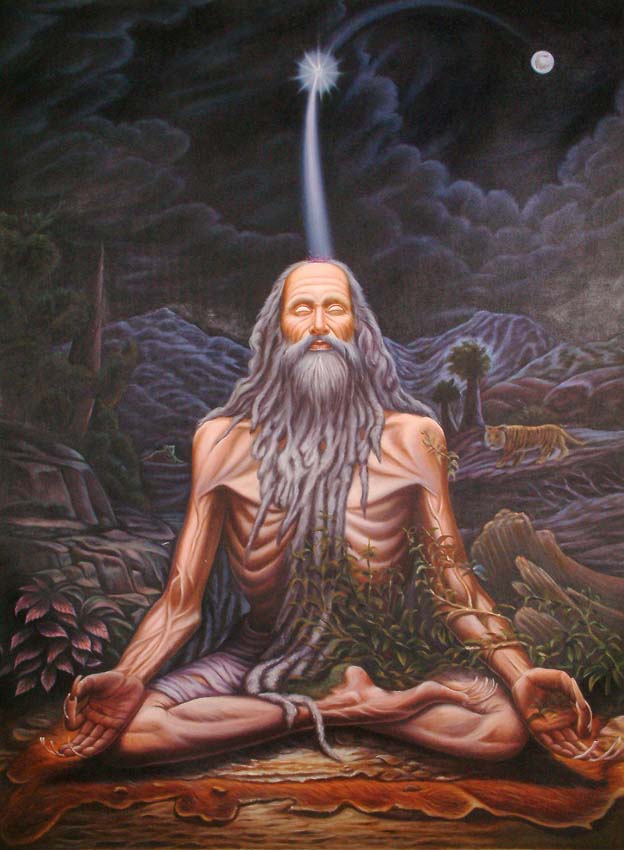 19
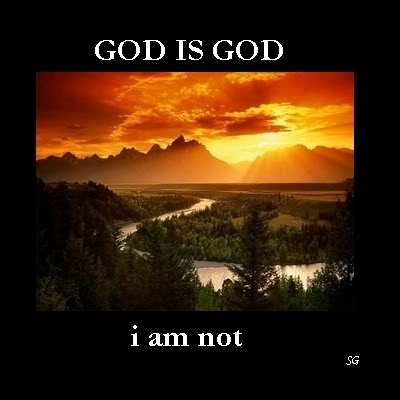 20
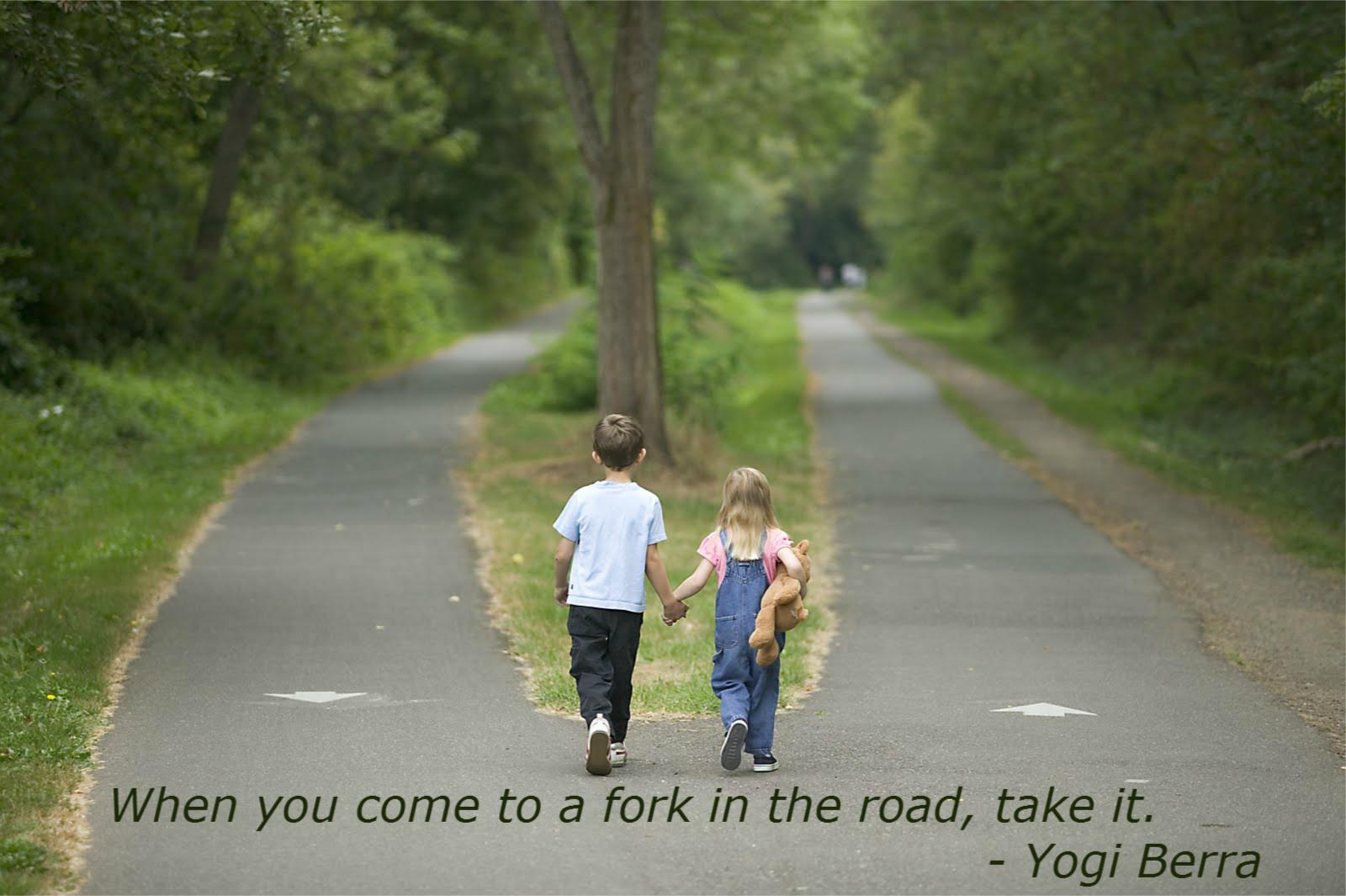 To reach Krishna, there is only one path you should take 
– Path of Bhakti..
21
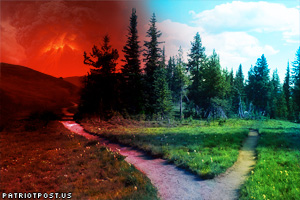 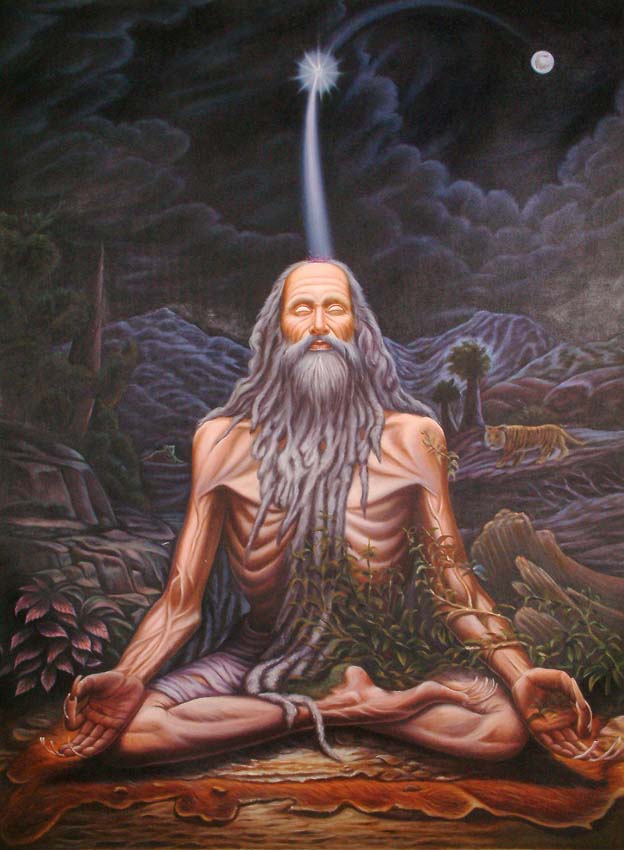 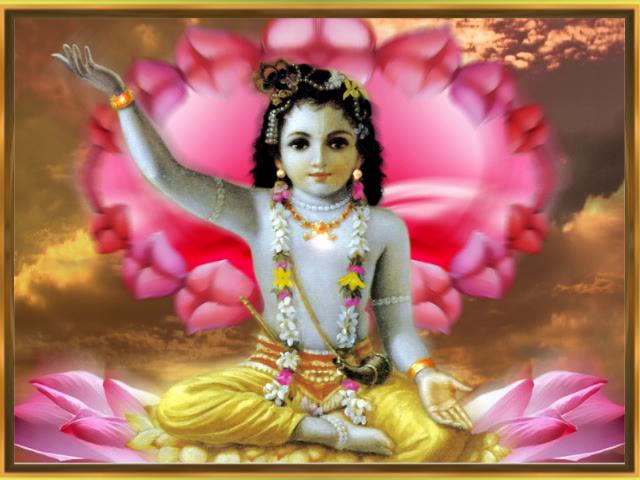 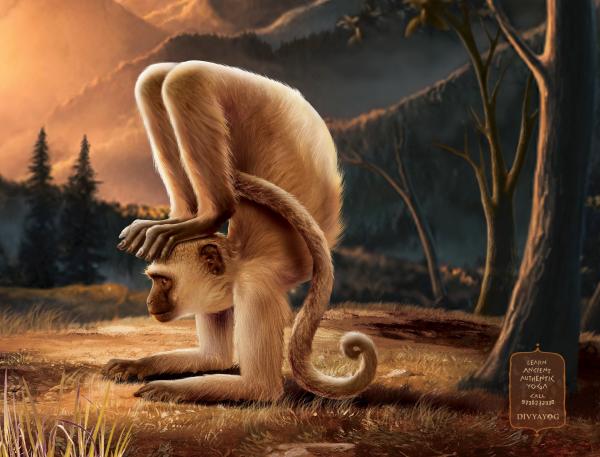 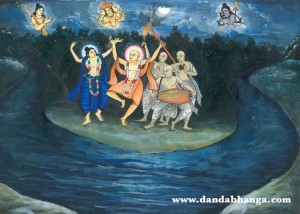 Which path will you take?
22
[Speaker Notes: Monkey Yogi path
Or
Pure Bhakti Path?]
veṇuḿ kvaṇantam
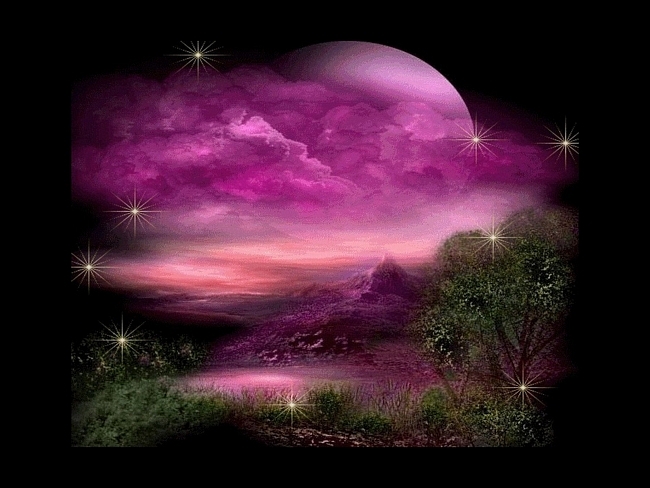 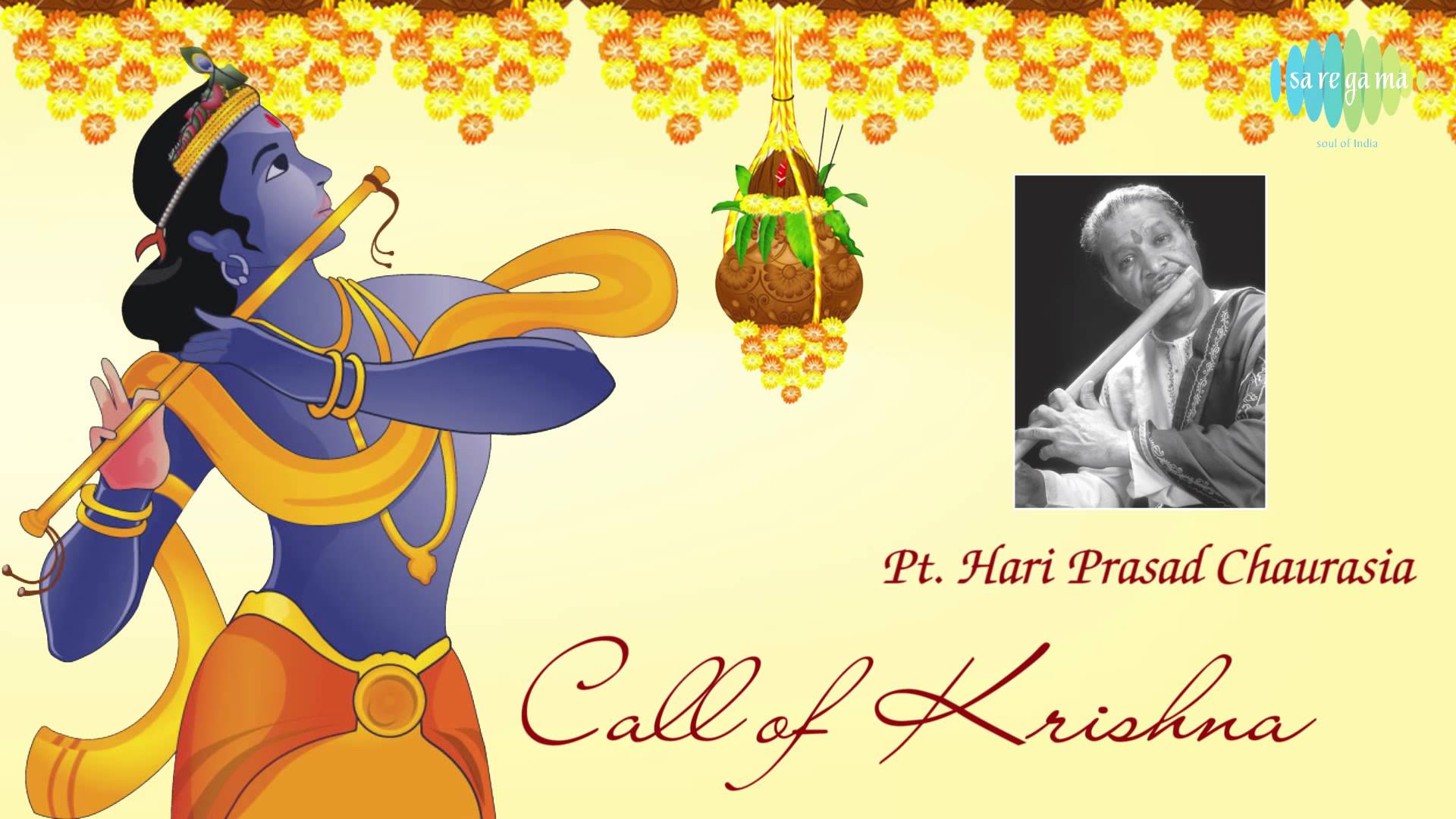 What happens when Krishna plays on His flute?
23
[Speaker Notes: Venu – flute
Kvantam – making sound 
(playing flute)

What does the scripture say when Krishna plays His flute?]
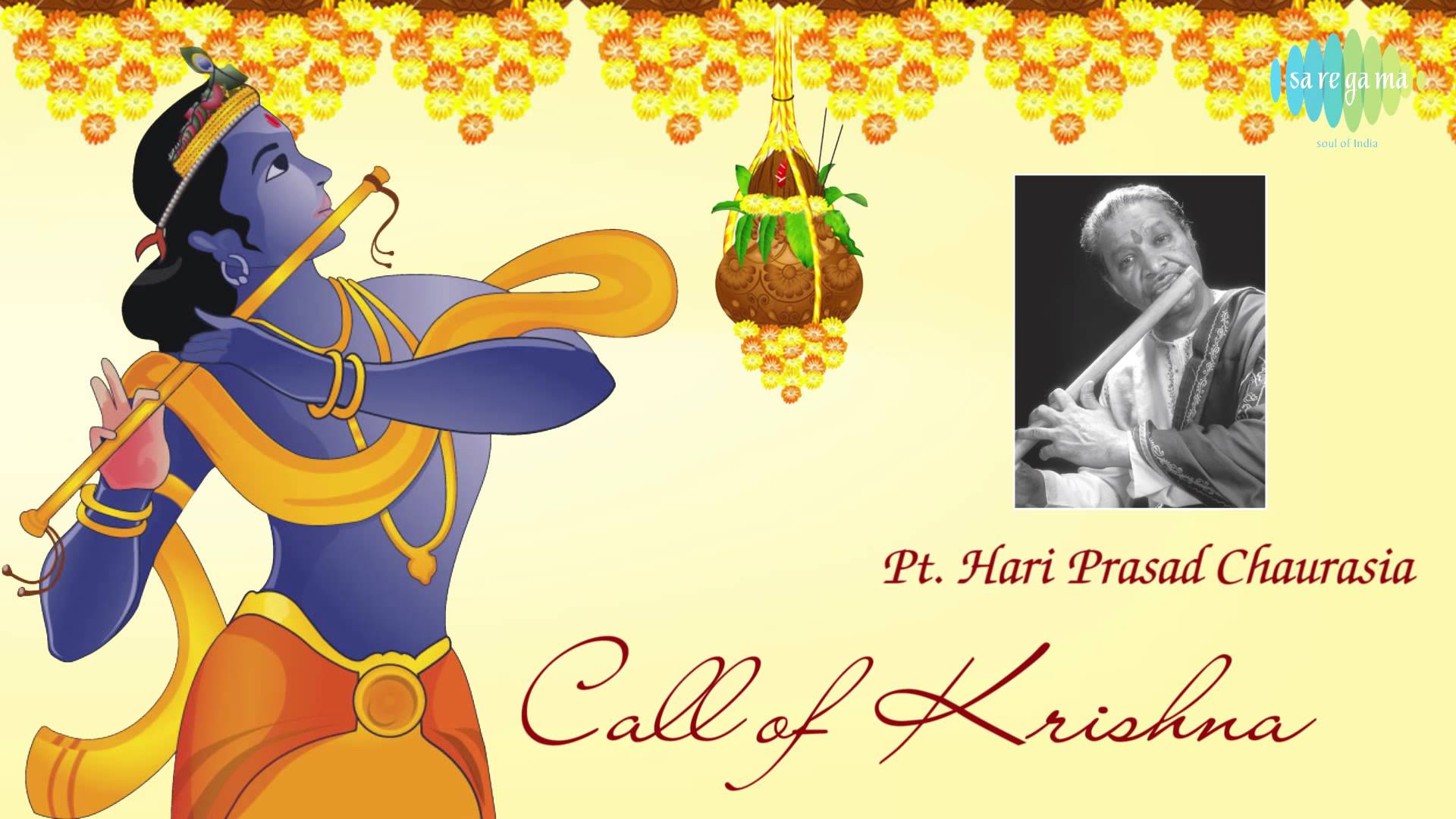 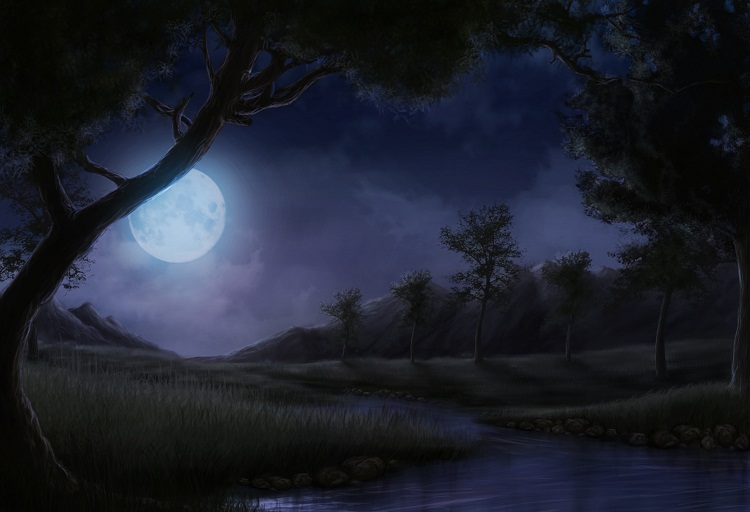 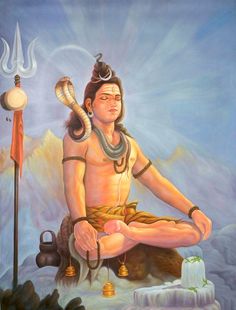 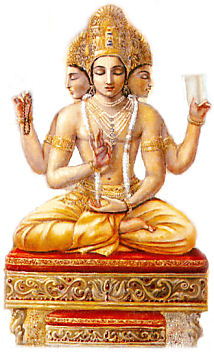 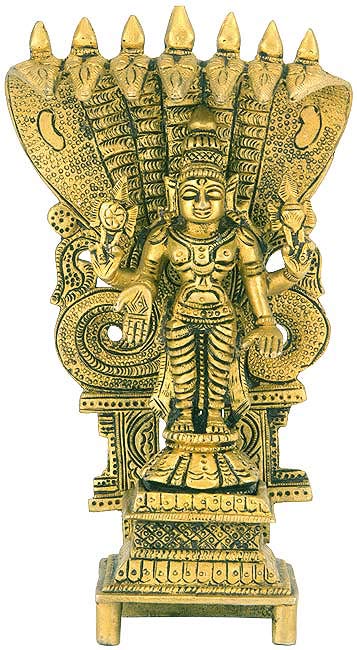 Tune-1:
Makes Lord Brahma and Lord Siva's meditation is broken and they forget everything in astonishment and Lord Anantadeva sways His head like in hypnosis.
24
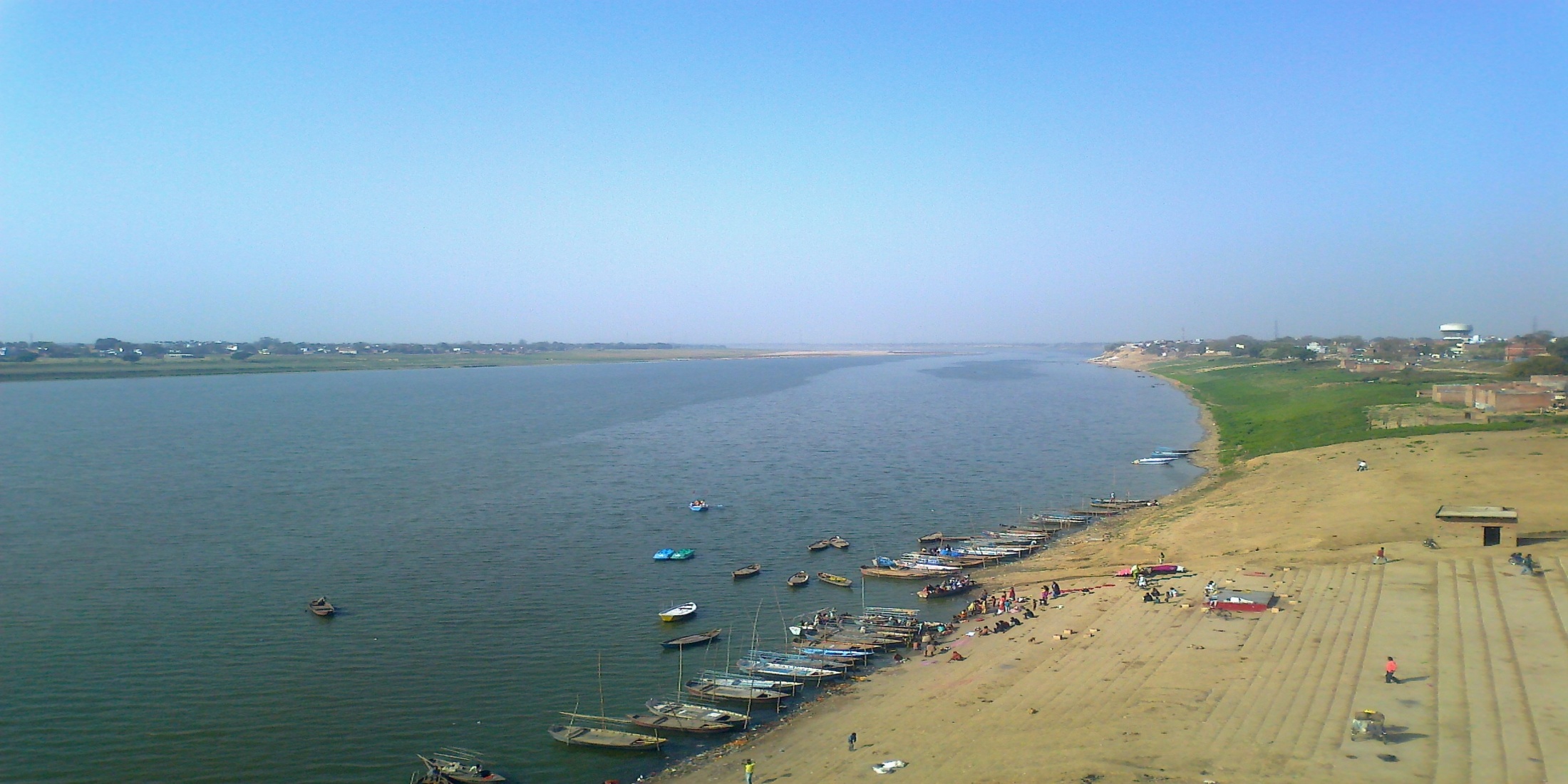 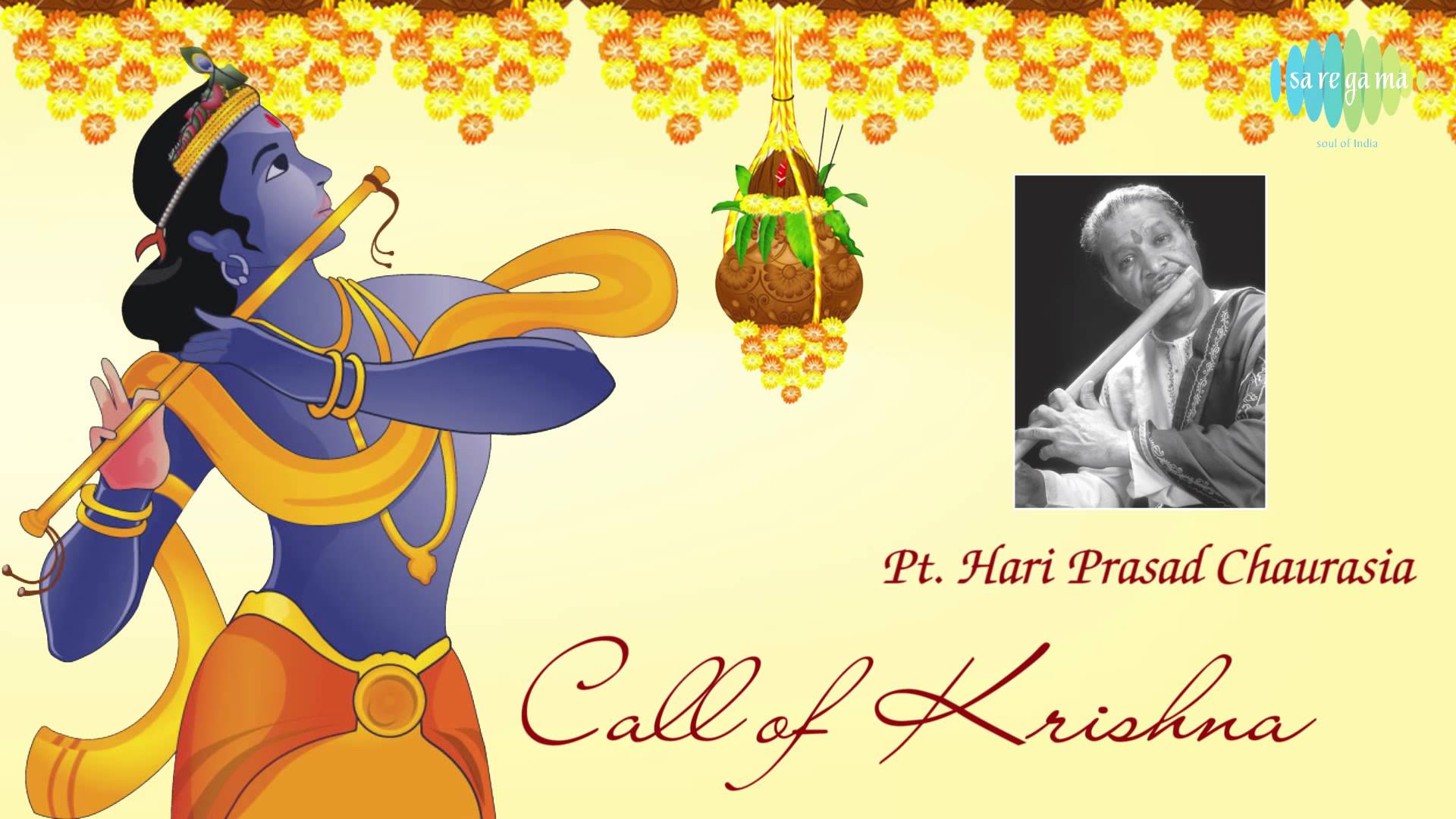 Tune-2:
Makes Yamuna to flow backwards
25
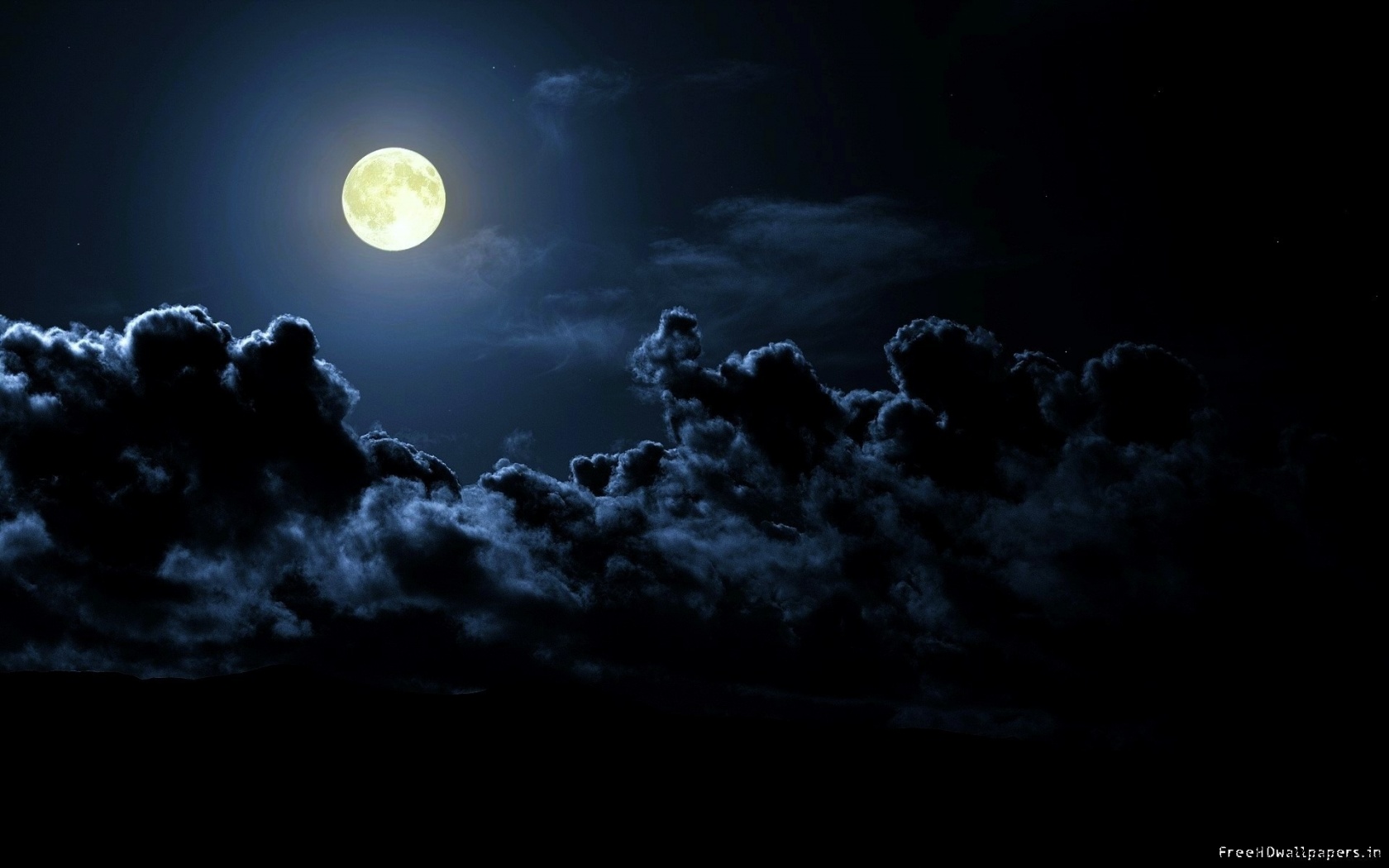 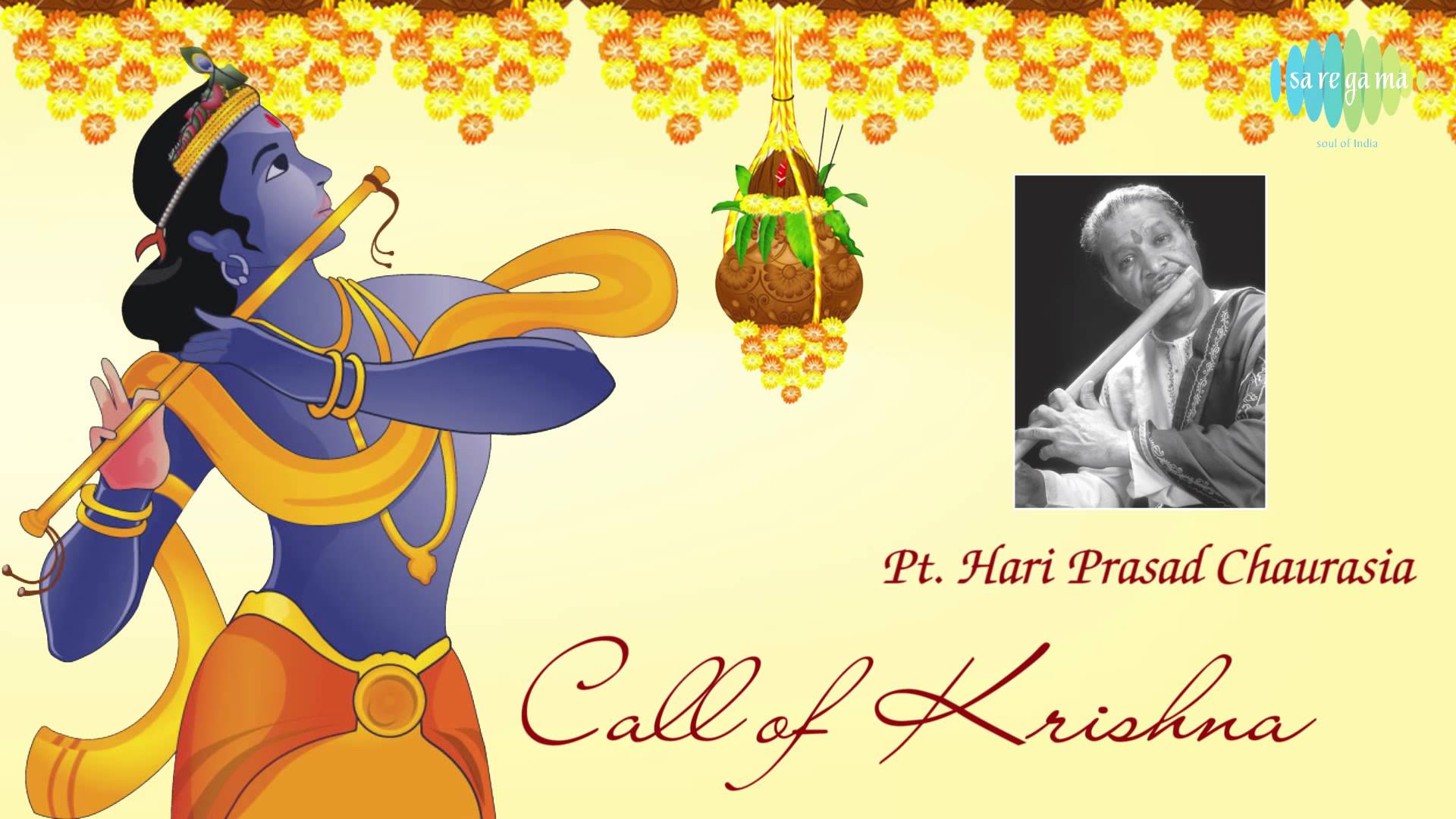 Tune-3:
Makes the moon stops moving...
26
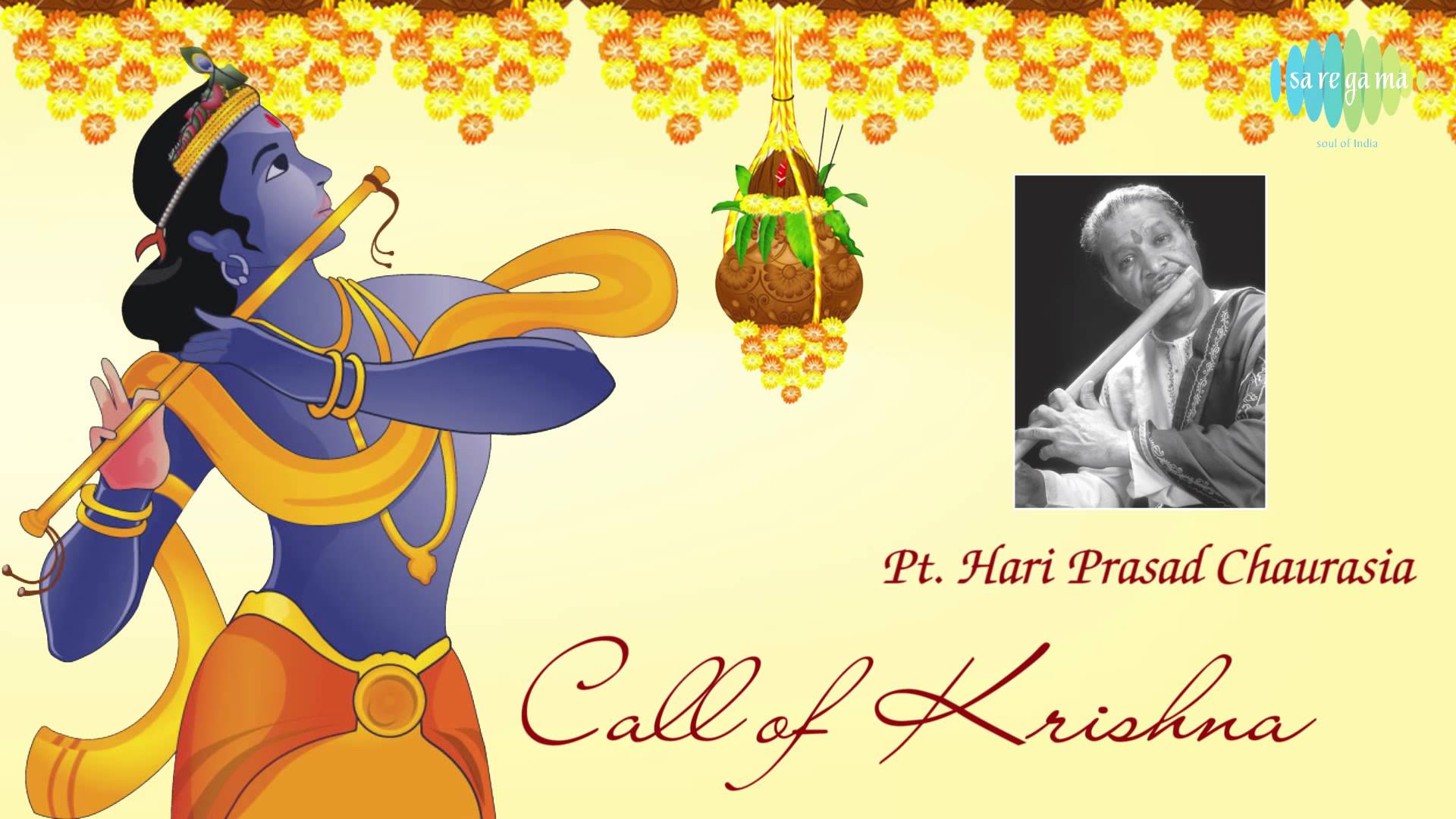 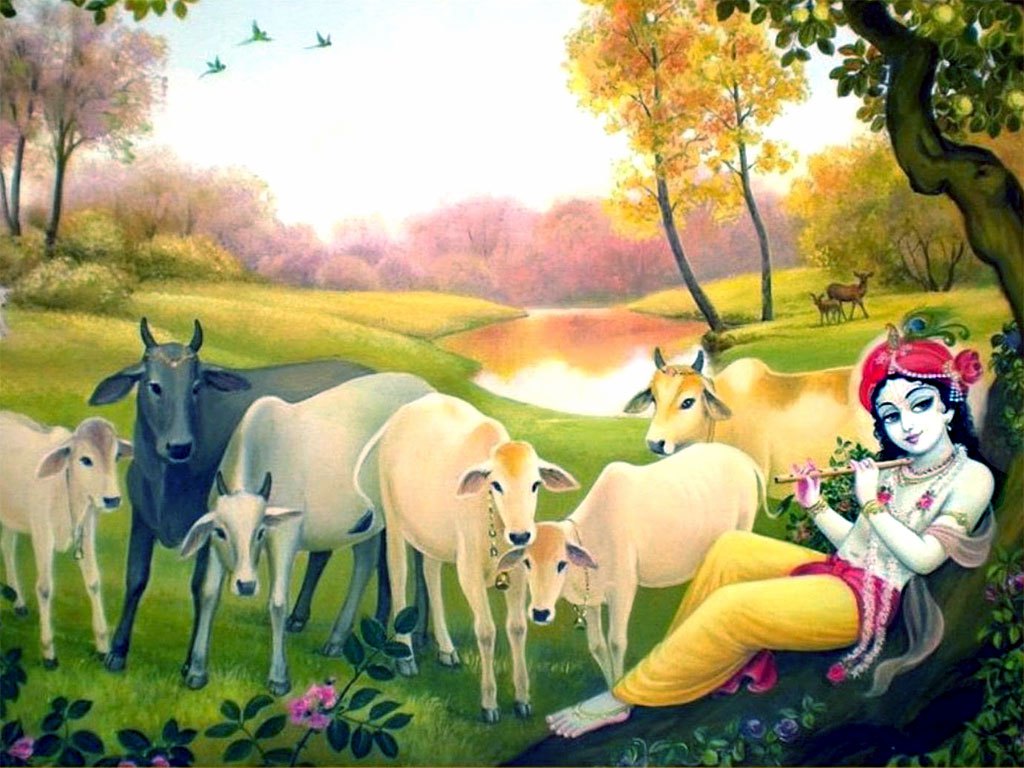 Tune-4:
Makes the cows to run to Him in ecstacy, forgetting everything...
27
[Speaker Notes: Cows forgets to swallow the grass...
Calves forget to drink the milk, and flows thru the sides of their mouths..]
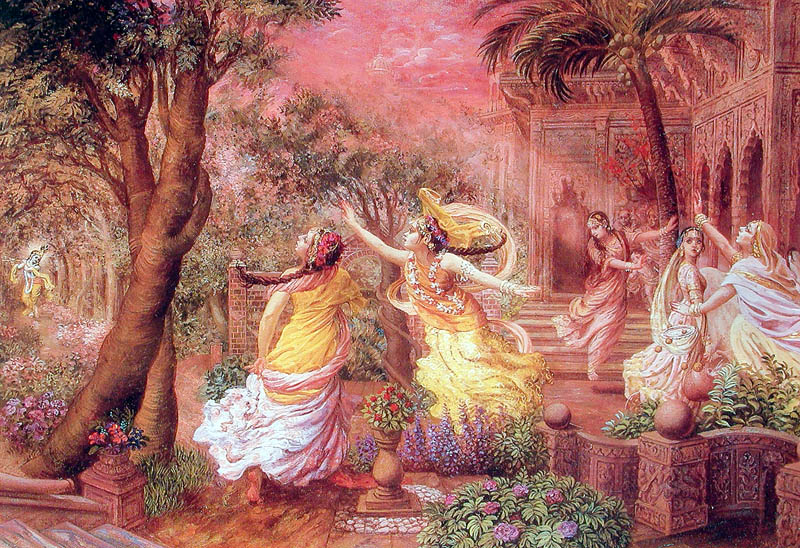 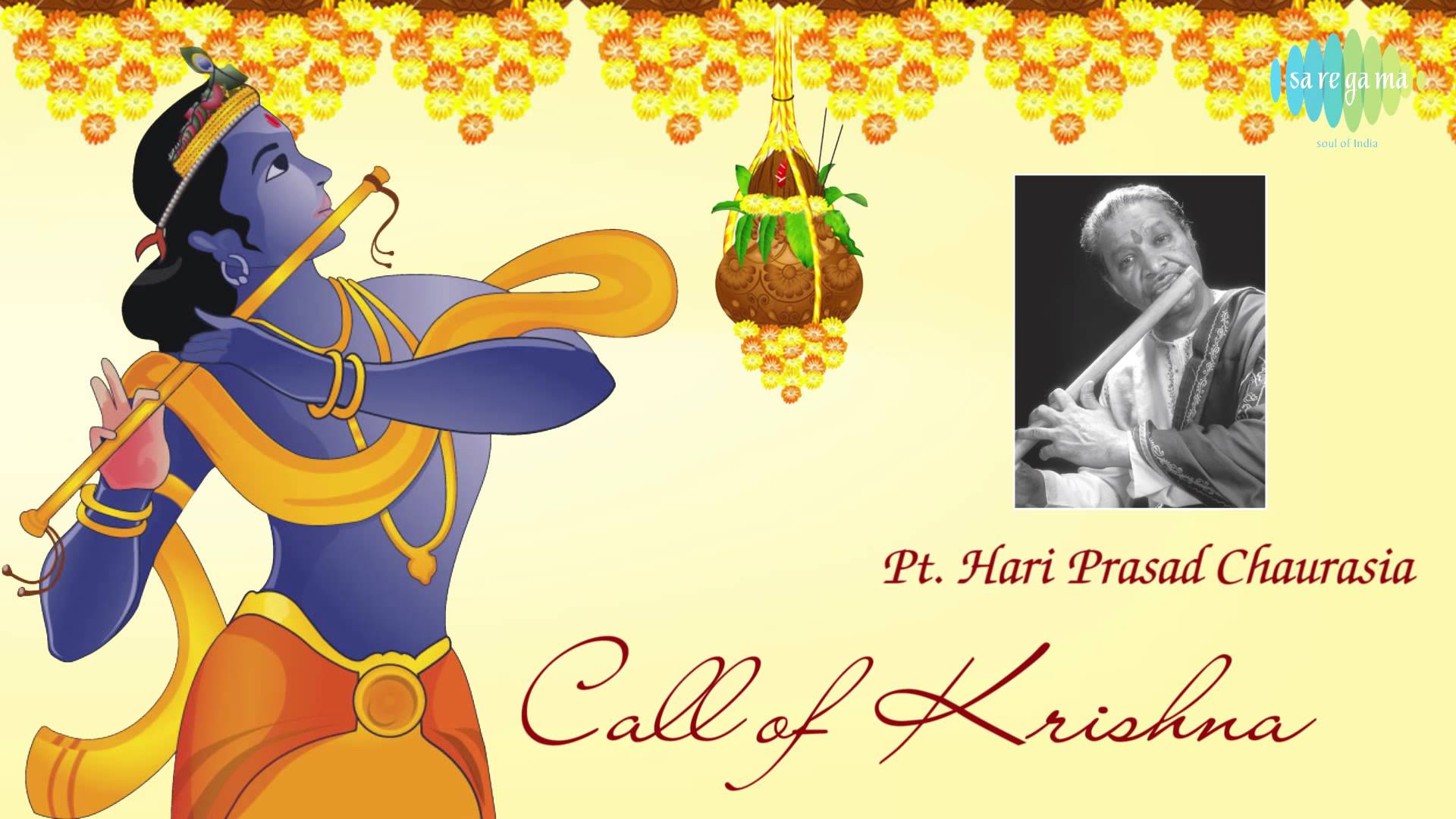 Tune-5:
Makes the gopis come running to Him...
28
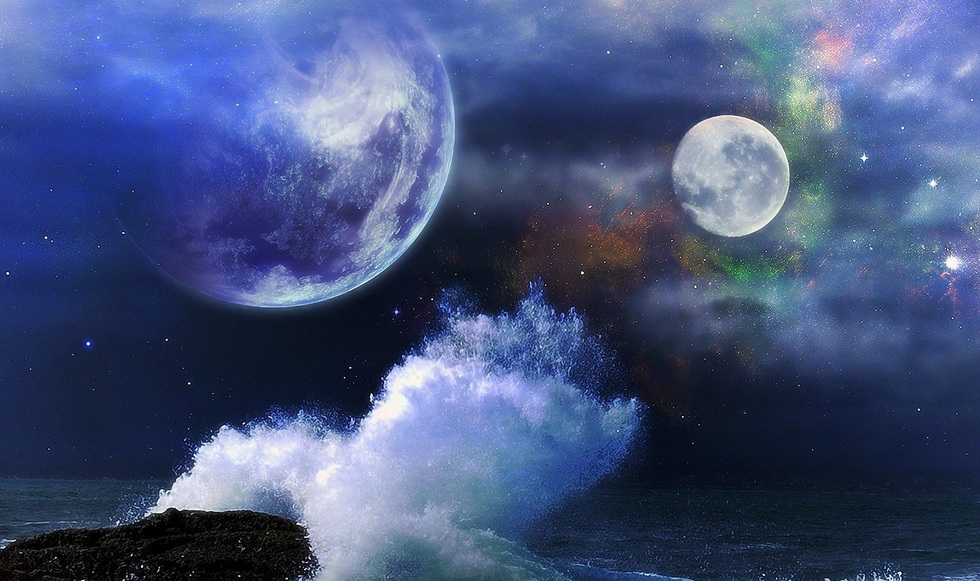 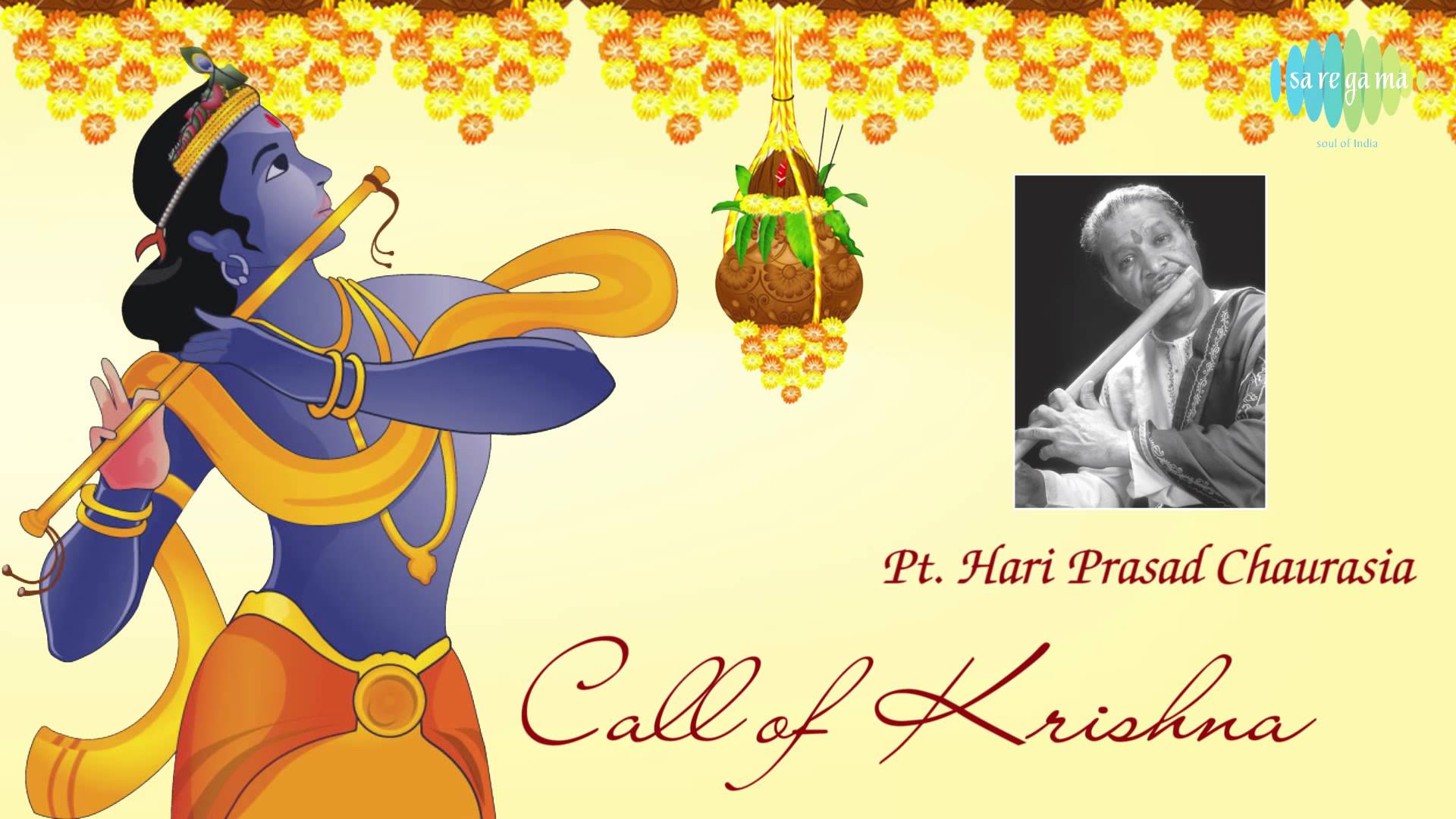 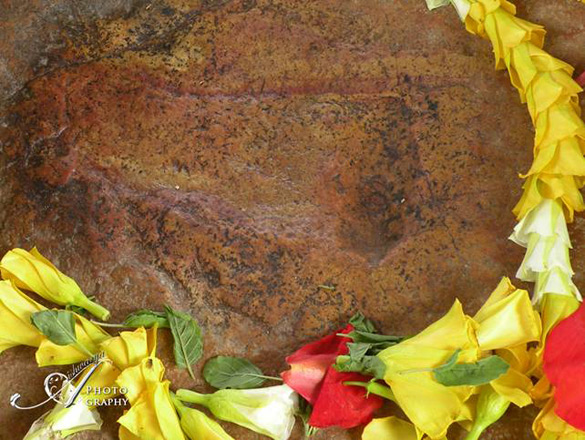 Tune-6:
Stones to melt and manifests autumn season..
29
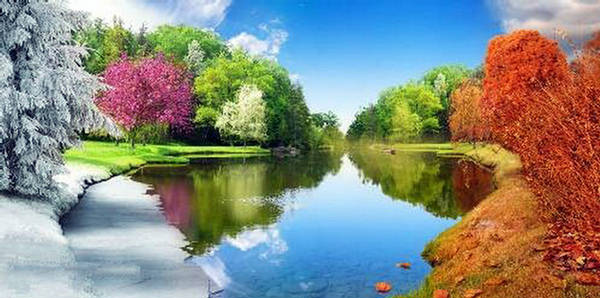 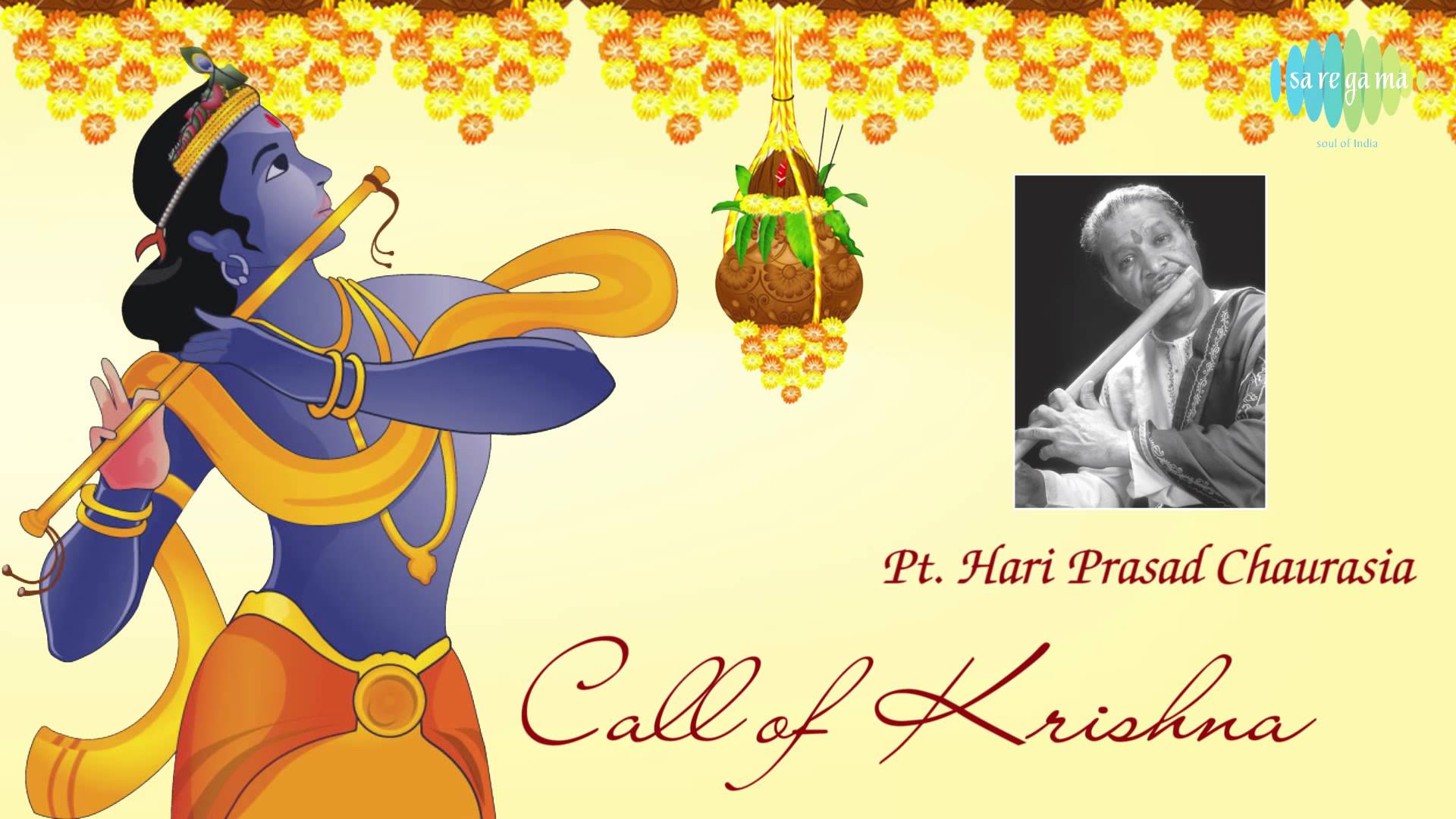 Tune-7:
Makes all the seasons to manifest same time!
30
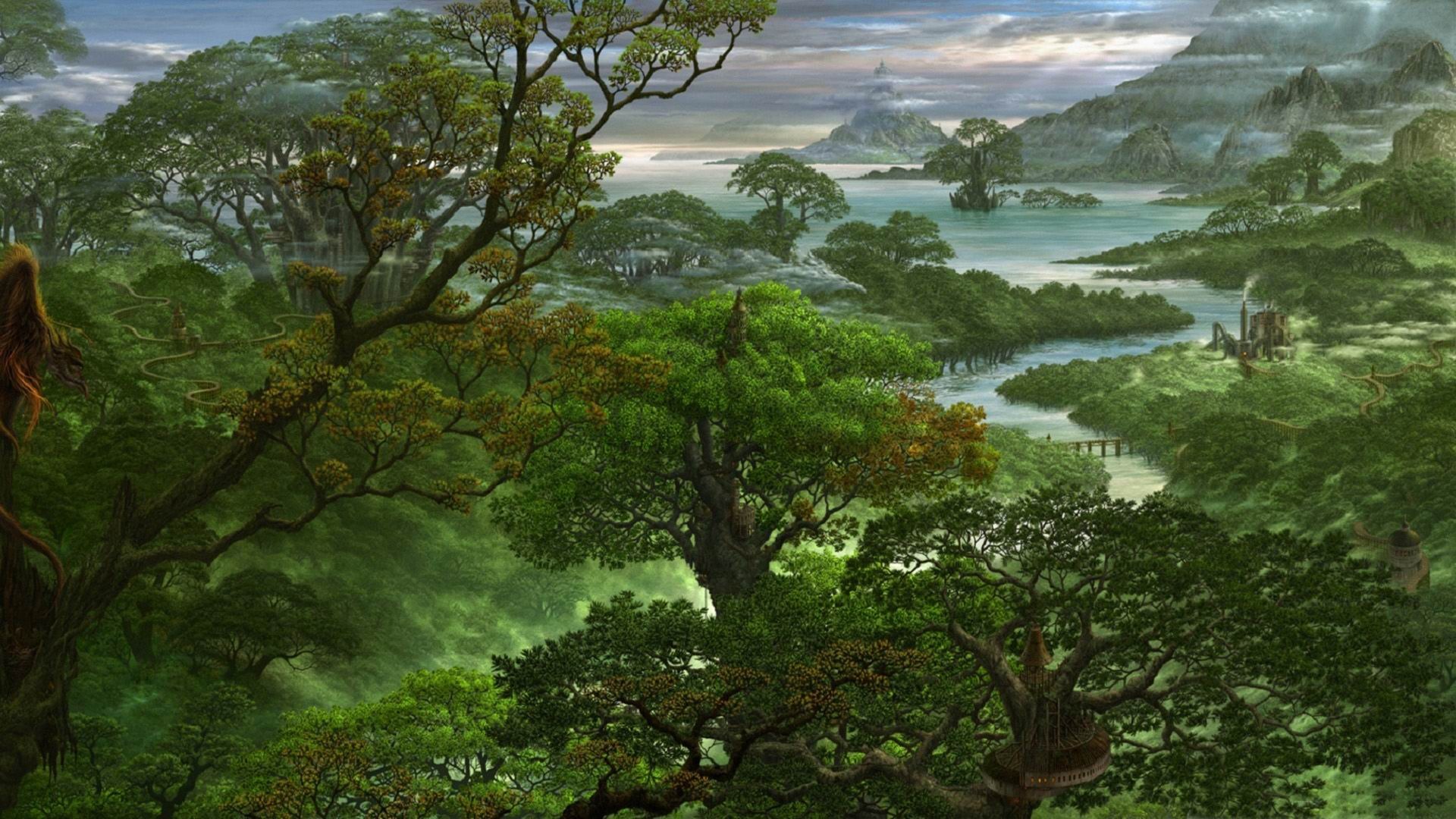 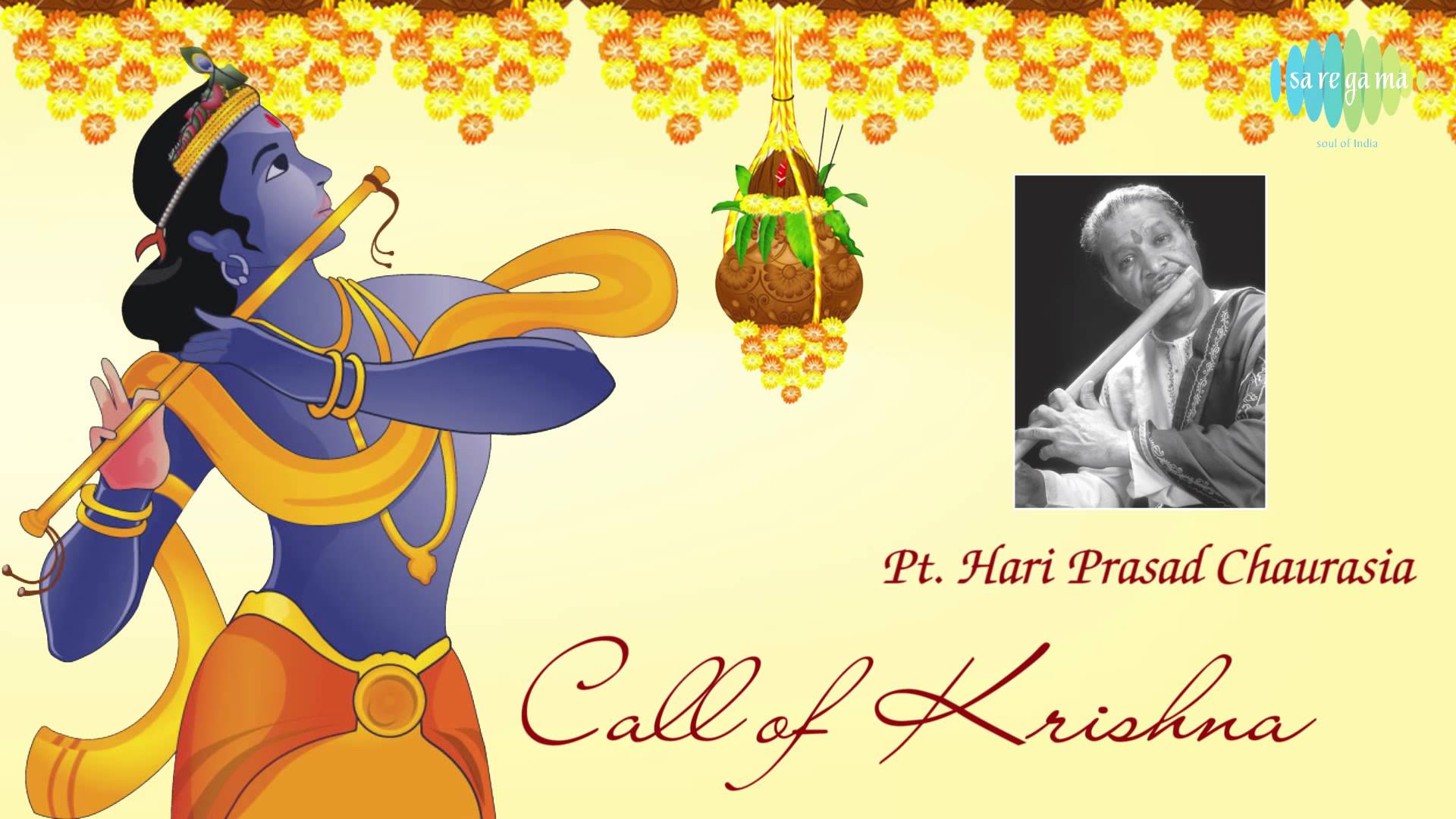 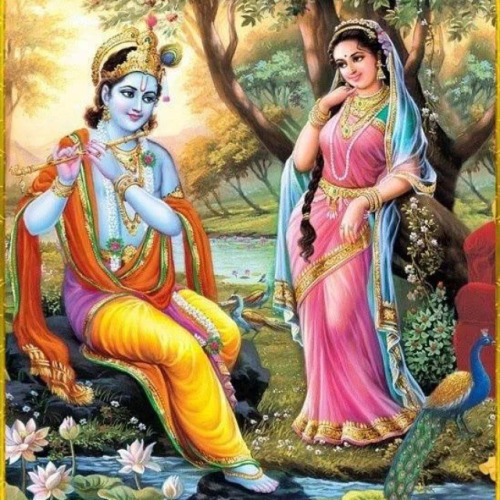 Tune-8:
Exclusively for Radha Rani only...
31
[Speaker Notes: 8th Note is meant exclusively for Srimati Radharani,
 it takes Her name and calls for Her, and She comes running to Him putting Her cloth wrong and mascara also.]
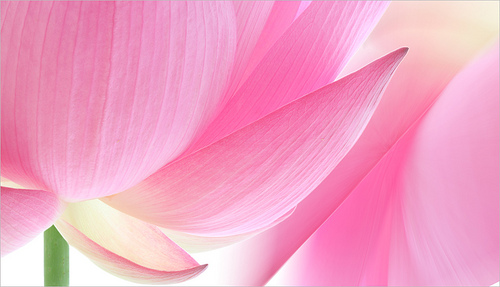 aravinda-dalāyatākṣam
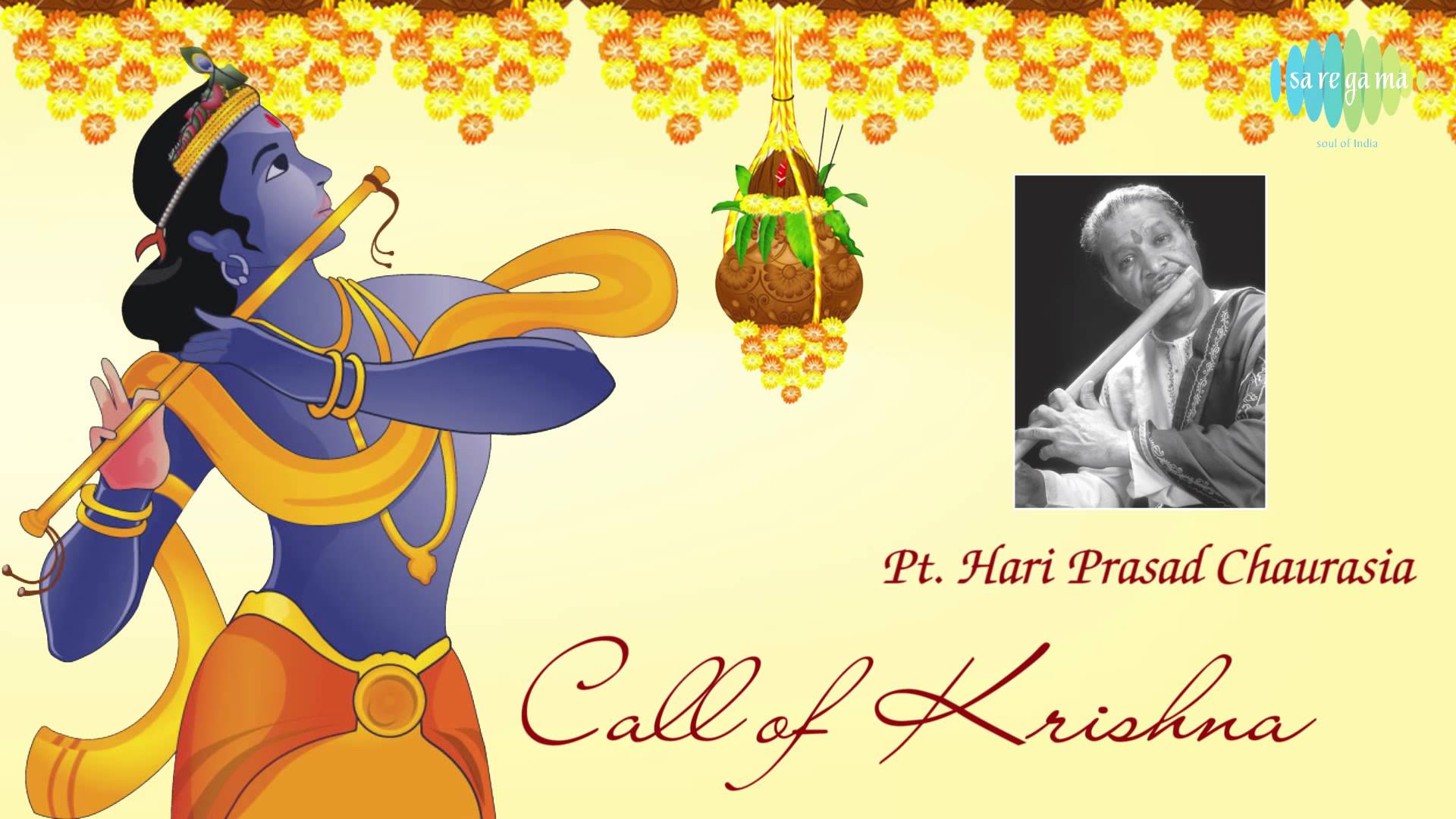 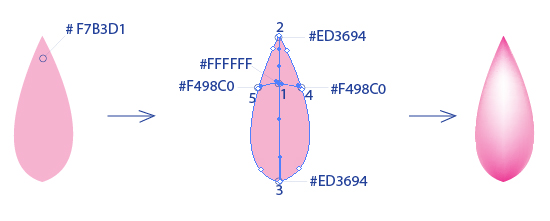 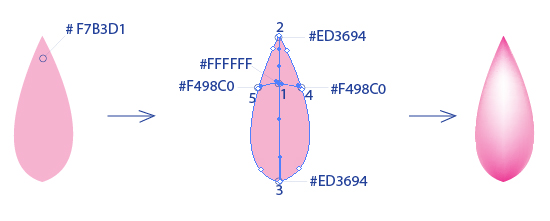 32
[Speaker Notes: Aravinda – Lotus
Dala – petal
Aayata – blooming (Stretching from Wider to Narrow)
aksham – whose eyes]
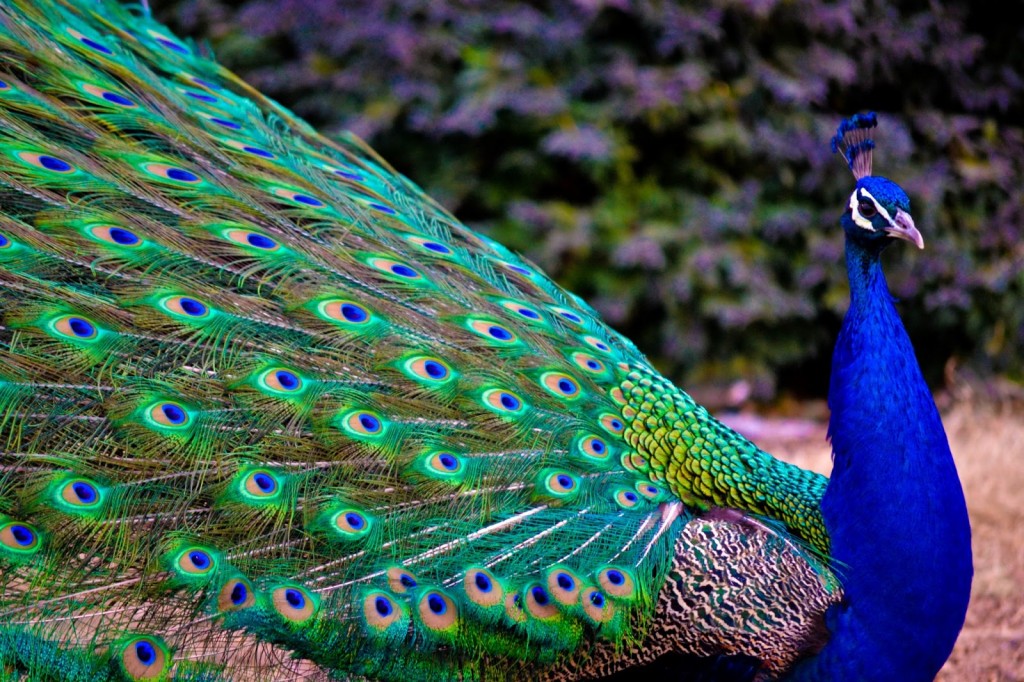 barhāvataḿsam
33
[Speaker Notes: Barha – Peacock feather
Avatamsam – crest (head)]
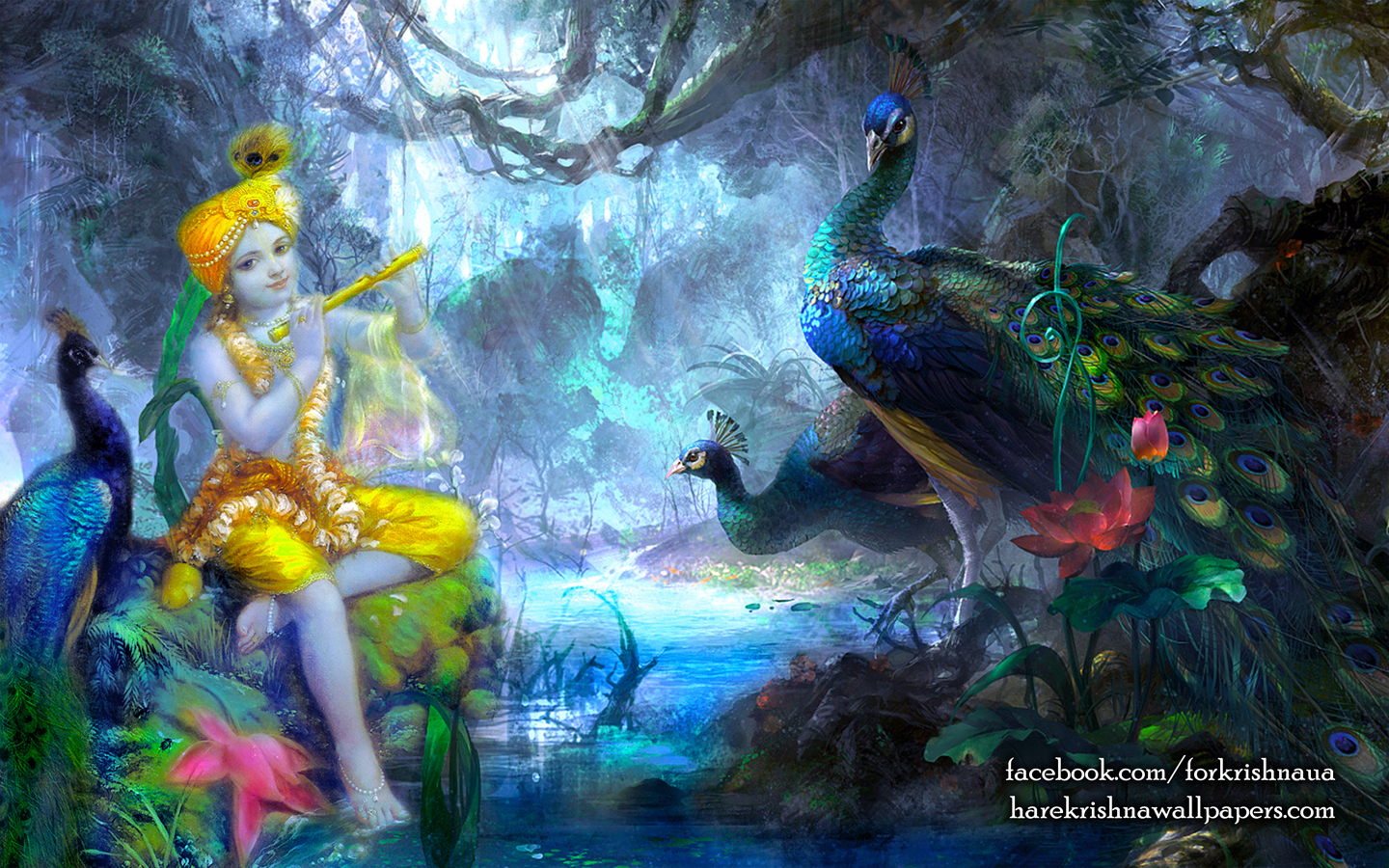 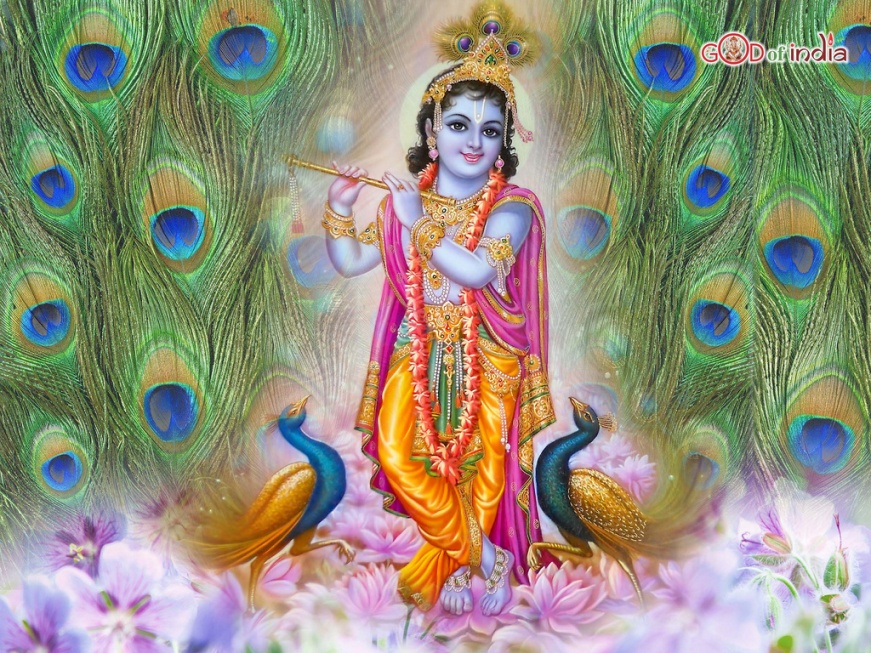 34
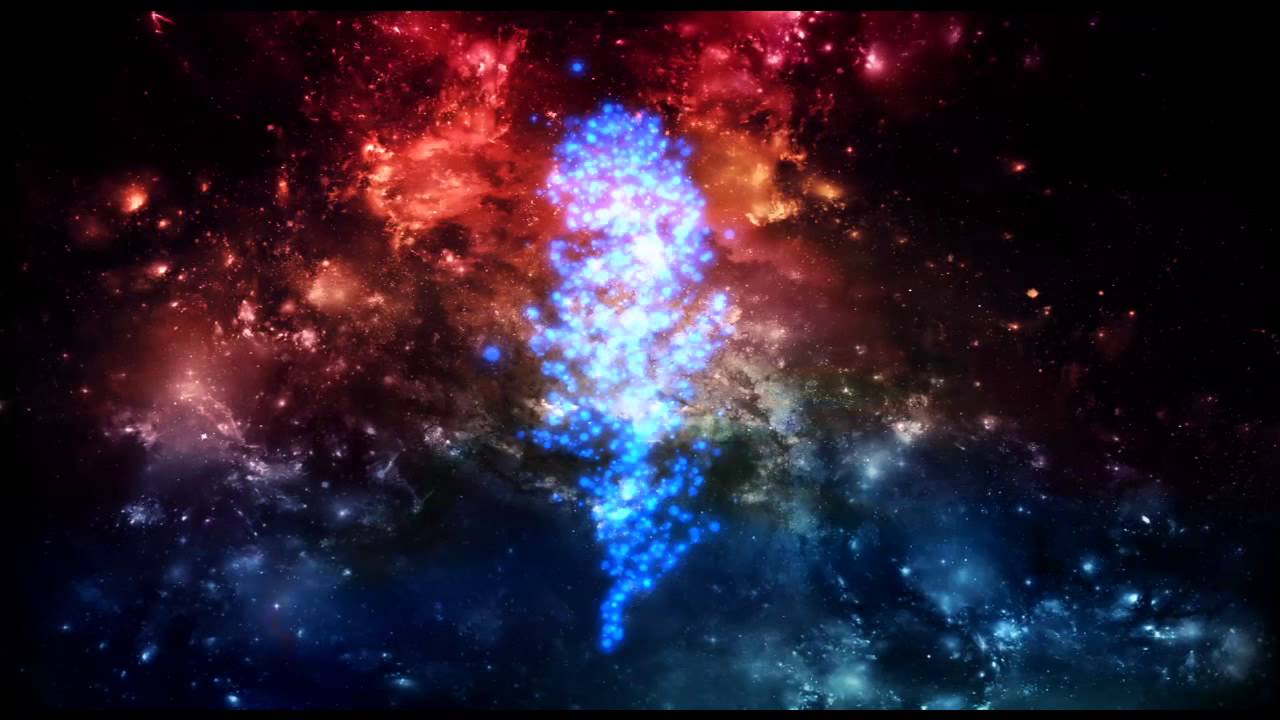 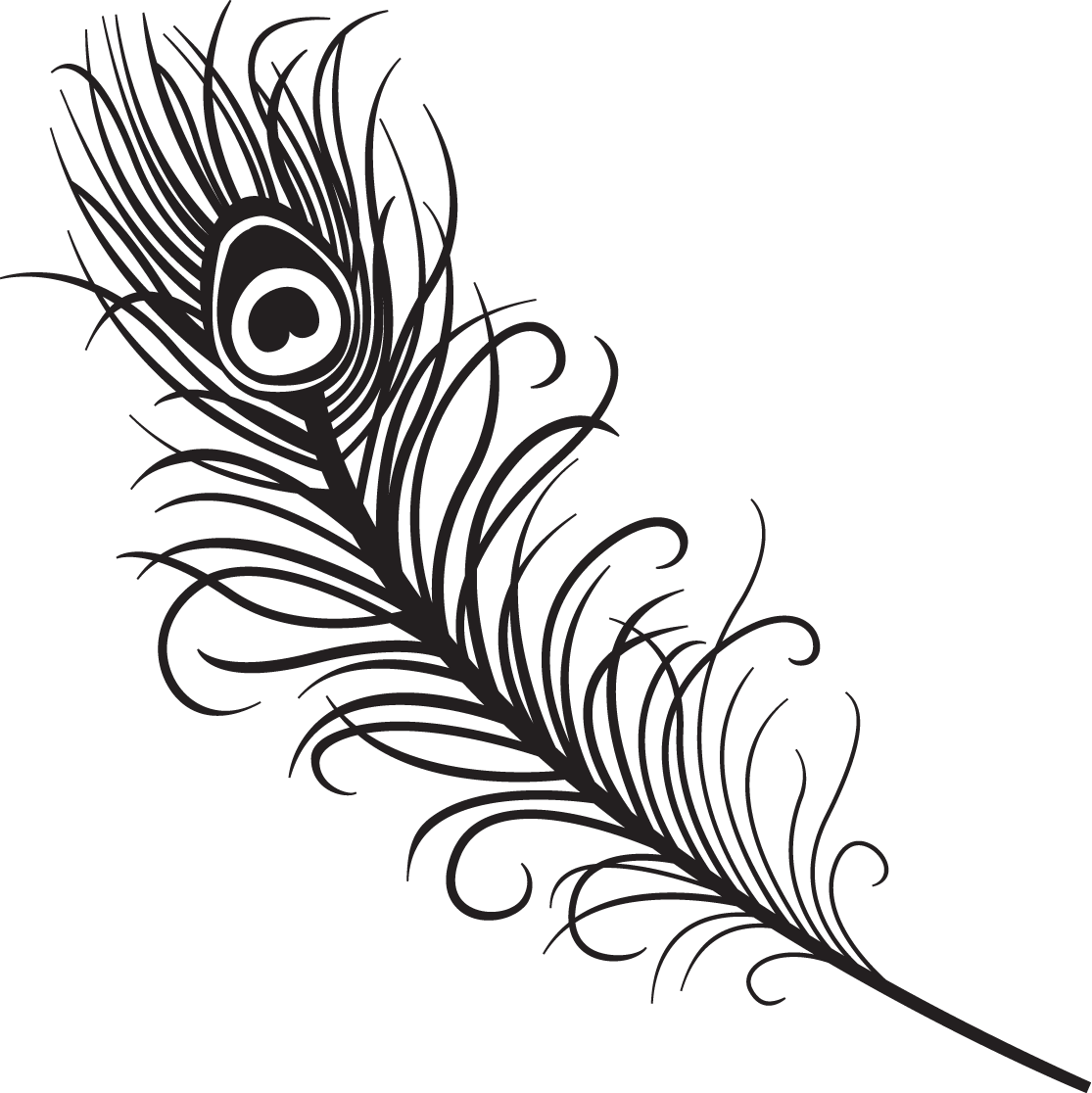 35
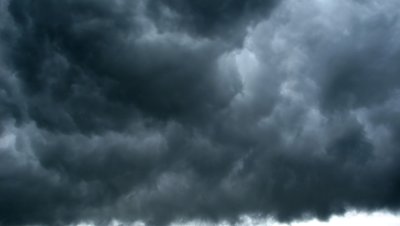 asitāmbuda...
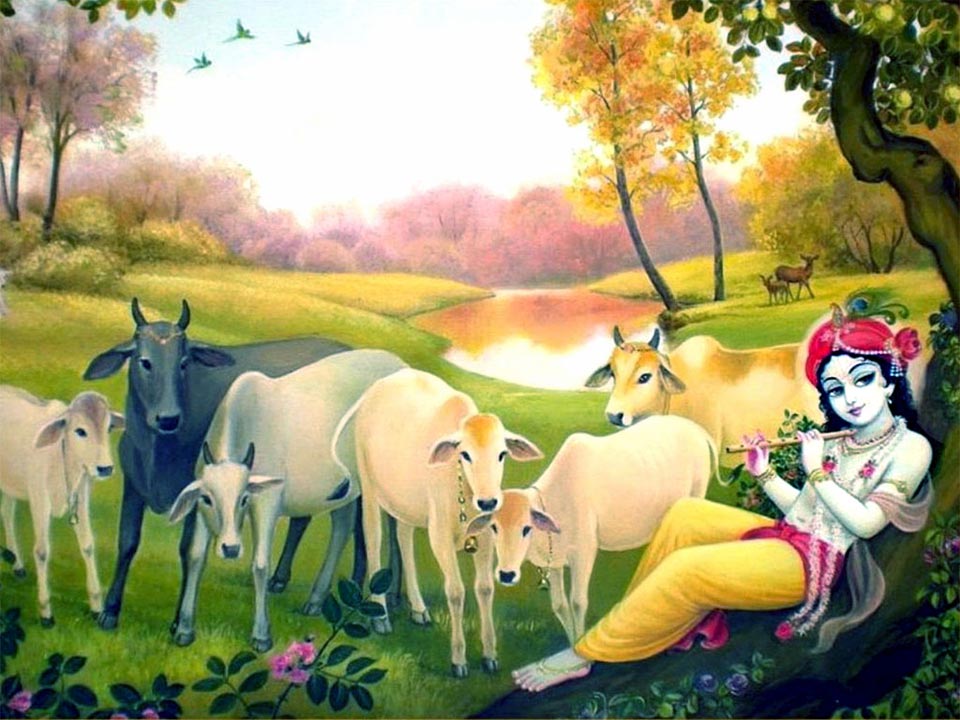 36
[Speaker Notes: Sita – white
Asita – Not white – black or dark – and tinged
Ambuda – Ambu dadaati iti Ambuda – rain cloud

How can the black be beautiful?]
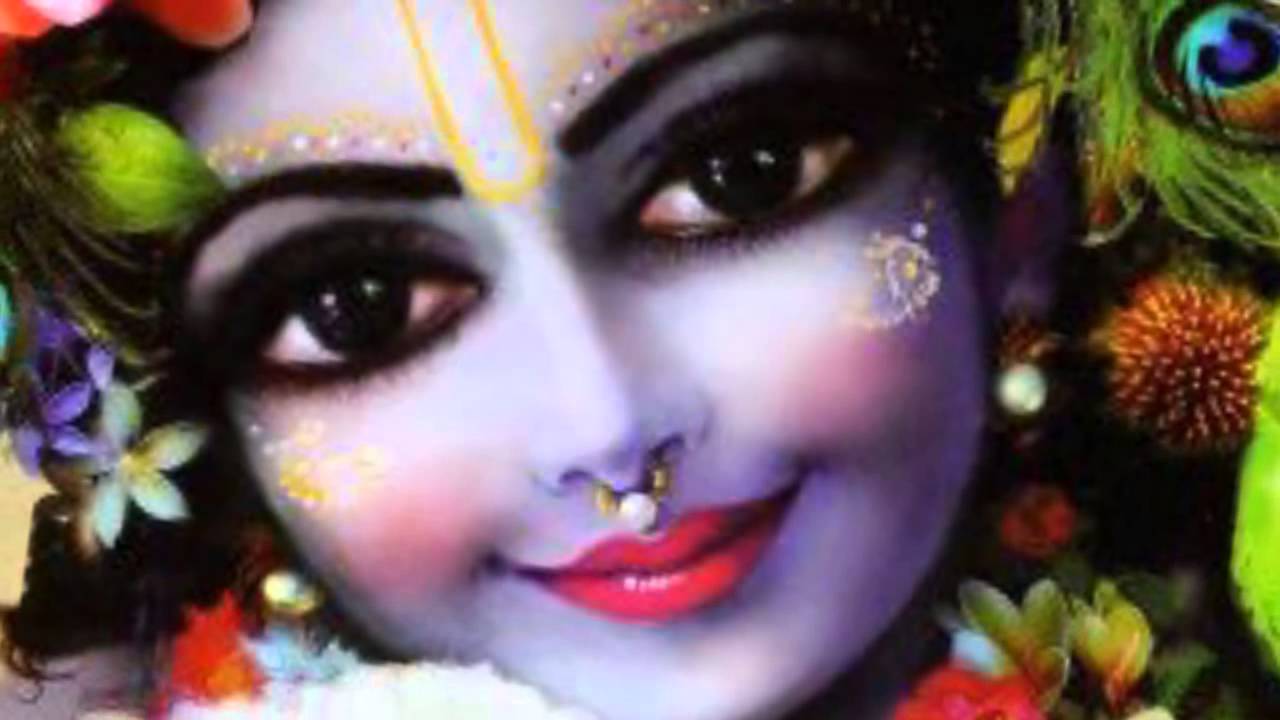 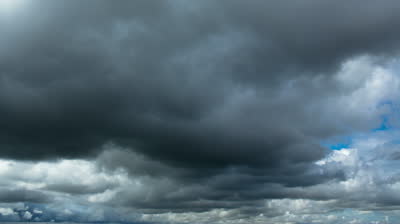 ...sundarāńgam
37
[Speaker Notes: He is SUNDARA ANGAM..
He has the spiritual darkish color – the most beautiful!
He has the most beautiful angas - limbs]
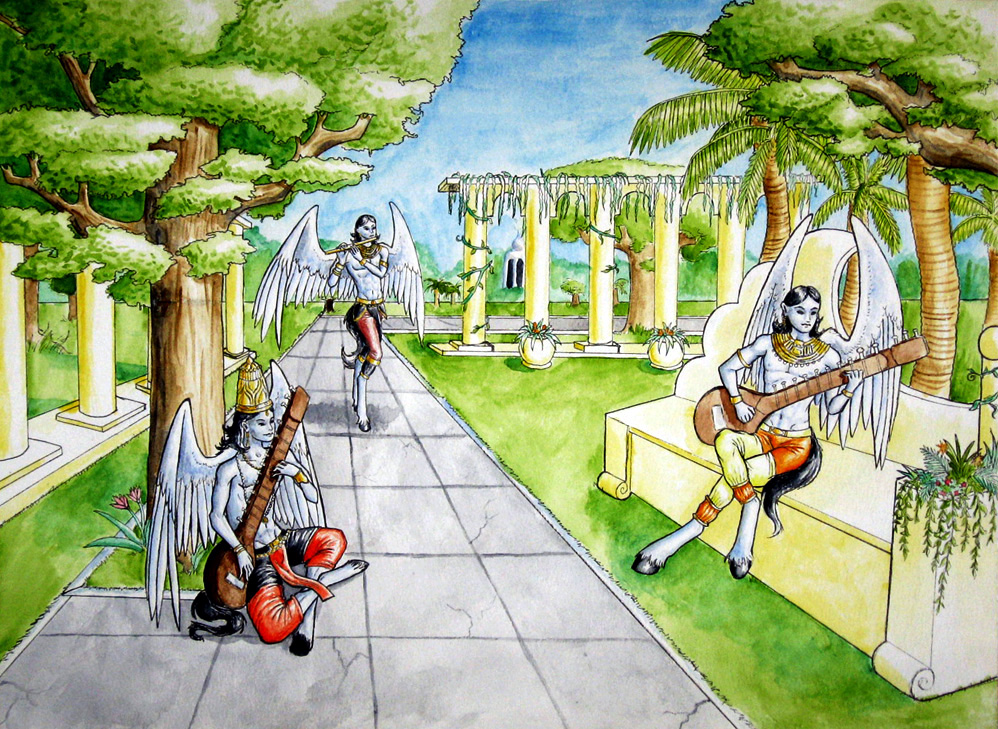 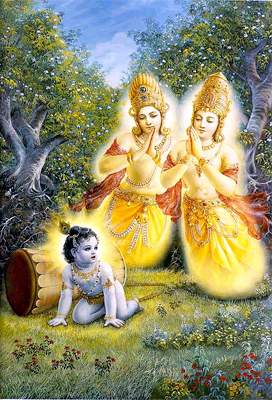 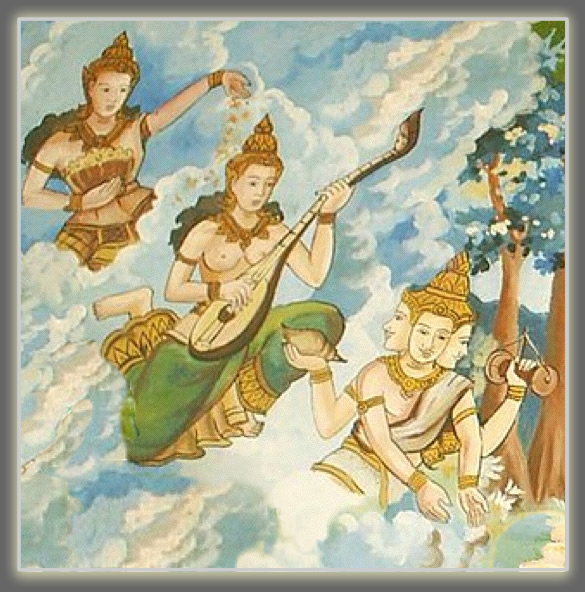 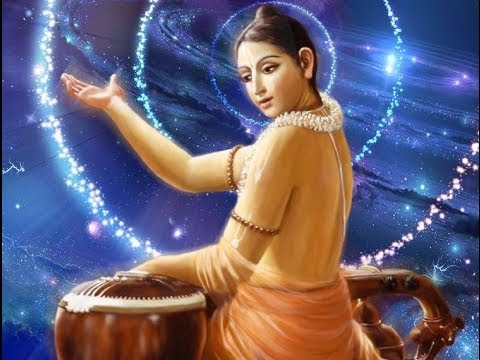 kandarpa-koṭi-kamanīya...
38
[Speaker Notes: Kandarpa -> Cupids
They are also called Gandarvas.. They are the most beautiful.. Most importantly they sing very nicely..
Gandarva loka – full of music and singing...
It is a loka (dimension) of Music..

Singing of what?
Not the POP and ROCK and RAP...!!

But to glorify Gods!
All the classical musics – originates from this Loka!
There are many saints too living here..

We know 2 Gandarvas who were cursed by Narada and later delivered by Krishna..
Manigriva and Nalakuvera

And a very famous devotee who belong to this place..
NARADA!



If one sings POP or ROCK -> next birth will be born as DONKEY!]
D-39
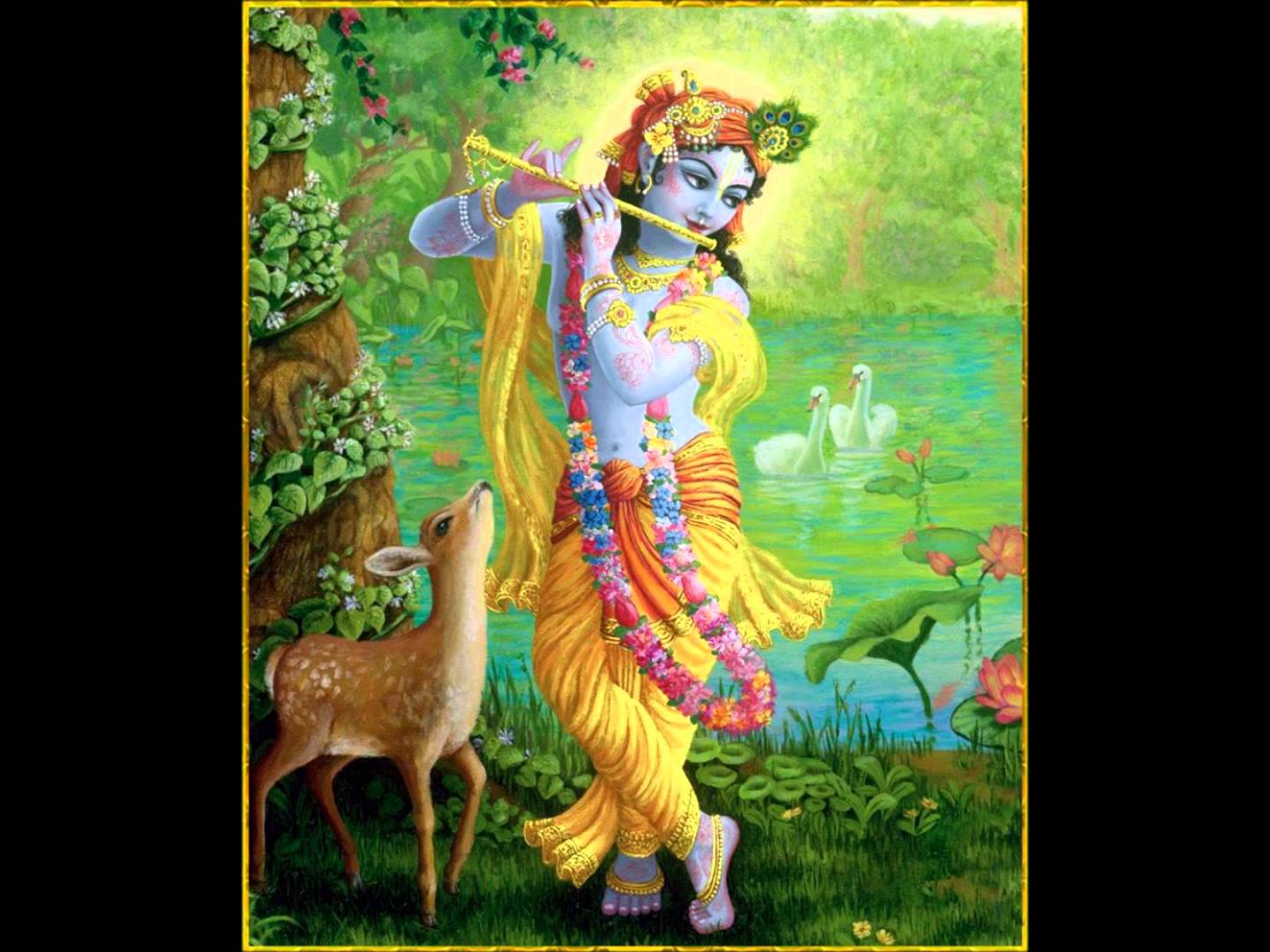 swaagatam krishnaa saranaagatam krishnaa
madhuraapuri sadanaa mridu vadanaa madhusoodana iha

Boga Thaptha sulabha supushpa gandha kalapa,
Kasthuri thilaka mahitha mama kantha nanda gopa Kandha

Mushtikasura Chanoora  malla , 
	Madhu soodhana , Kuvalayapeeda,
Mardhana, Kalinga narthana , 
	Gokula Rakshana , Sakala sulakshana,
Deva sishta jana pala , Sankalpa kalpa , 
	kalpa satha koti  samprabhava,
Dheera , Muni jana vihara . Madana sukumara , 
	Daithya samhara, deva,
Madhura madhura rathi  sahasa , 
	sahasa Vruja yuvathi jana manasa poojitha.
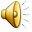 Main Index
Series Index
39
[Speaker Notes: Ragam – Mohanam

Composer: oothukaadu venkata Subbhaiar – a famous saint in South India]
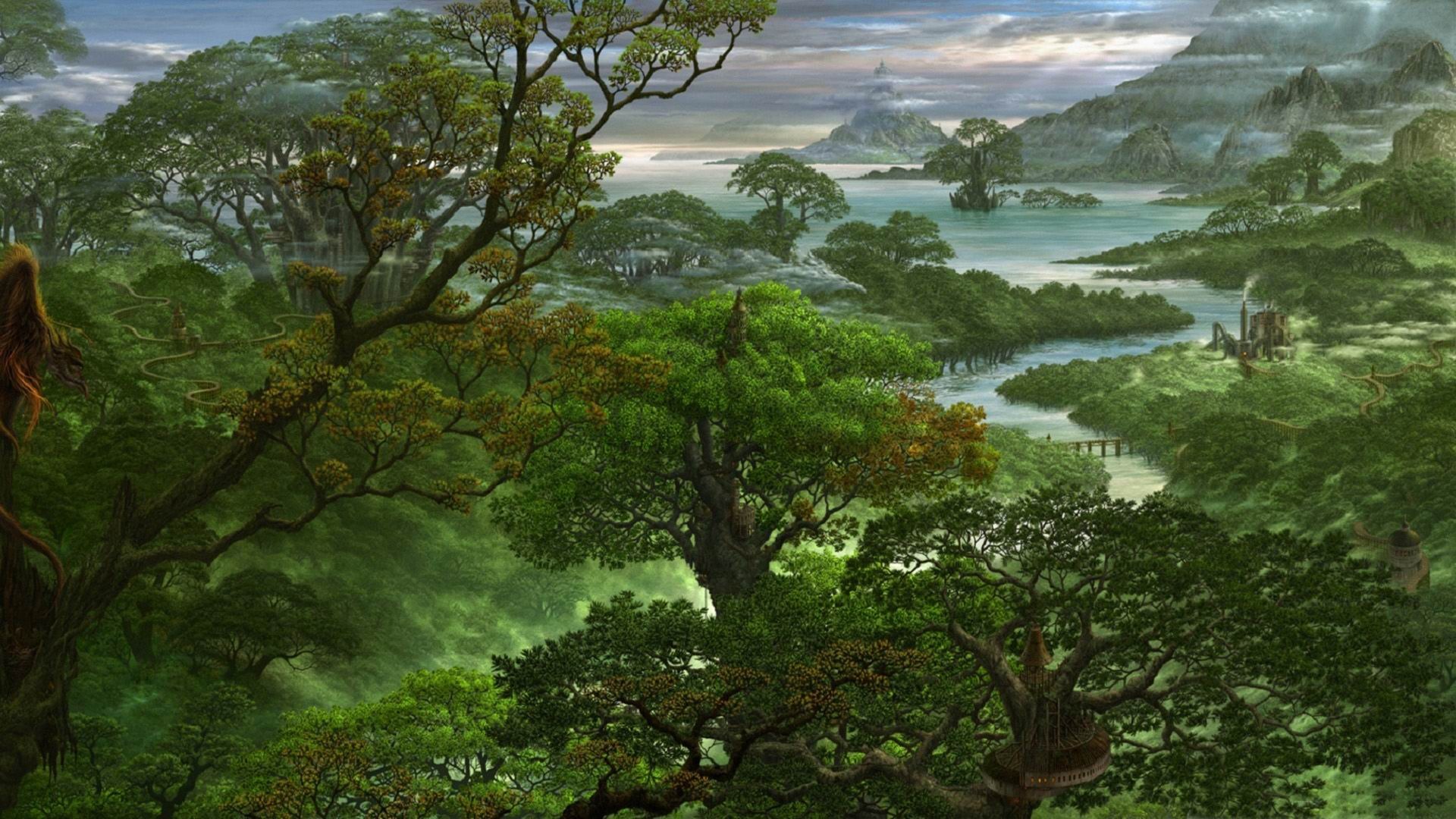 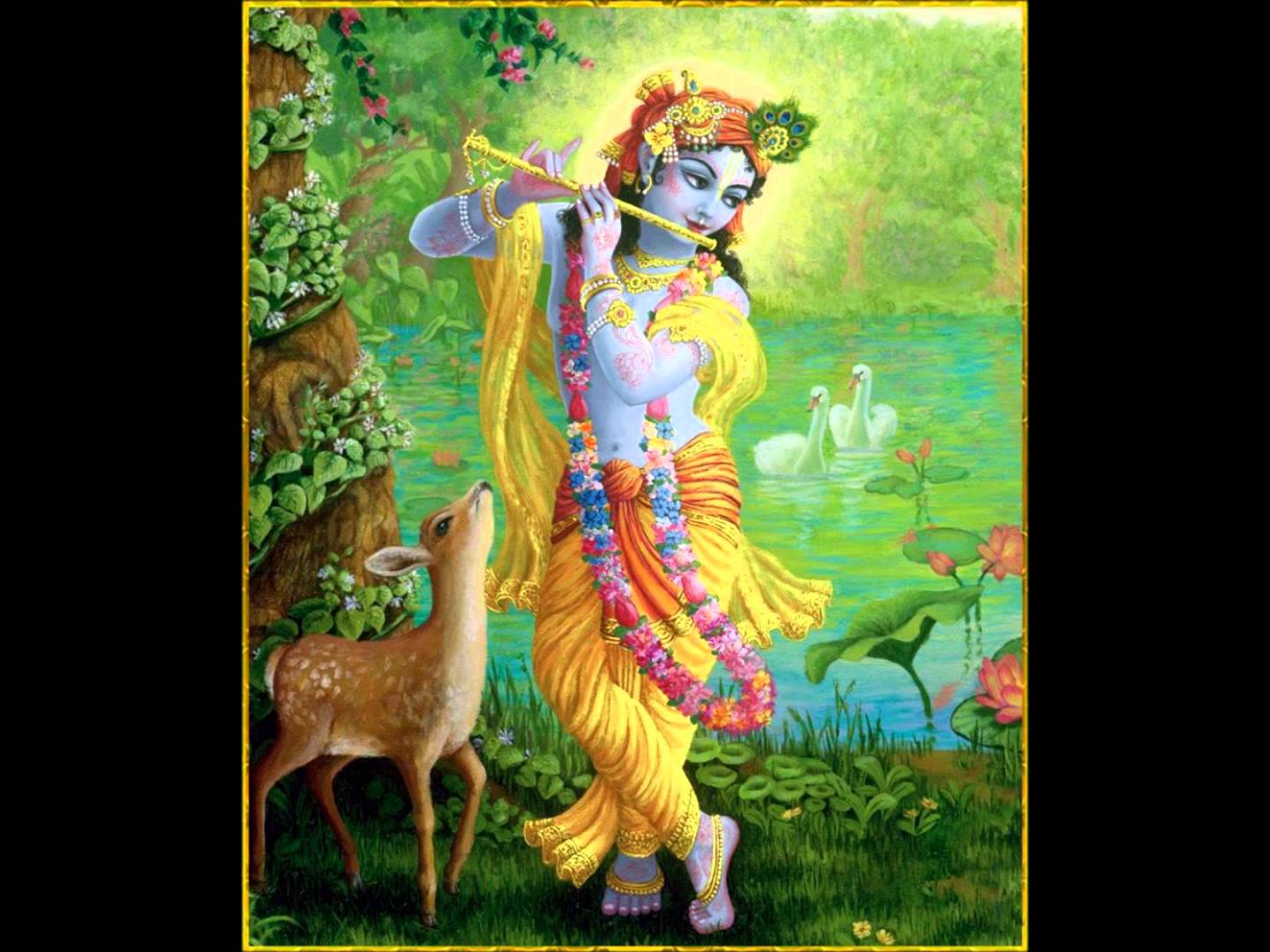 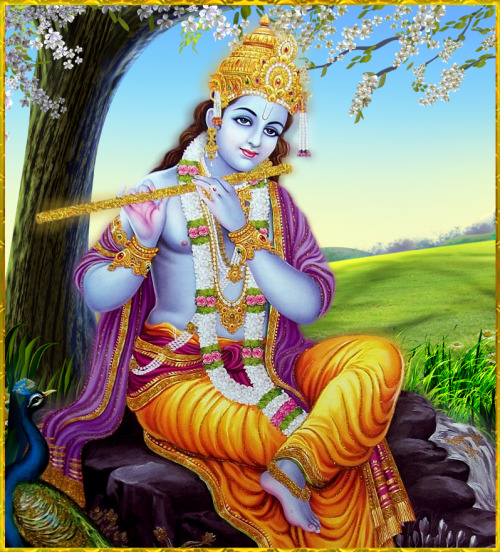 kamanīya-viśeṣa-śobhaḿ...
40
[Speaker Notes: He excels the beauty of millions of Cupids..

Kamaniya – Very Charming

Visesha – Special

Sobham – Loveliness

SIDE GLANCE is the MOST SPECIAL – very Beautiful – Every one gets attracted!!]
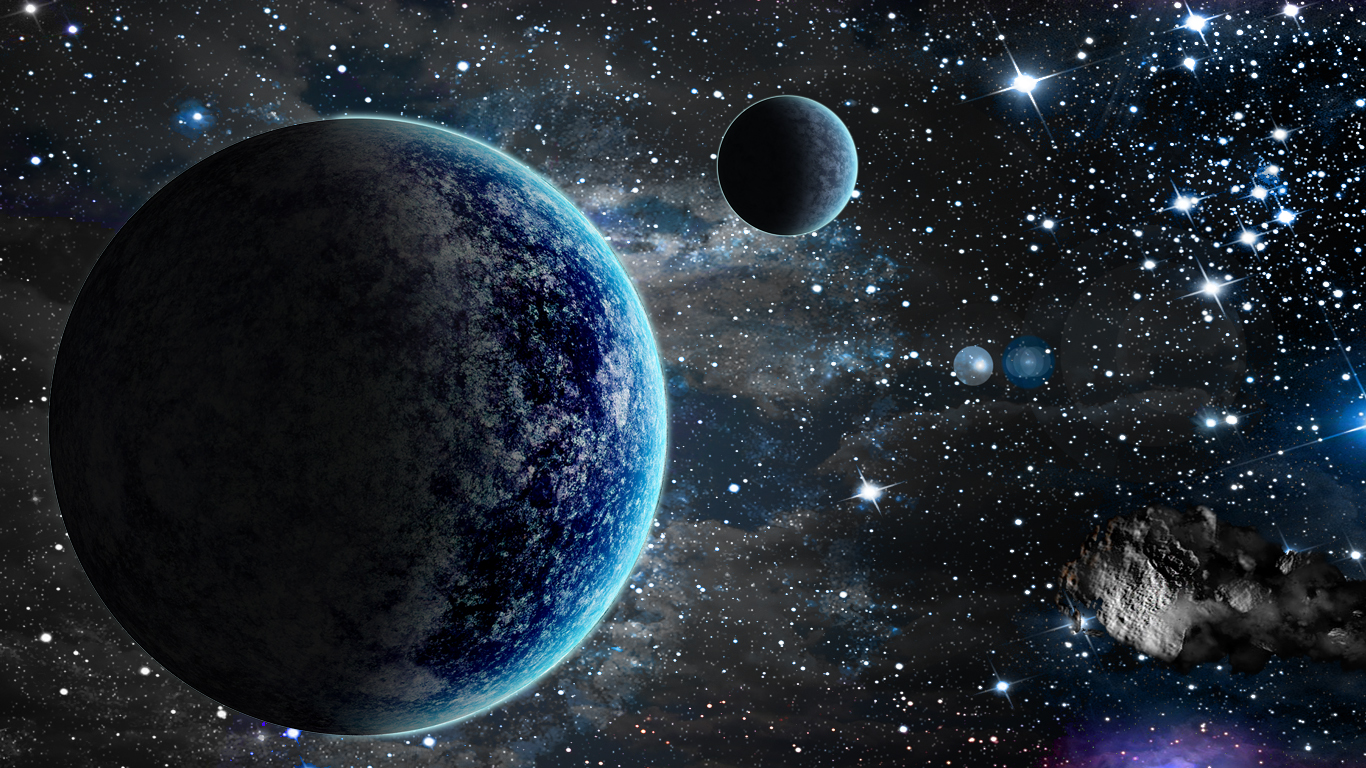 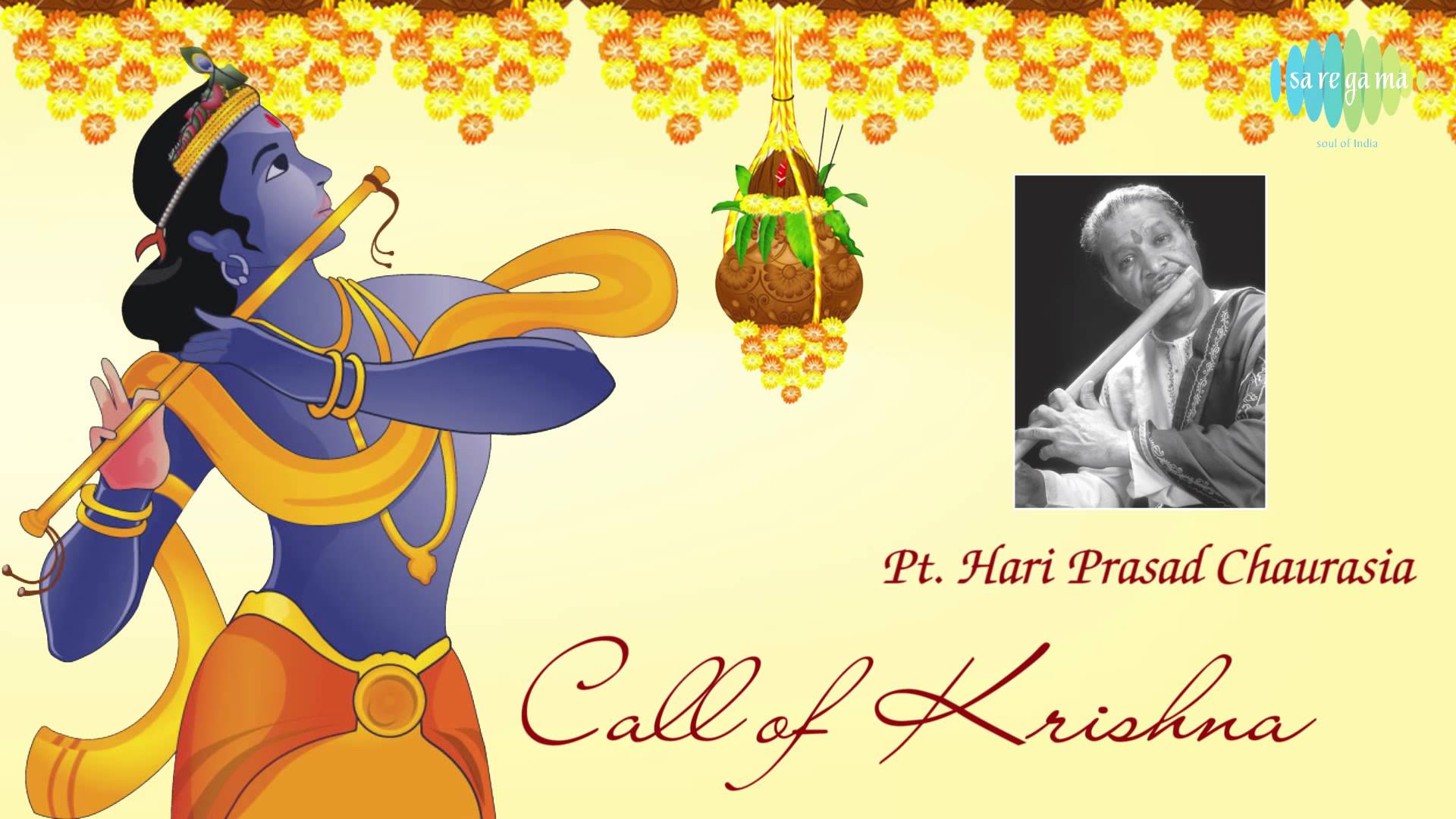 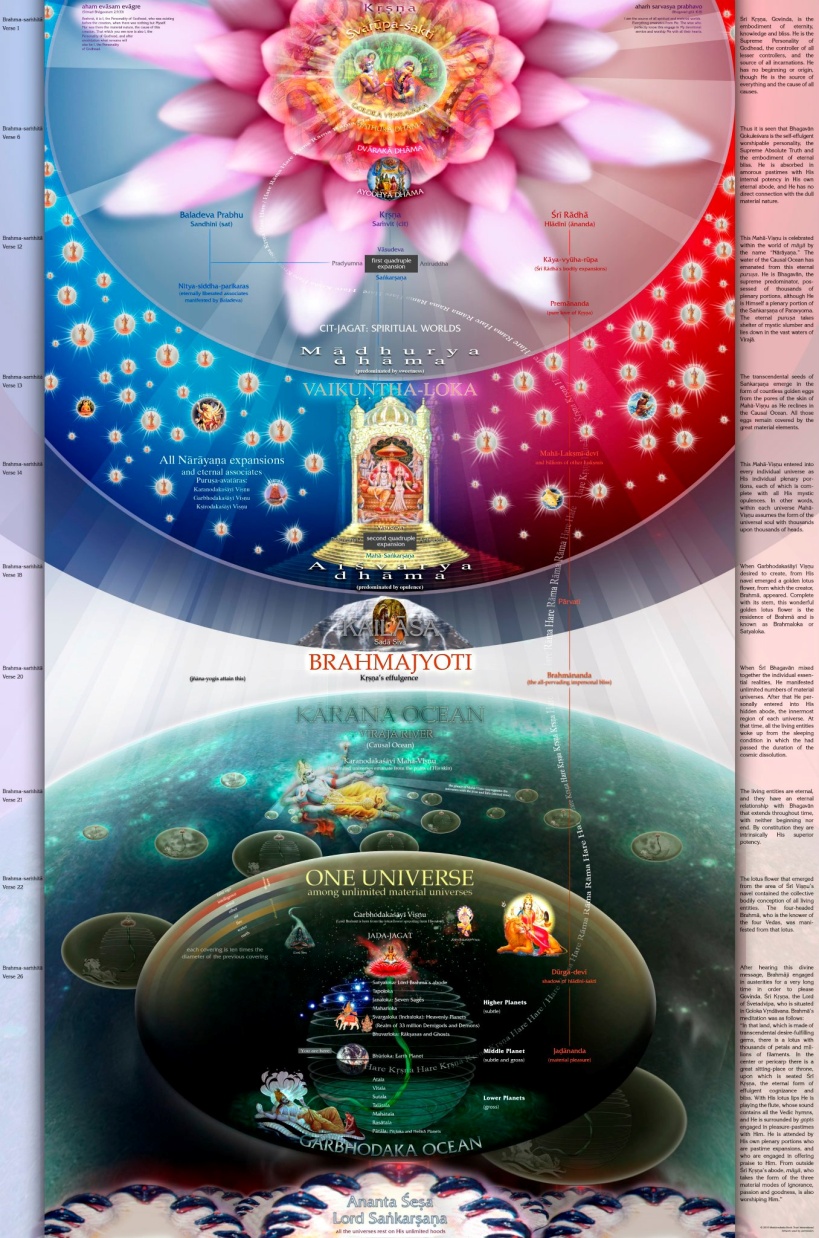 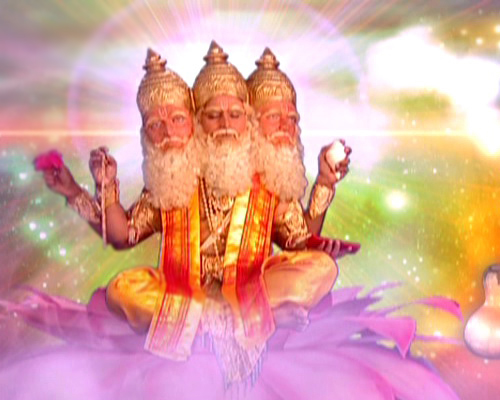 Sri Brahma Samhita:  Verse-31
41
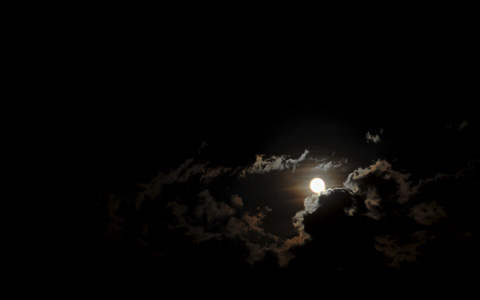 BS - 31
ālola-candraka-lasad-vanamālya-vaḿśī-
ratnāńgadaḿ praṇaya-keli-kalā-vilāsam
śyāmaḿ tri-bhańga-lalitaḿ niyata-prakāśaḿ
govindam ādi-puruṣaḿ tam ahaḿ bhajāmi
I worship Govinda, the primeval Lord, round whose neck is swinging a garland of flowers beautified with the moon-locket, whose two hands are adorned with the flute and jeweled ornaments, who always revels in pastimes of love, whose graceful threefold-bending form of Syamasundara is eternally manifest.
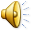 42
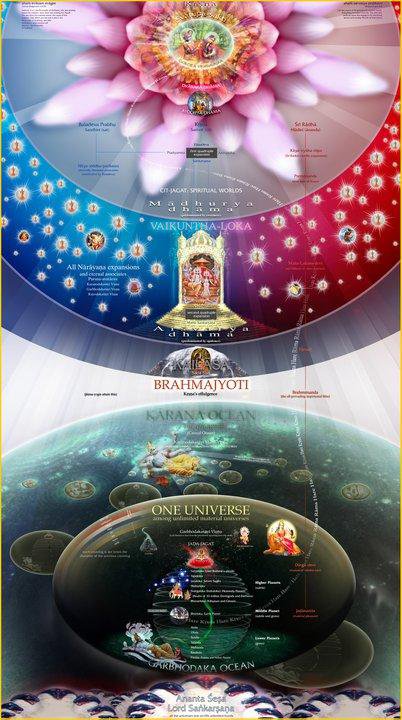 ālola		- swinging
candraka- with moon locket
lasad		- beautified
vanamālya- garland of flowers
vaḿśī	- flute
ratna 		–jewel
ańgadaḿ 	- adorned with
praṇaya	- of love
keli-kalā	- pastimes
vilāsam – who always performs
43
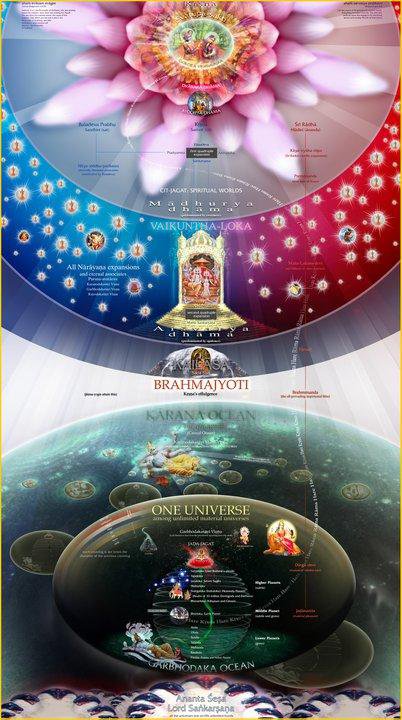 Śyāmaḿ	- Syamasundara 
tri-bhańga	- bent in 3 places
lalitaḿ 	- graceful
niyata		- eternally	
prakāśaḿ	- manifest
govindam 	- Lord Govinda (Krsna) 
ādi		- original
puruṣaḿ 	- person
tam 		- Him
ahaḿ 		- I
bhajāmi	- worship
44
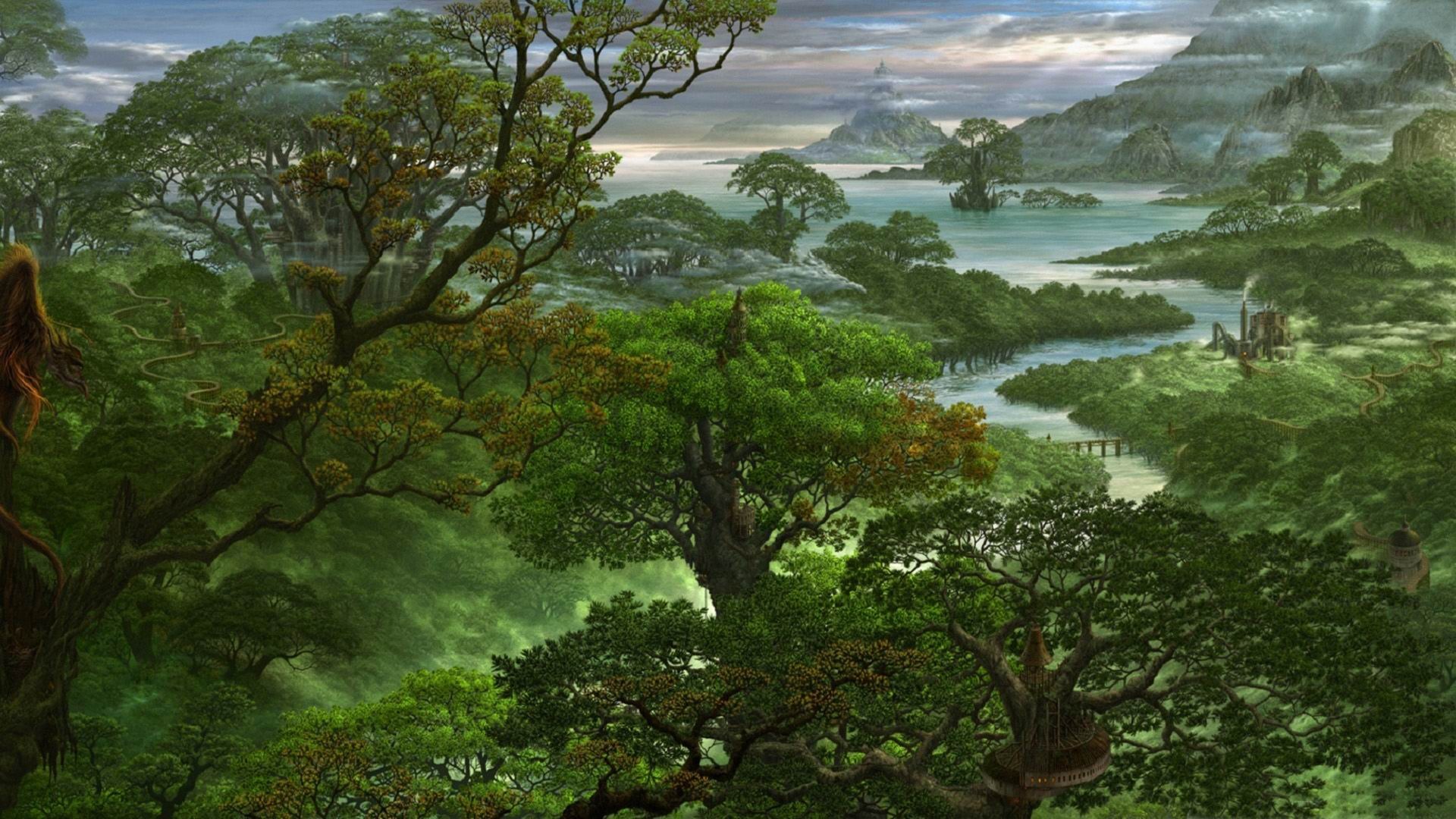 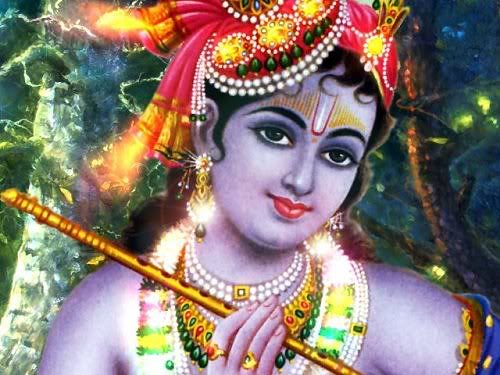 ālola-candraka-lasad-vanamālya-vaḿśī-
45
[Speaker Notes: ālola	- swinging --- ( dangling to and fro )
Candraka	- with moon locket
lasad	- beautified
Vanamālya	- garland of flowers
vaḿśī	- flute]
ratnāńgadaḿ
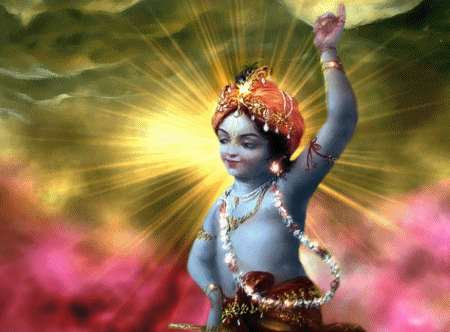 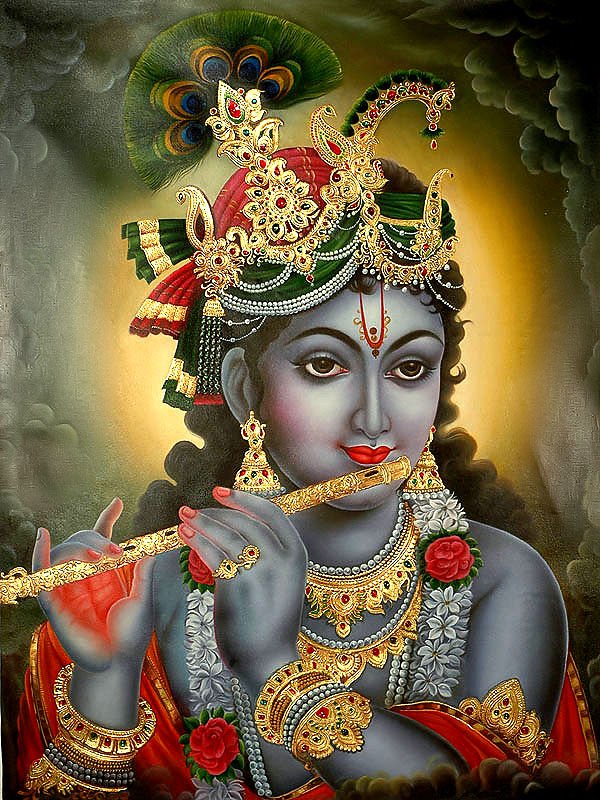 46
[Speaker Notes: ratna 	–jewel
ańgadaḿ 	- adorned with]
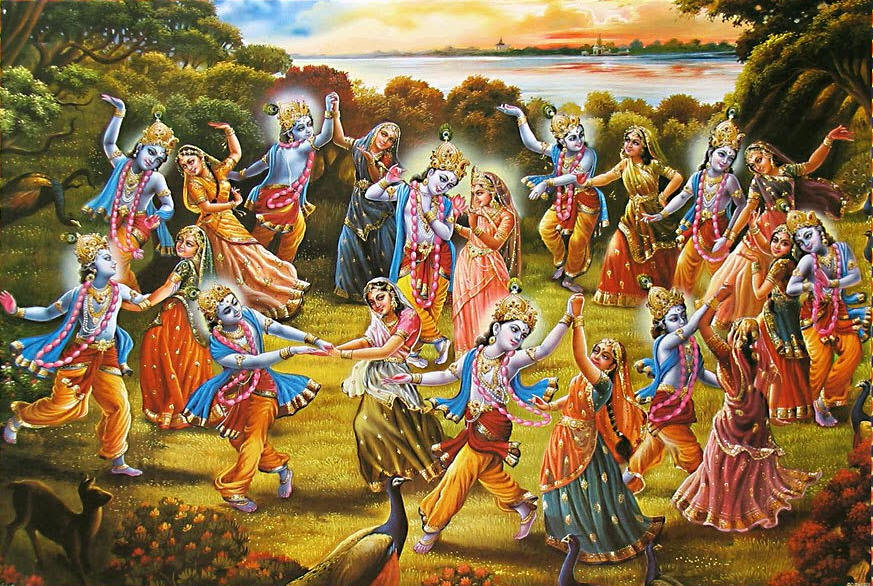 praṇaya-keli-kalā-vilāsam
47
[Speaker Notes: praṇaya	- of love
keli-kalā	- Sportive pastimes
vilāsam        – who ALWAYS performs

Krishna is never Lazy.. Always Active... Keli Kalaa Vilaasam

Who told you that te nature of Jivas to become nothing – no action, nothing!
They are cheated.. 
Those who merge in Brahman are making Spiritual Suicide – Killing their own souls..

So, WAKE UP! Do work for Krishna!]
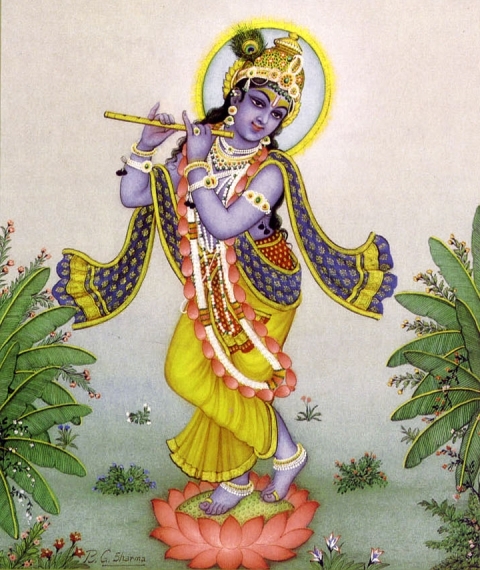 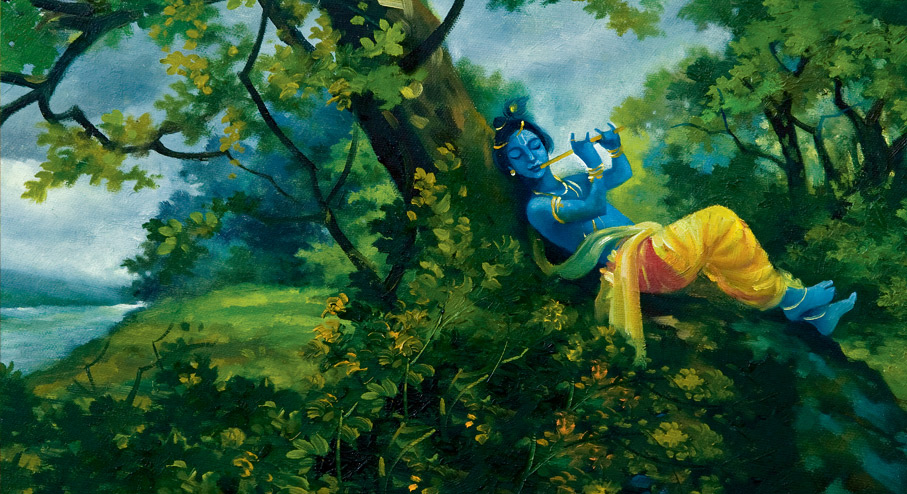 śyāmaḿ tri-bhańga-lalitaḿ
48
[Speaker Notes: Śyāmaḿ	- Syamasundara 
tri-bhańga	- bent in 3 places  -- NECK, HIP and LEG
lalitaḿ 	- graceful

TRIBHANGA is the most Beautiful form of Krishna – Only NANDA Nandana Krishna!]
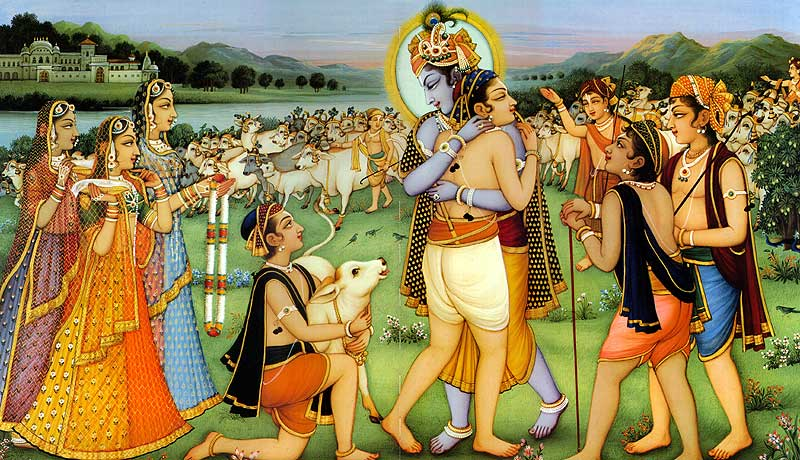 niyata-prakāśaḿ
49
[Speaker Notes: niyata	- eternally	
prakāśaḿ	- manifest

In His world, called Goloka, he is eternally manifested..
In Goloka,
There is no worry
No one to bother you   No homework, No music practice, no school!
Always in bliss
And whatever you want, you get from the Kalpa-Vriksha!!]
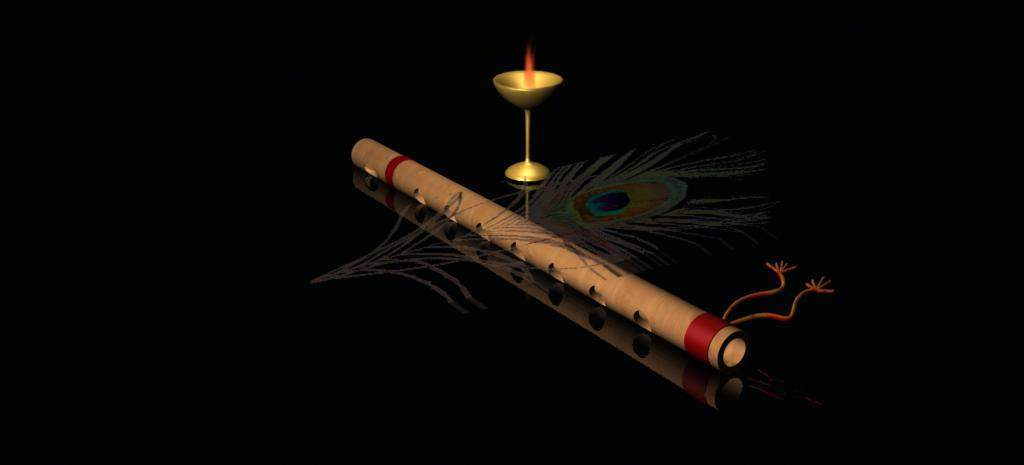 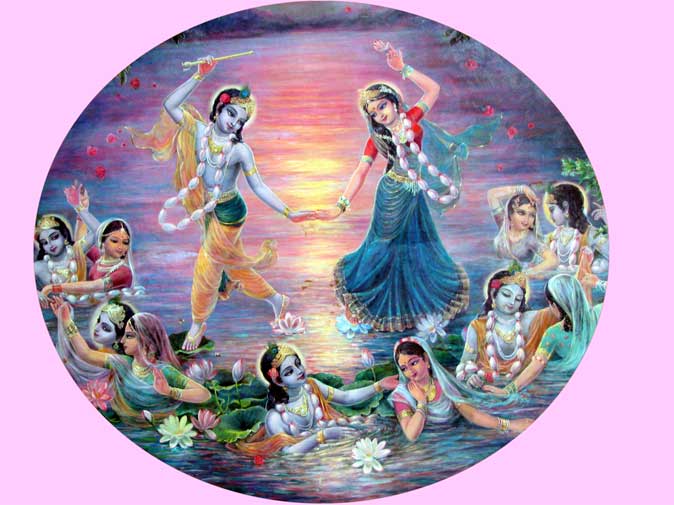 Premadam ca me kaamadam ca me 
Vedanam ca me (Krishna) vaibhavam ca me 
Jeevanam ca me jeevitam ca me 
Daivatam ca me (Krishna) deva na 'param  ... (Prema) 

Nanda Nandanam Nalina Sundaram 
Naatya Shobhanam (Krishna)  Nava Vichaaranam 
Murali Gaananam Madhura Bhaavanam 
Nayana Lochanam (Krishna)  Naada Bheejanam ... (Prema) 

Padma Naabhanam  Prema Kaantanam 
Parama Chetanam   (Krishna)  Bhakta Bhoshanam
Bandha Chedanam (Krishna) Purushottamam
Bhuvana Rakshakam Pari Paalanam  ... (Prema) 

Manda Haasanam Madana Mohanam 
Maaya Leelanam (Krishna)  Madhu Sudhanam 
Meha Varnanam Man-Manoharam 
Moola Taaranam (Krishna) Mantra Rupakam ... (Prema) 

Krishna Govindam Geetai Naayakam 
Gokul Jeevanam (Krishna) Gopya Saakhyatam 
Raaja Leelanam Ramya Kelanam 
Radhe Maadhavam (Krishna) Rasika Baalanam ... (Prema)
E-94
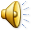 50
Which Krishna primarily worshipped by Gaudiya Vaishnavas?
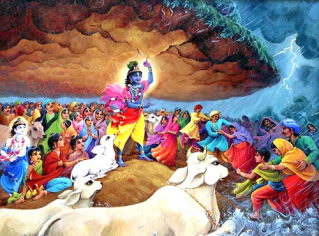 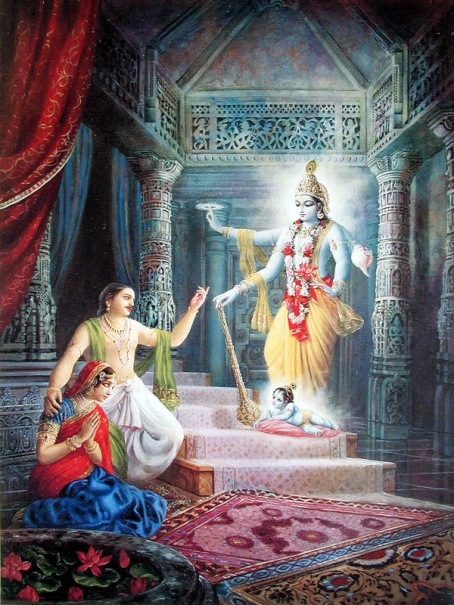 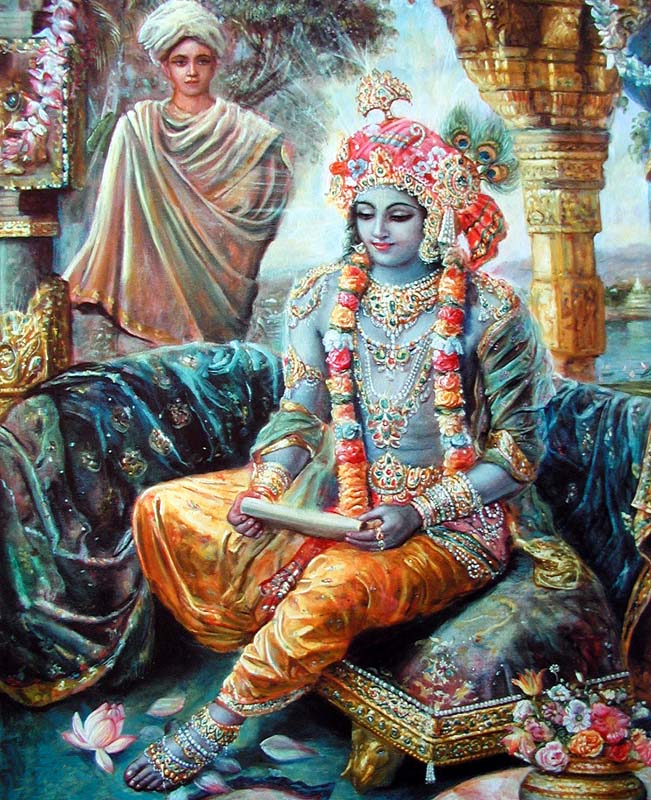 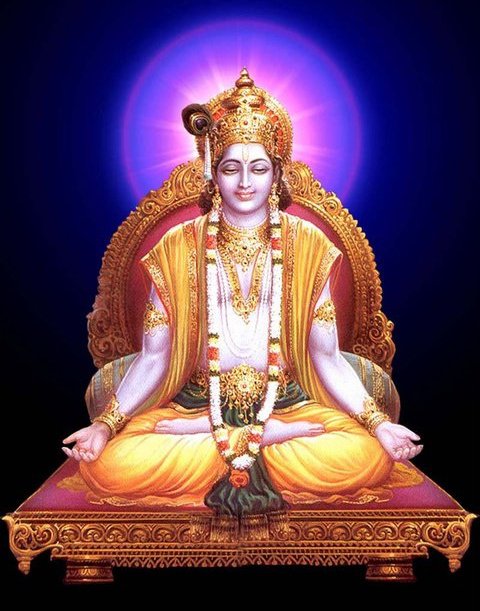 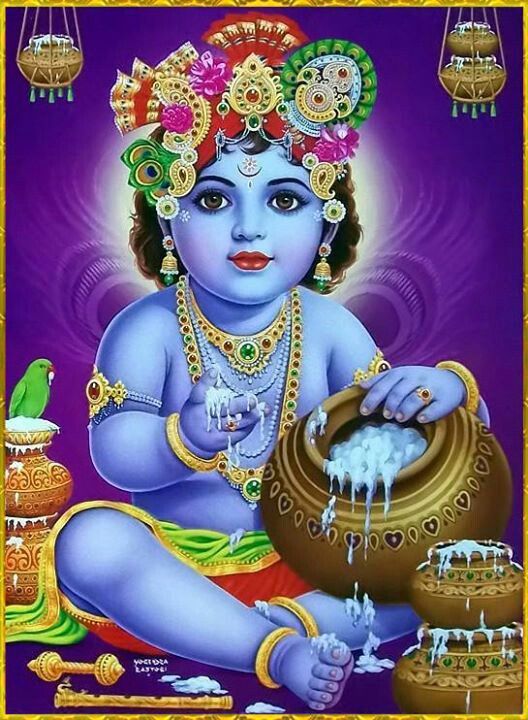 None of these!
Bala 
Krishna
Giridhara
Gopala
Krishna
Vasudeva 
Krishna
Dwaraka
Krishna
Yogiswara
Krishna
51
[Speaker Notes: Bala Krishna – Vallbacharya – Pushti Marg
Giridhara Gopala – Meera Bai
Vasudeva Krishna – Those who want Vaikuntha – or Mukti and possess forms of the Lord
Dwaraka Krishna – To live in opulence in the spiritual Dwaraka
Yogiswara Krishna – Those who want to get power and mystics and fooled themselves to be God.

What does Krishna say? – I am not in the heart of yogis!]
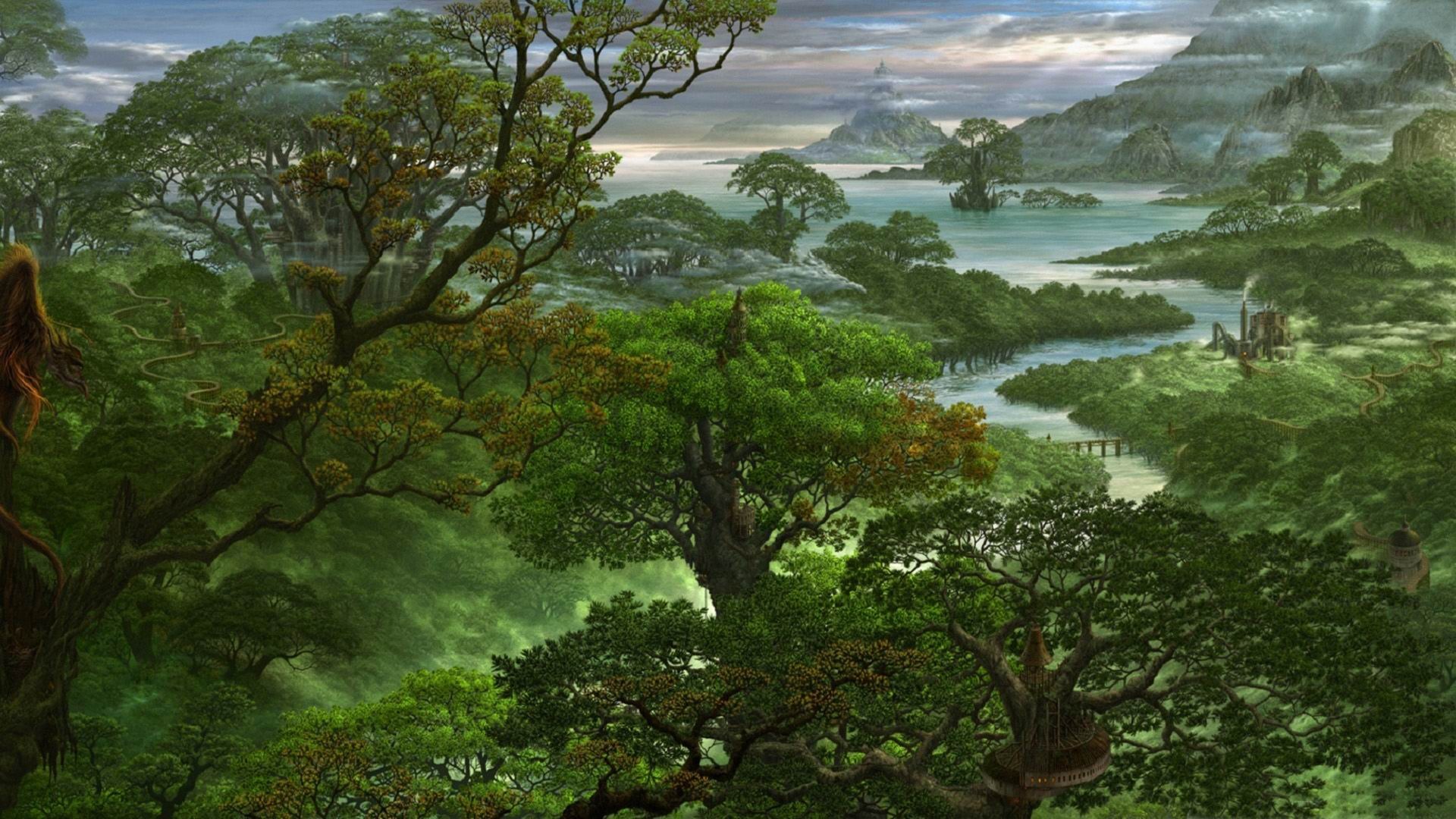 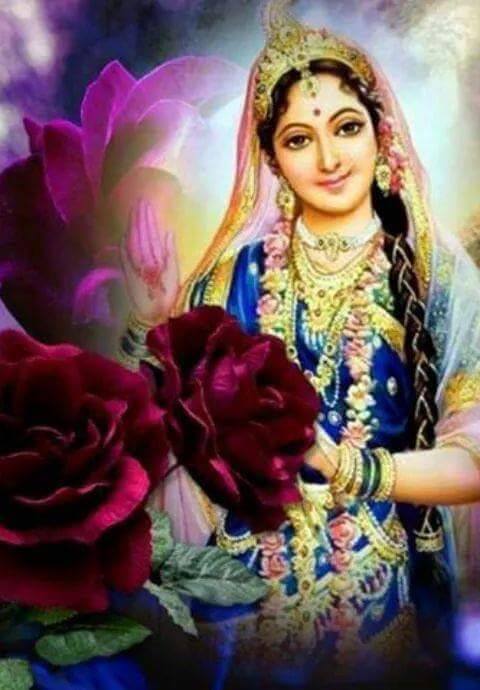 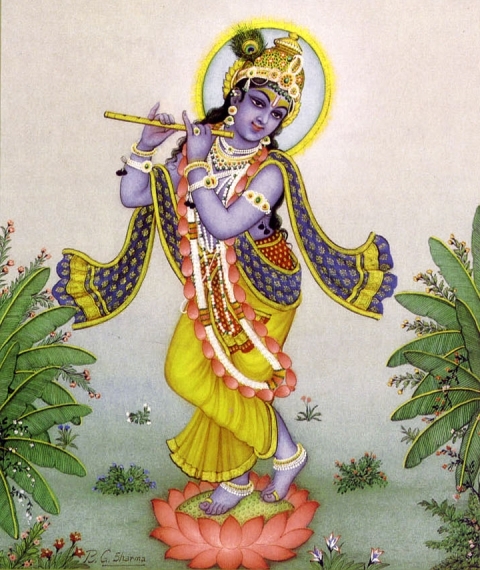 śyāmaḿ tri-bhańga-lalitaḿ
52
[Speaker Notes: Who is this one?
Nanda Nandan Krishna! The one with 3 bending form..
That is only Nanda Nandan Krishnan – Not Bala Krishna, Not Gopala Krishna, No Vasudeva Krishna, Not Dwaraka Krishna
And definitely not the Yogiswara Krishna!!!

What is so special about Syamam Tribhangam – the Nanda Nandana Krishna
Because He is with Srimati Radha Rani!!!

In vrindavan, they all say  “RADHEY RADHEY....” – not Krishna Krishna!]
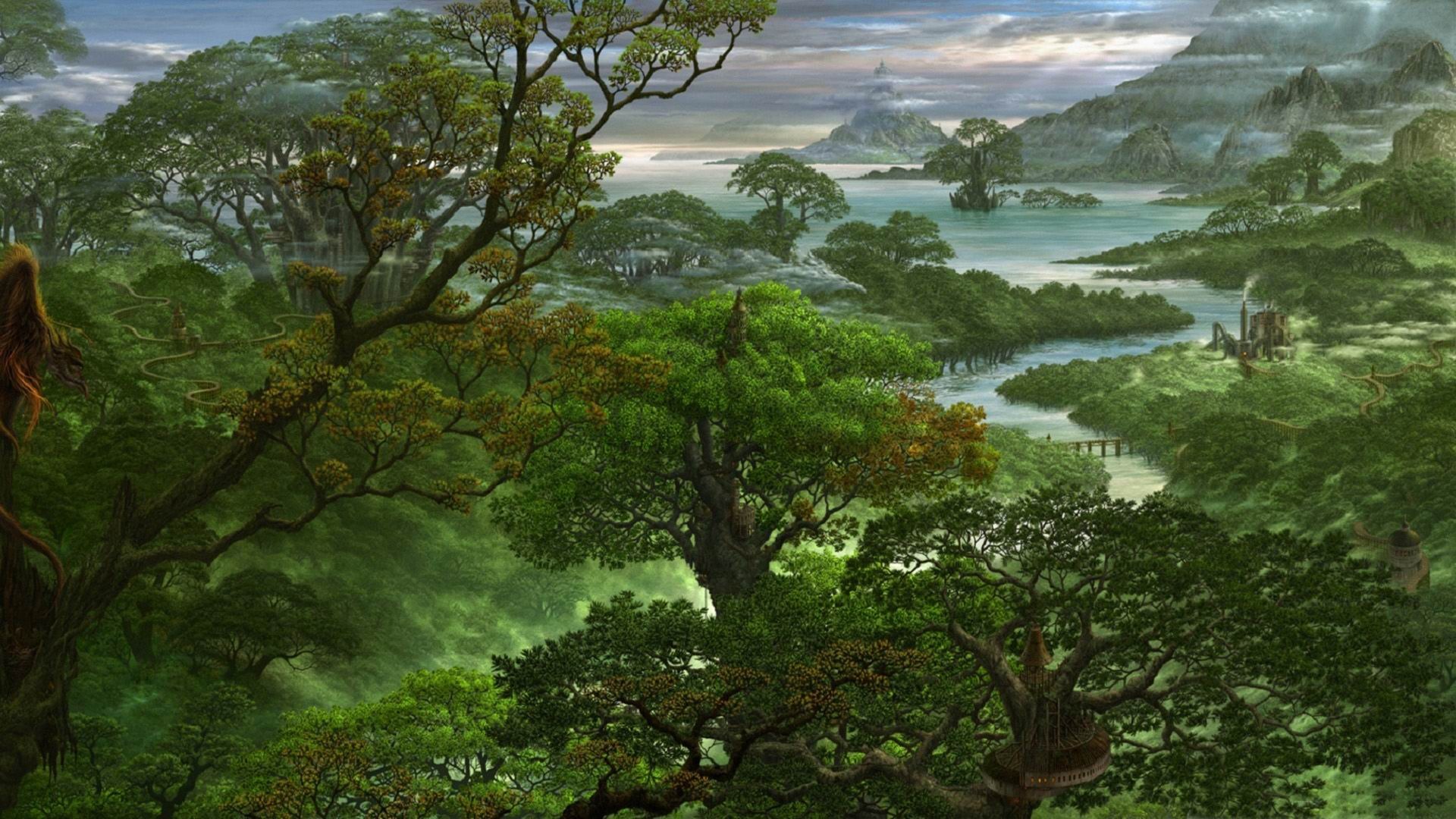 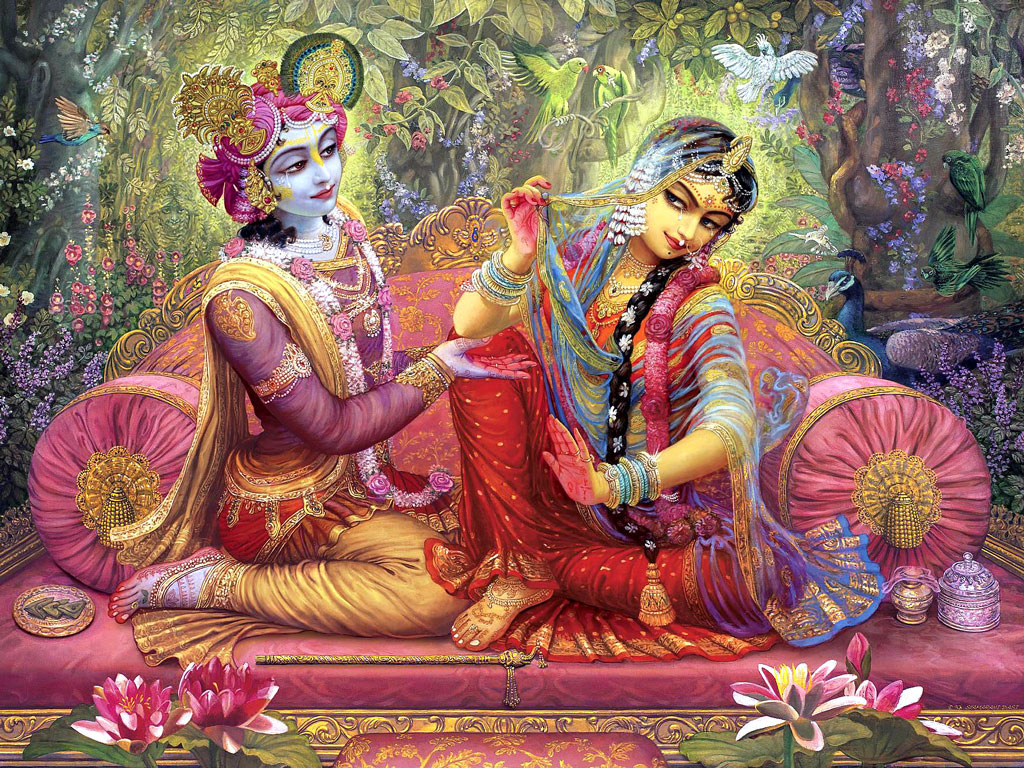 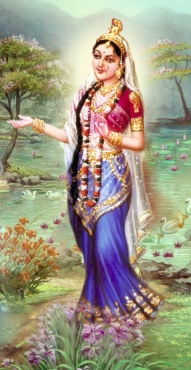 53
[Speaker Notes: Why?
What is the MAIN KEY in worshipping which form of Krishna? 
How do you decide?

Very Simple – Is Radha Rani in it?]
ratim- gaurī-līle api, tapati saundarya-kiraṇaiḥ
śacī-lakṣmī-satyāḥ pari-,bhavati saubhāgya-balanaiḥ
vaśī-kārais’ candrāvalī-,mukha-navīna-vraja-satīḥ
kṣipaty ārād yā tam- hari-,dayita-rādhām- bhaja manaḥ

  - Manh Siksha Text 10   (by Sri Raghunatha Dasa Goswami)
O mind, please worship Lord Hari’s beloved Radha. With the splendor of Her beauty She makes Rati, Gauri, and Lila burn with envy, with the power of Her good fortune She defeats Shaci, Lakshmi, and Satyabhama, and with Her ability to control Krishna She completely eclipses Candravali and the other pious young girls of Vraja.
54
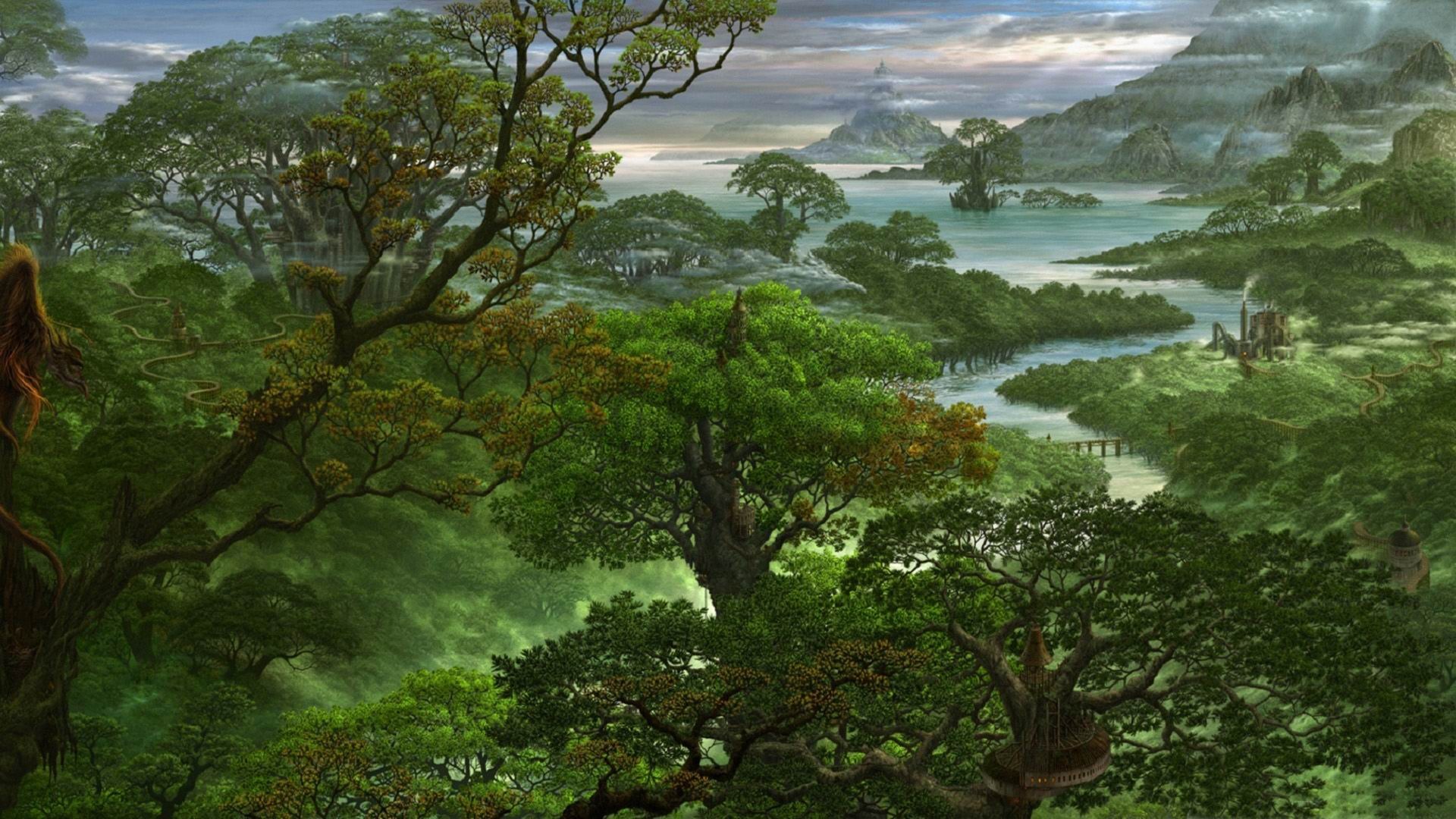 F-05
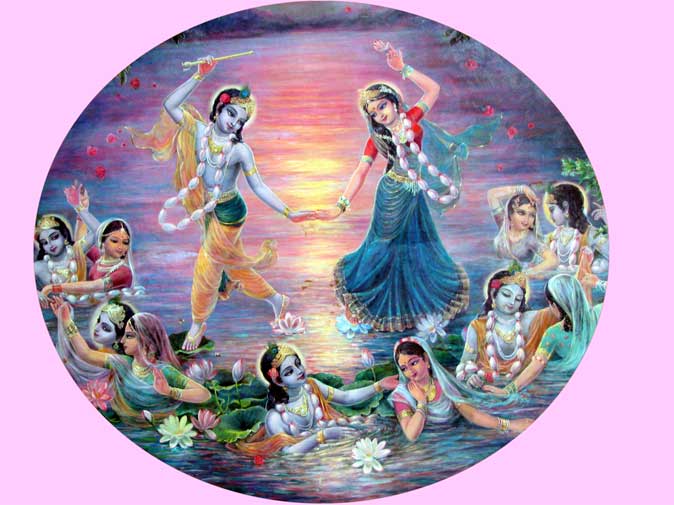 O Radhe Jaya Radhe 
Mahaa Raani Subha Radhe 

Madan Mohana Priya Radhe 
Jagan Mohini Sri Radhe 
Vrindaavana Jana Radhe 
Vrshabhanu-su Sutaa Radhe ... (O Radhe) 

Paramdhaamana Prema Radhe 
Para Sakhi Gana Priya Radhe 
Rasa Leelana Vraja Radhe 
Ramya Bhajamana Daya Radhe ... (O Radhe)
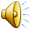 55
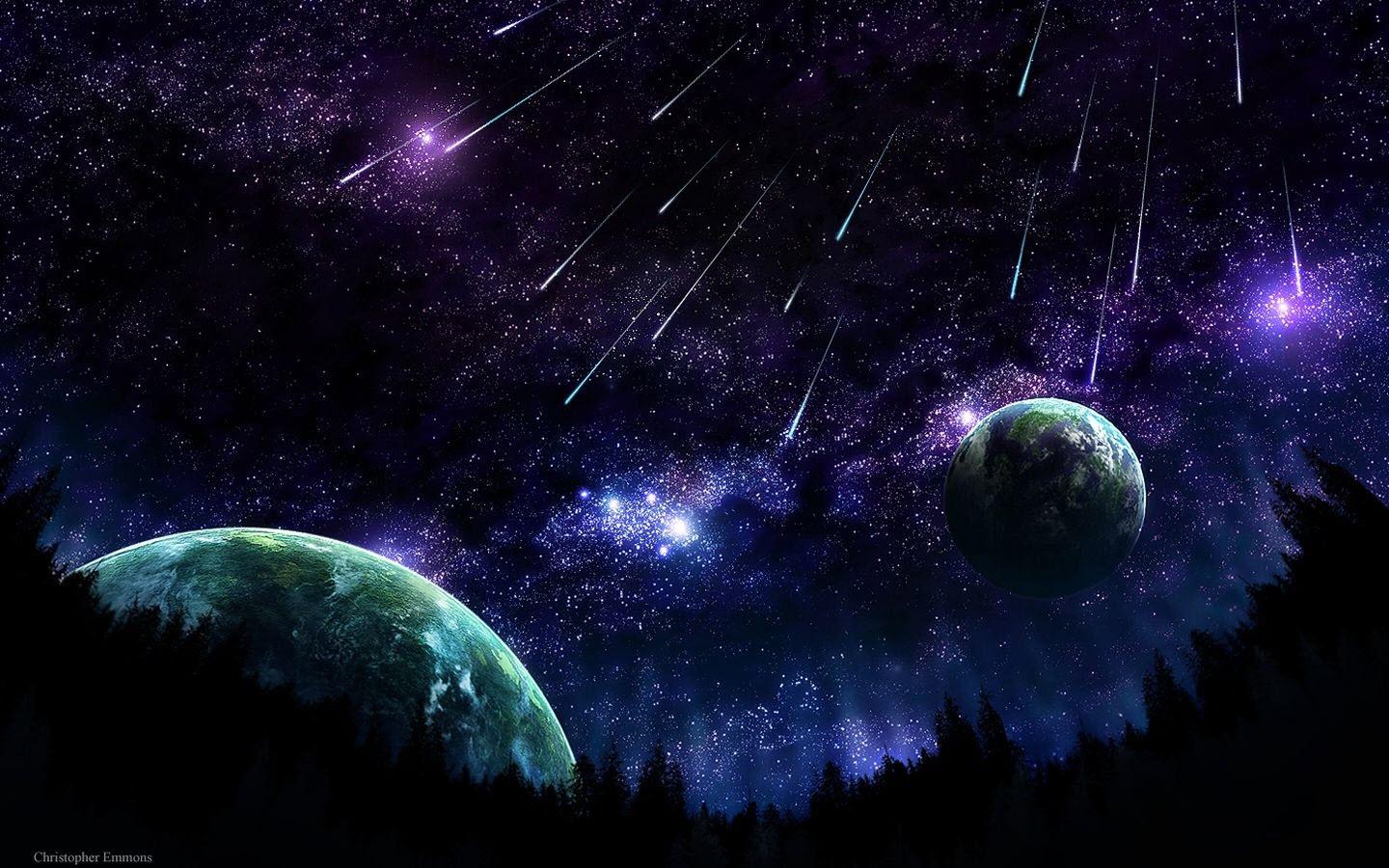 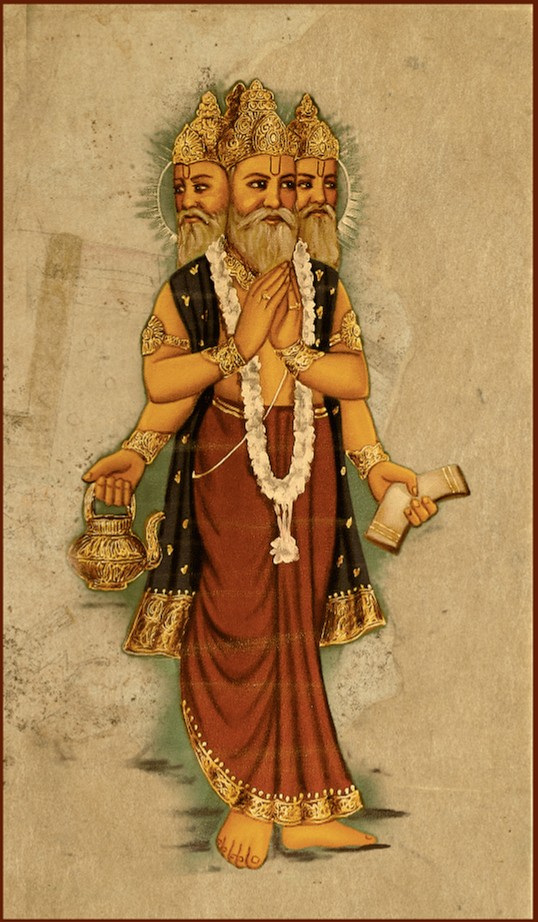 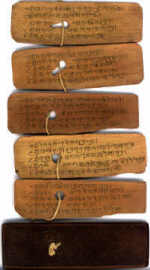 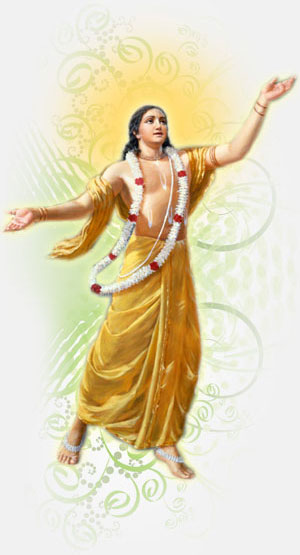 Slides Video
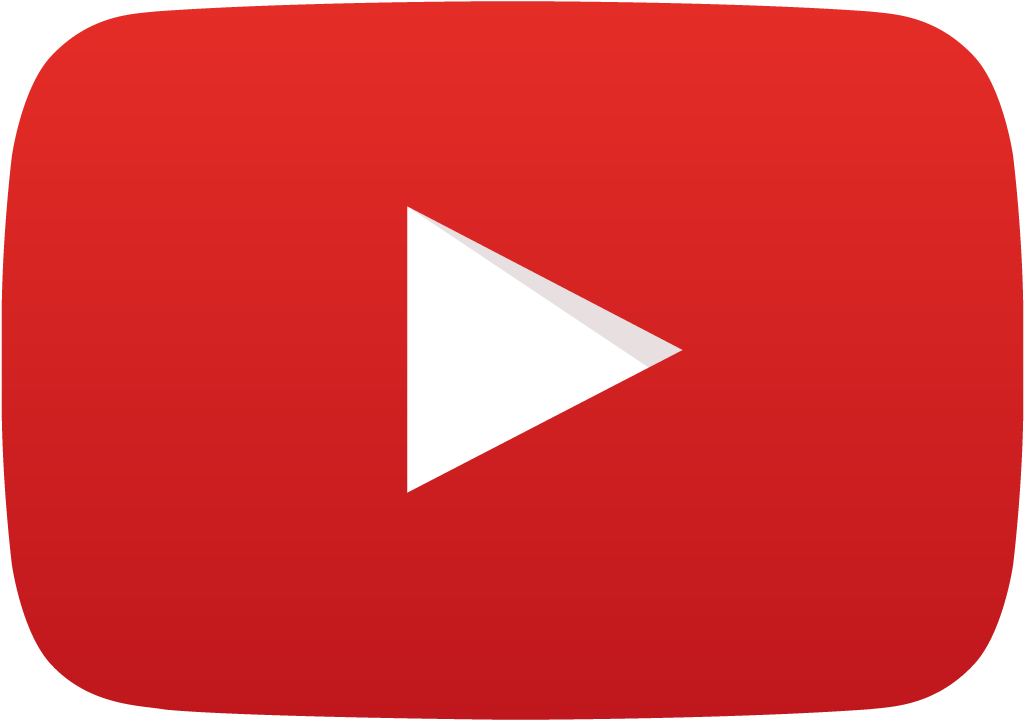 Brahma Samhita
56
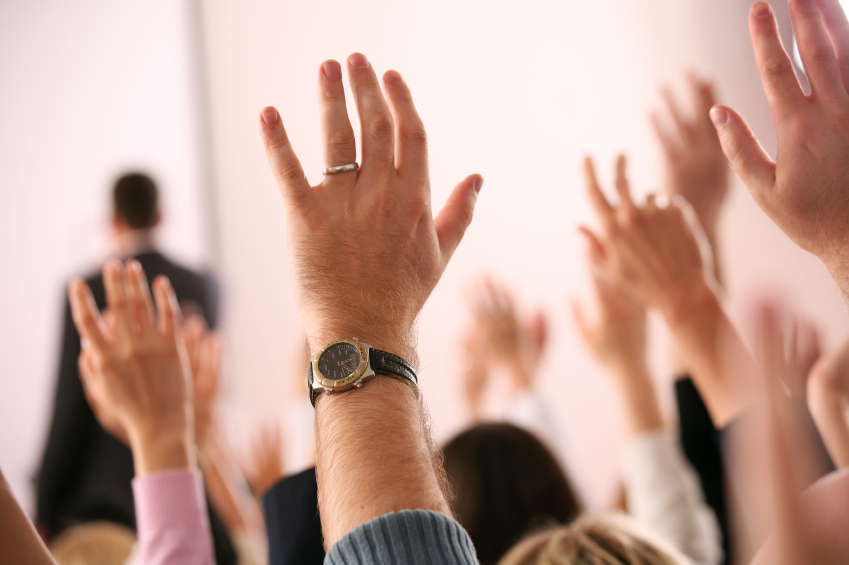 QUESTIONS?
57
[Speaker Notes: veṇuḿ 	- the flute
kvaṇantam 	- playing
aravinda	- lotus
dala 	- petals
āyata 	- blooming
akṣam	- whose eyes
barha 	– peacock feather
avataḿsam 	- ornament on head
asita	- not white (blue black)
ambuda	- cloud
sundara 	- beautiful
ańgam 	– figure or form
Śyāmaḿ	- Syamasundara 
tri-bhańga	- bent in 3 places
lalitaḿ 	- graceful
niyata	- eternally	
prakāśaḿ	- manifest
------------------------------------
ālola	- swinging
Candraka	- with moon locket
lasad	- beautified
Vanamālya	- garland of flowers
vaḿśī	- flute
ratna 	–jewel
ańgadaḿ 	- adorned with
praṇaya	- of love
keli-kalā	- pastimes
vilāsam 	– who always performs
Śyāmaḿ	- Syamasundara 
tri-bhańga	- bent in 3 places
lalitaḿ 	- graceful
niyata	- eternally	
prakāśaḿ	- manifest]
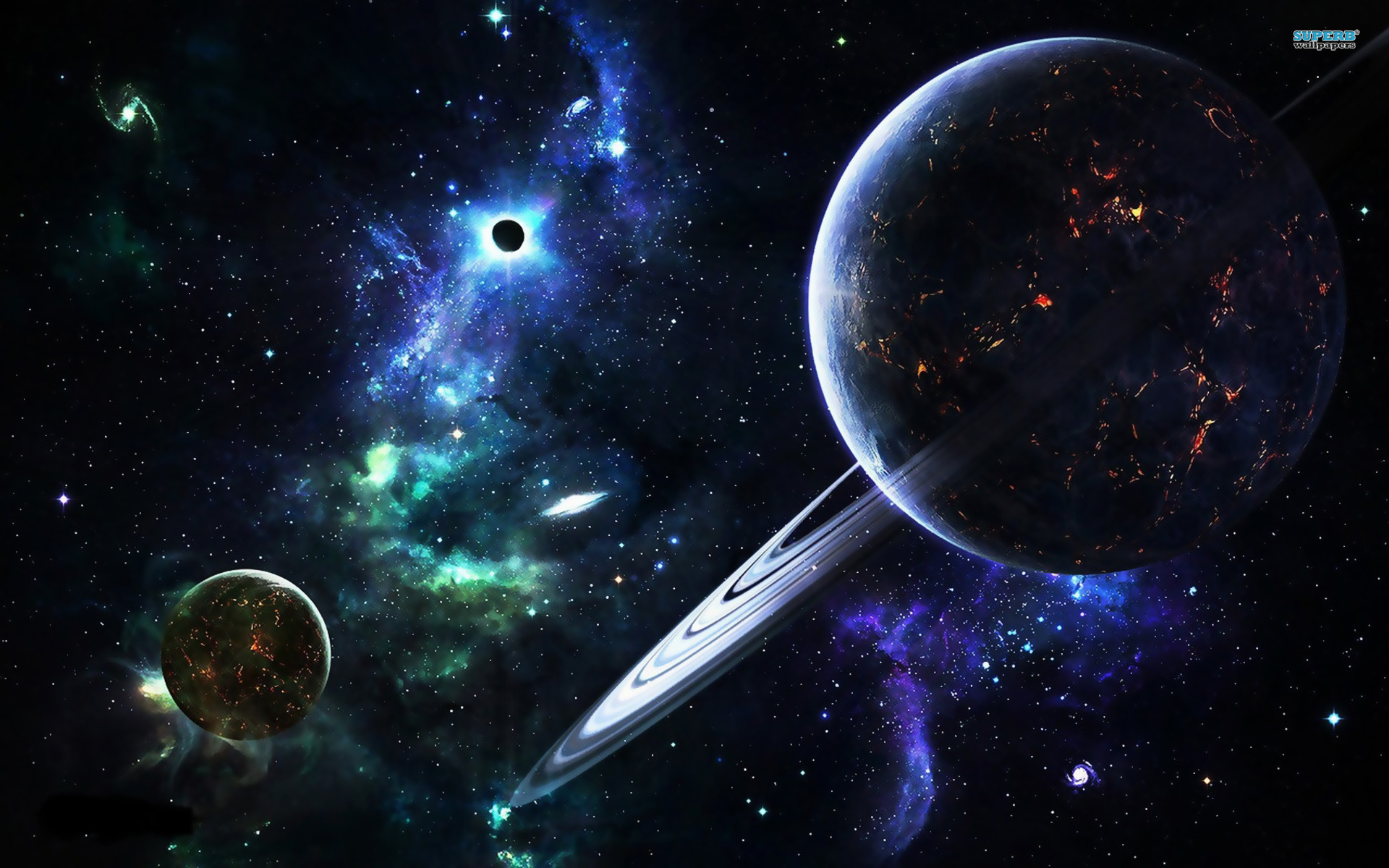 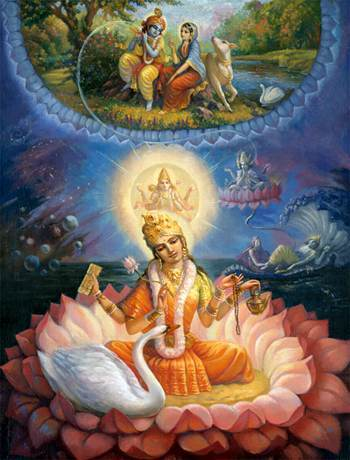 Thus ends...

Brahma Samhita – 02 (Verses 30, 31)
58